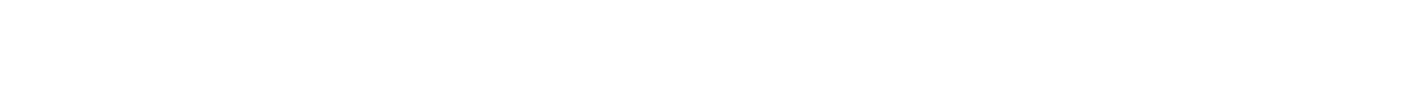 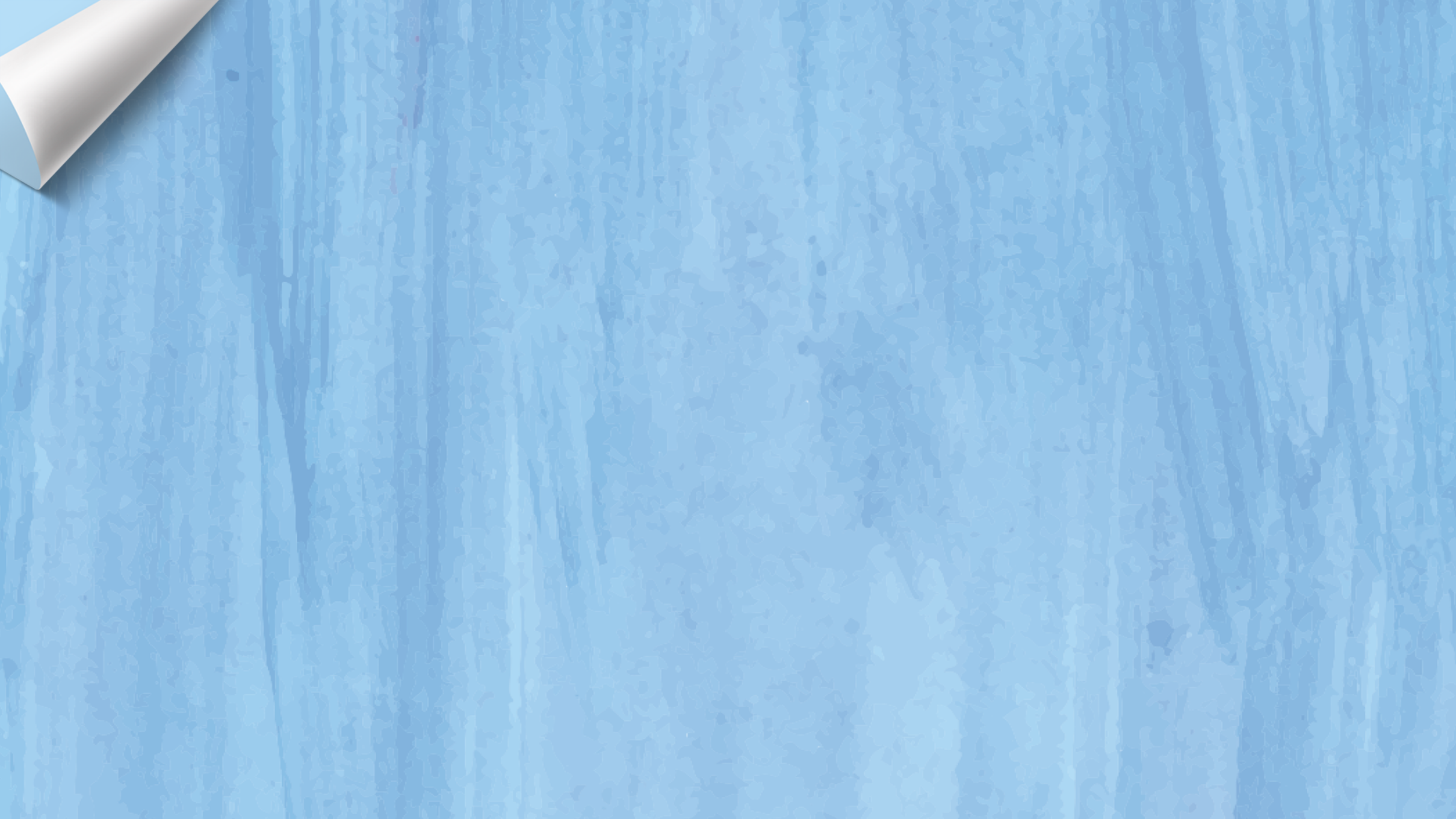 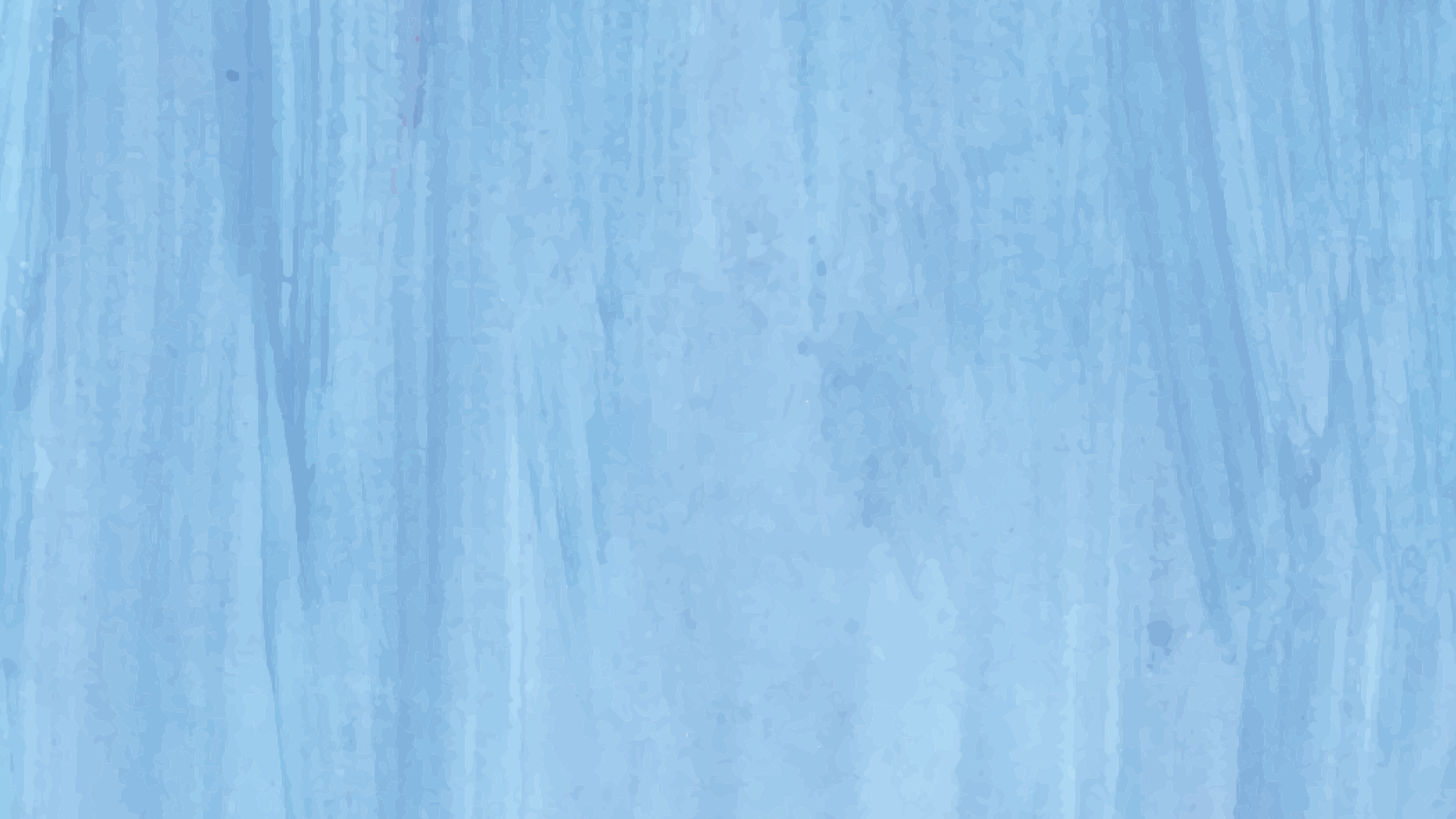 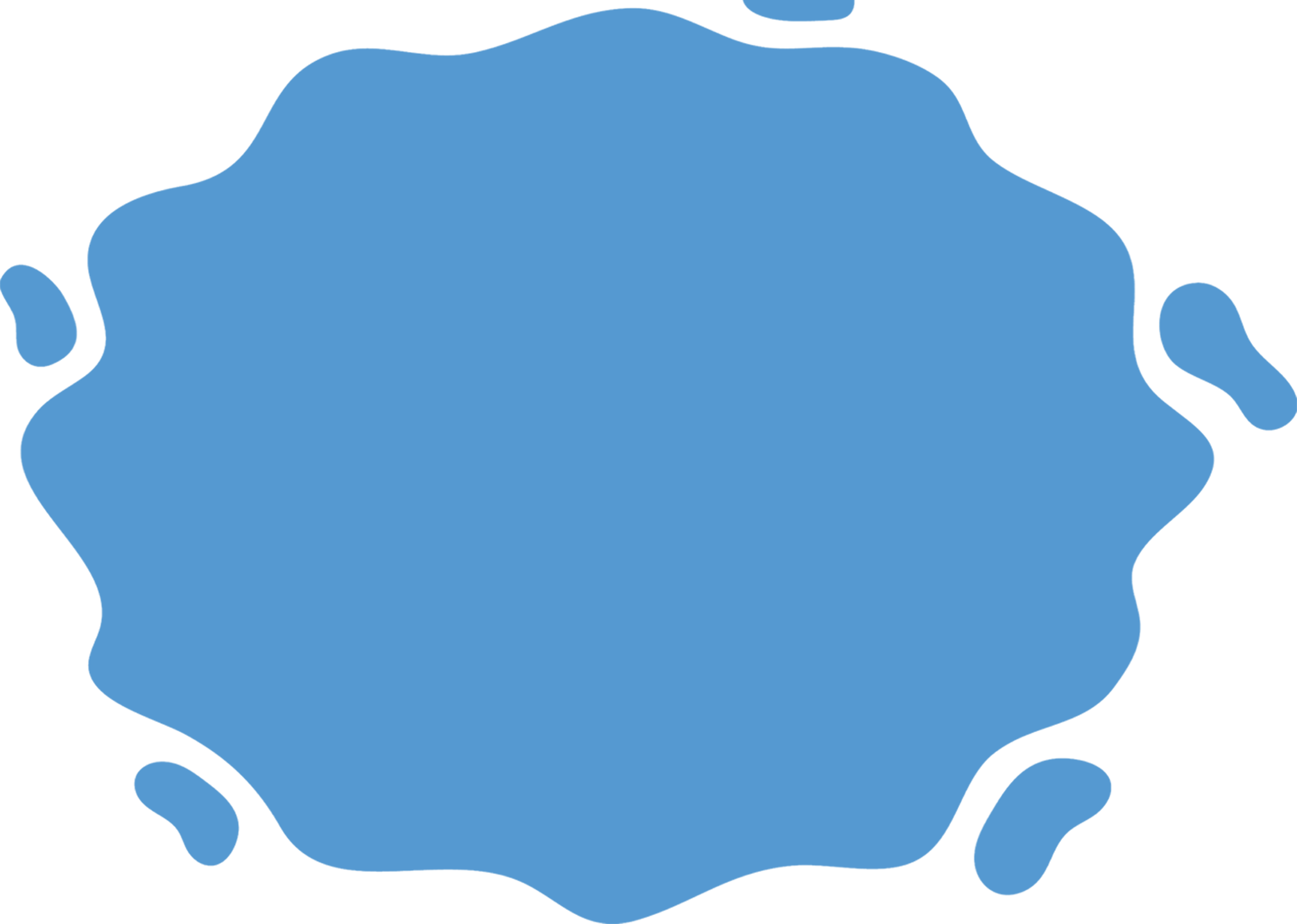 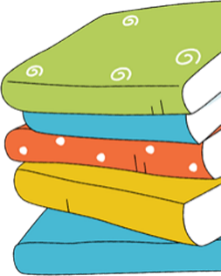 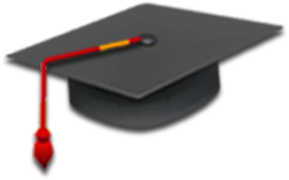 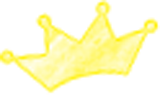 TIẾT 19-20
THỰC HÀNH TIẾNG VIỆT
DẤU CHẤM LỬNG
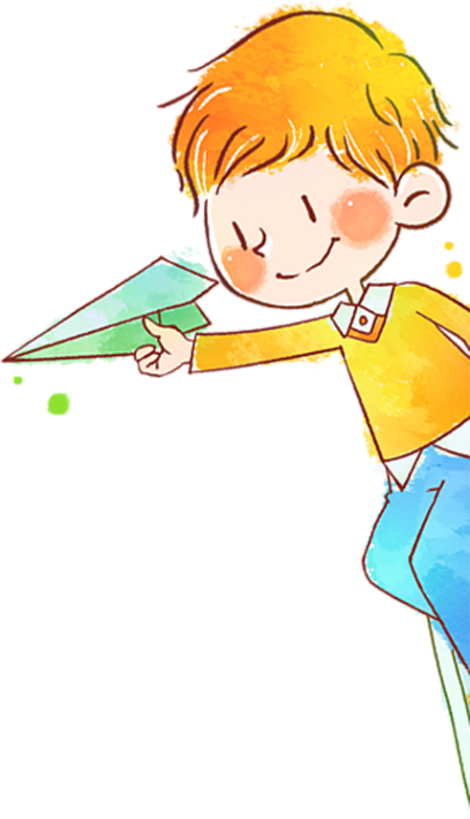 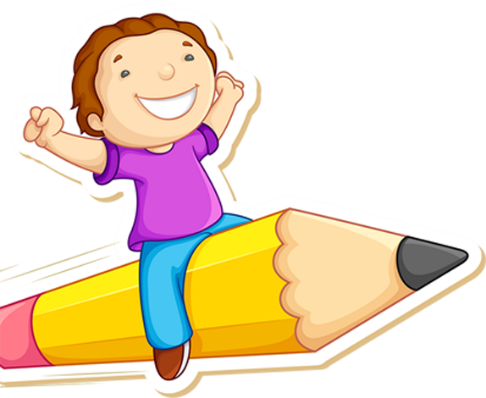 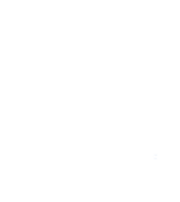 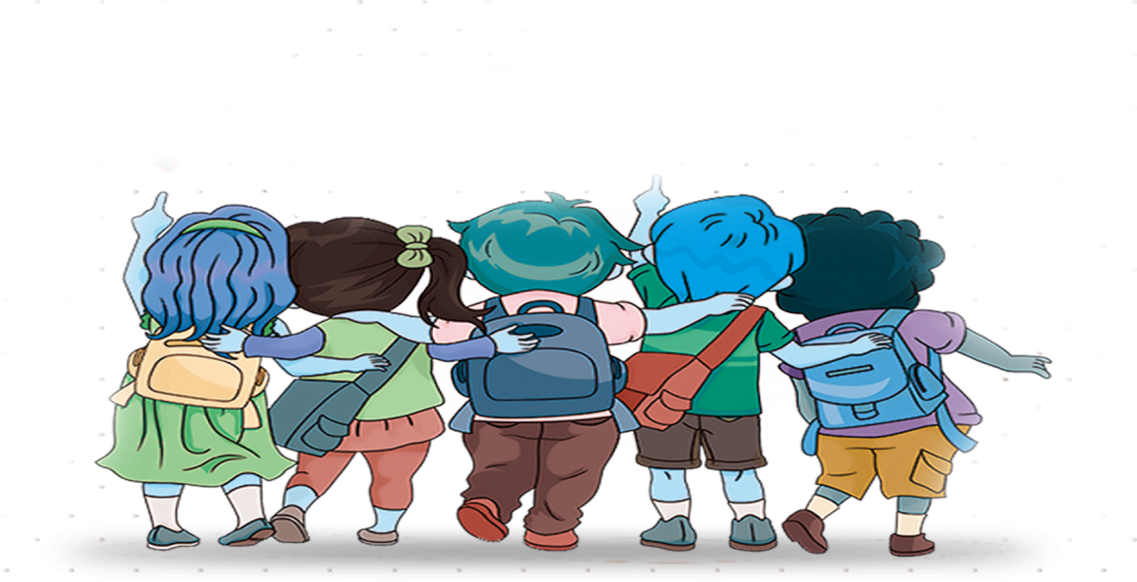 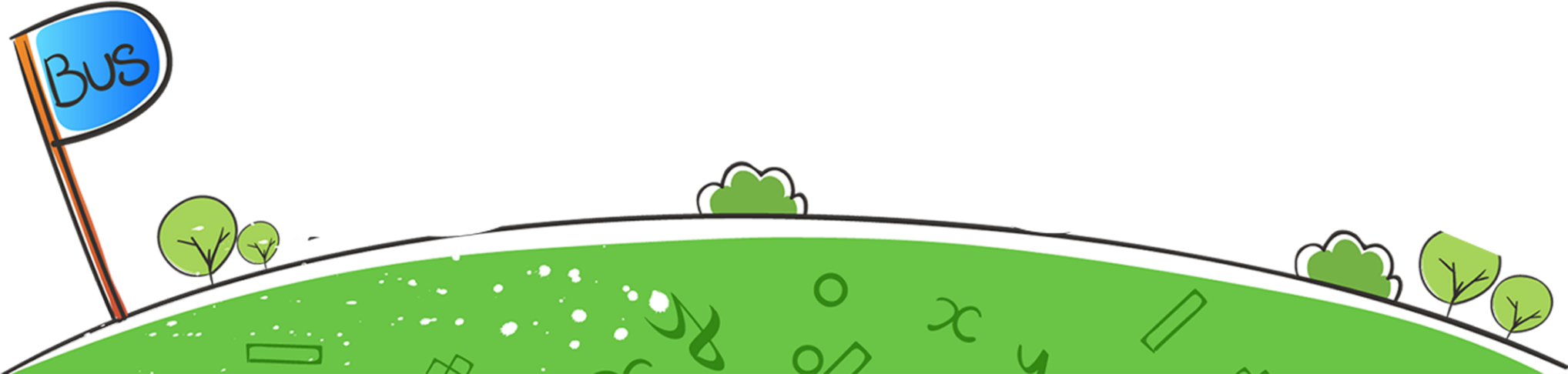 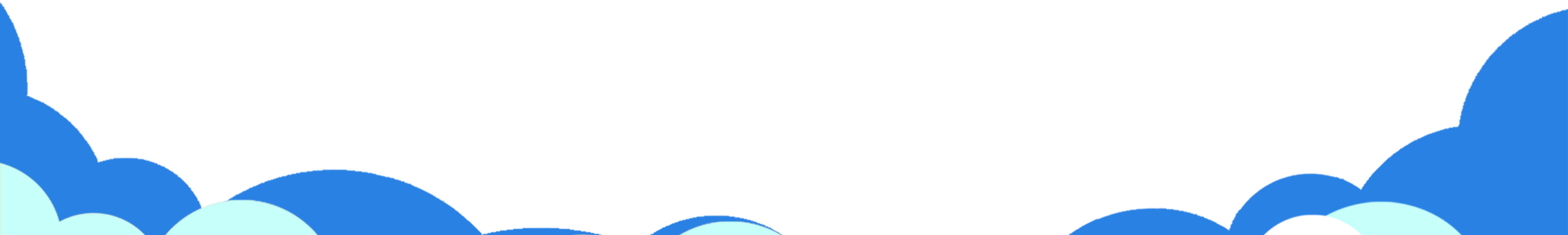 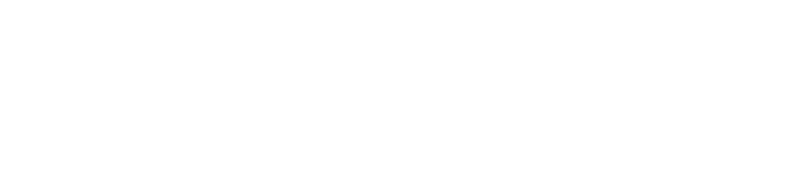 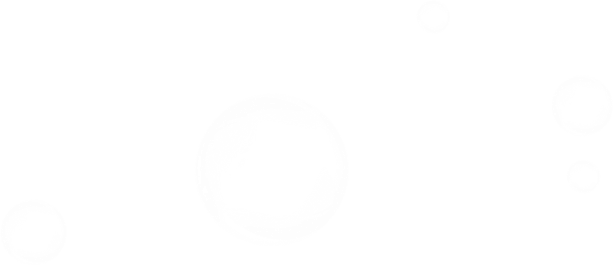 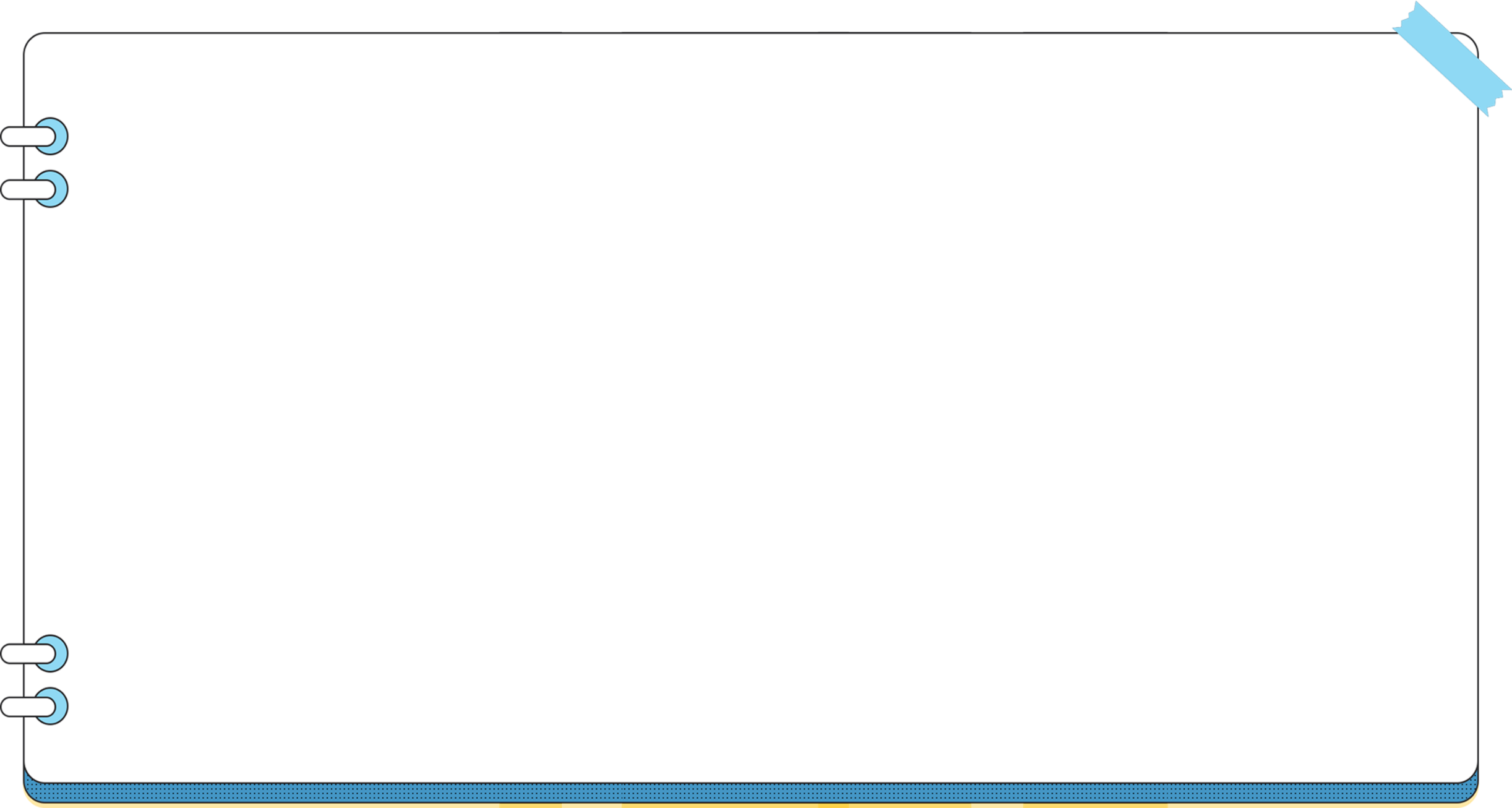 01
Hoạt động 
khởi động
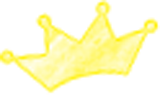 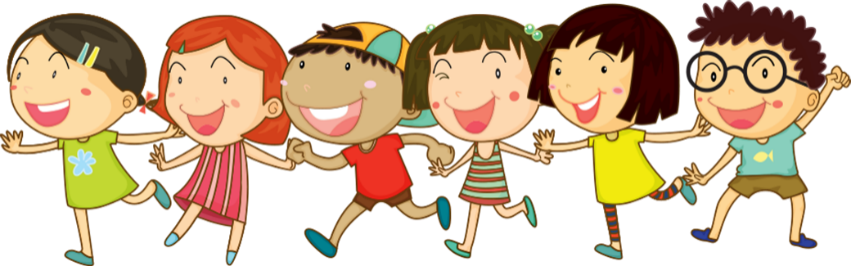 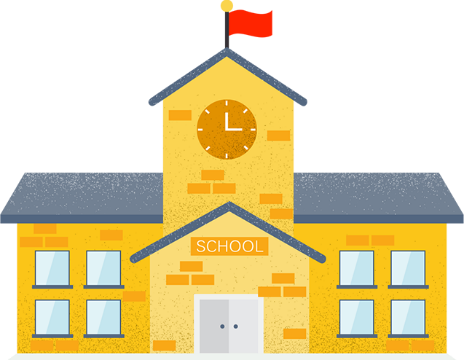 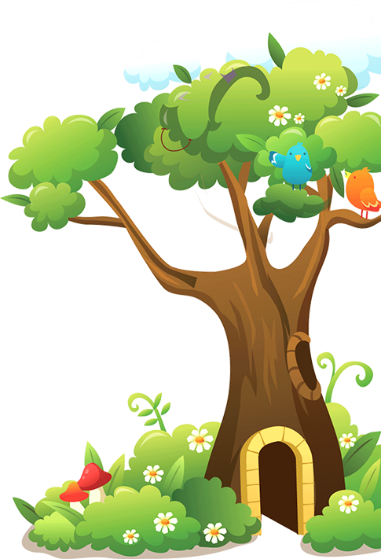 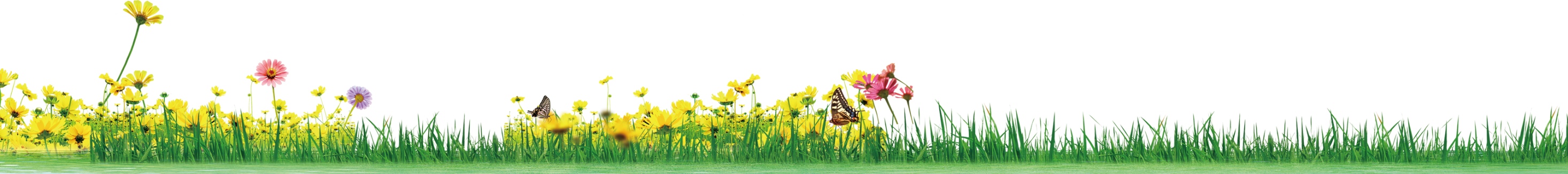 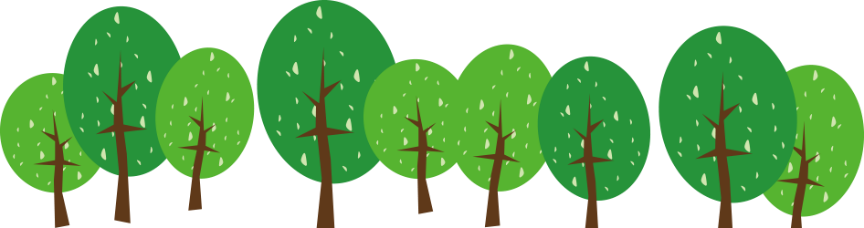 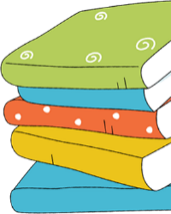 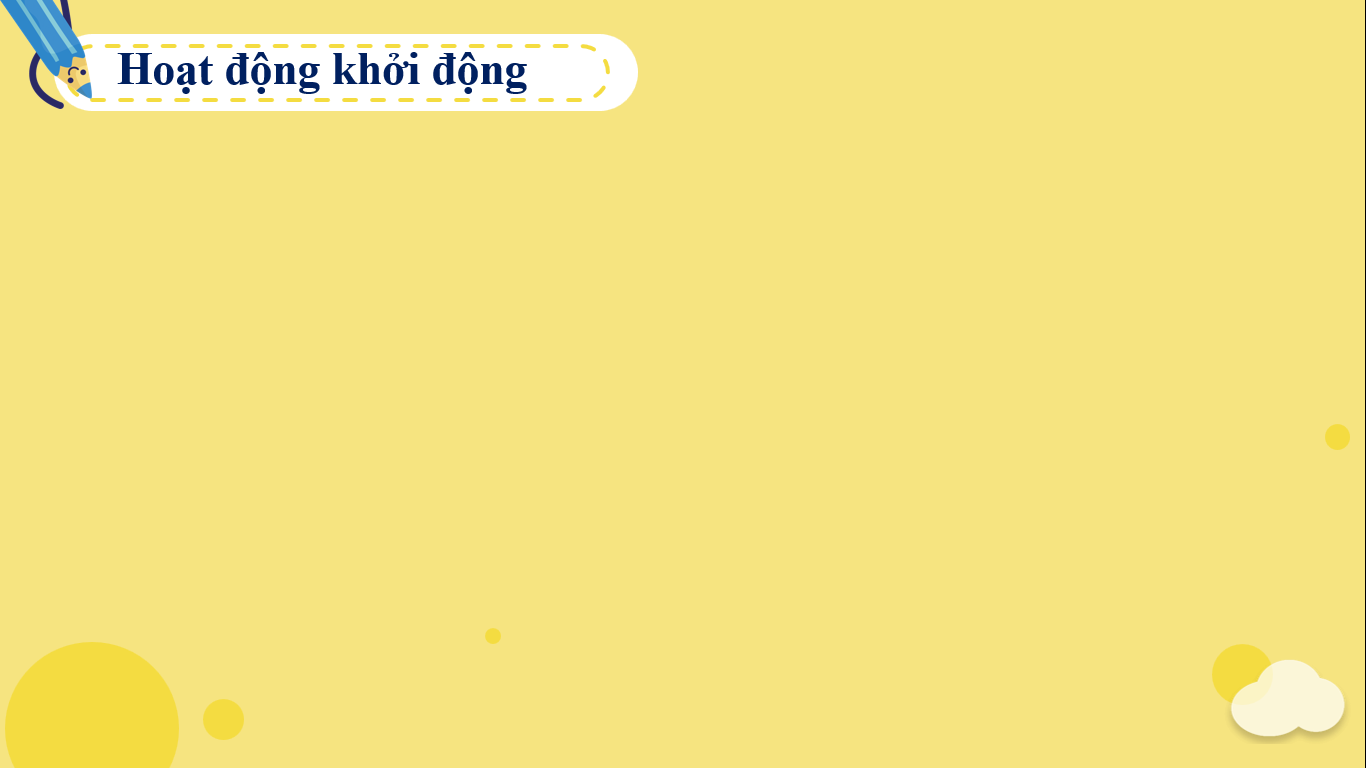 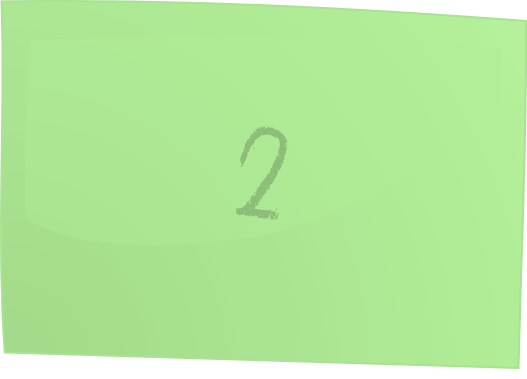 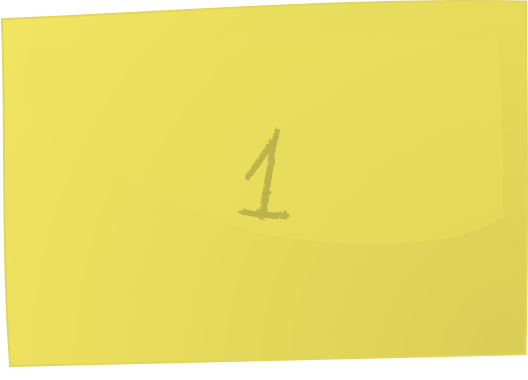 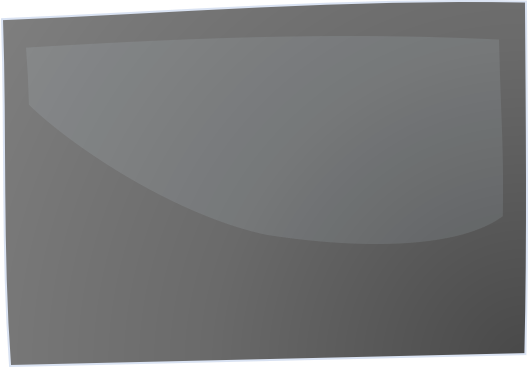 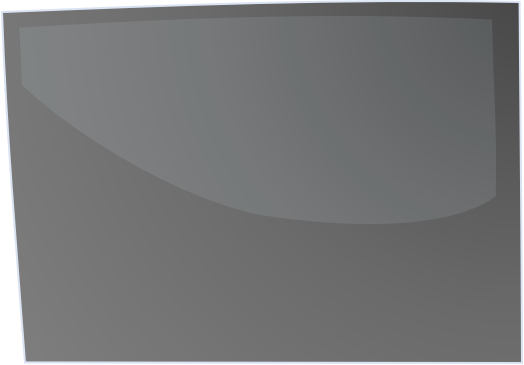 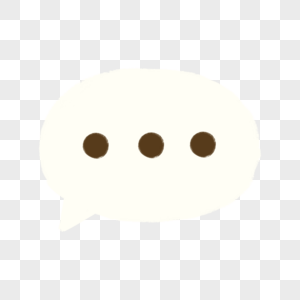 Bức tranh bí mật
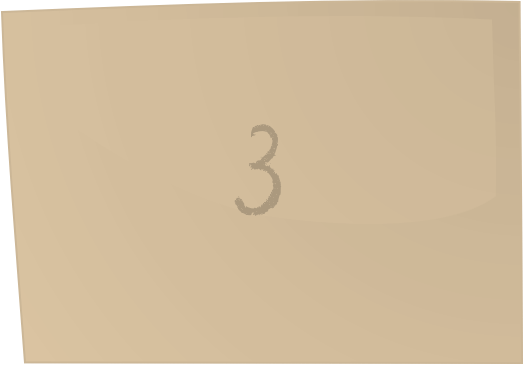 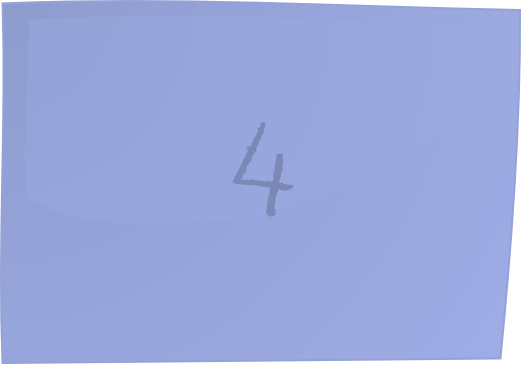 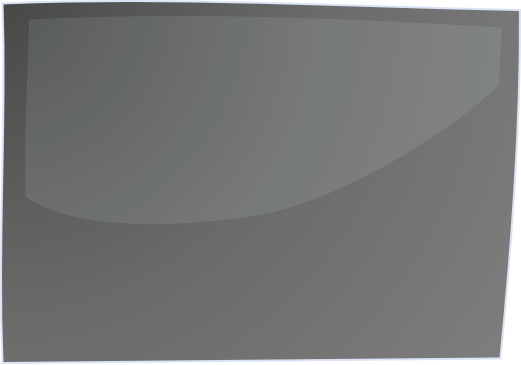 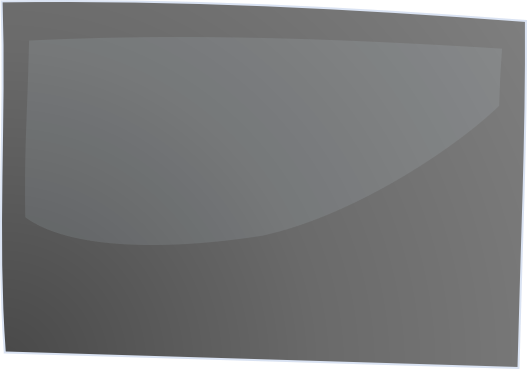 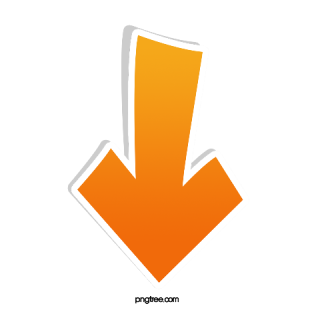 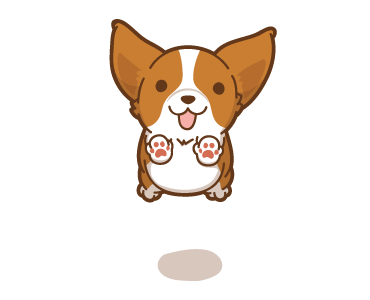 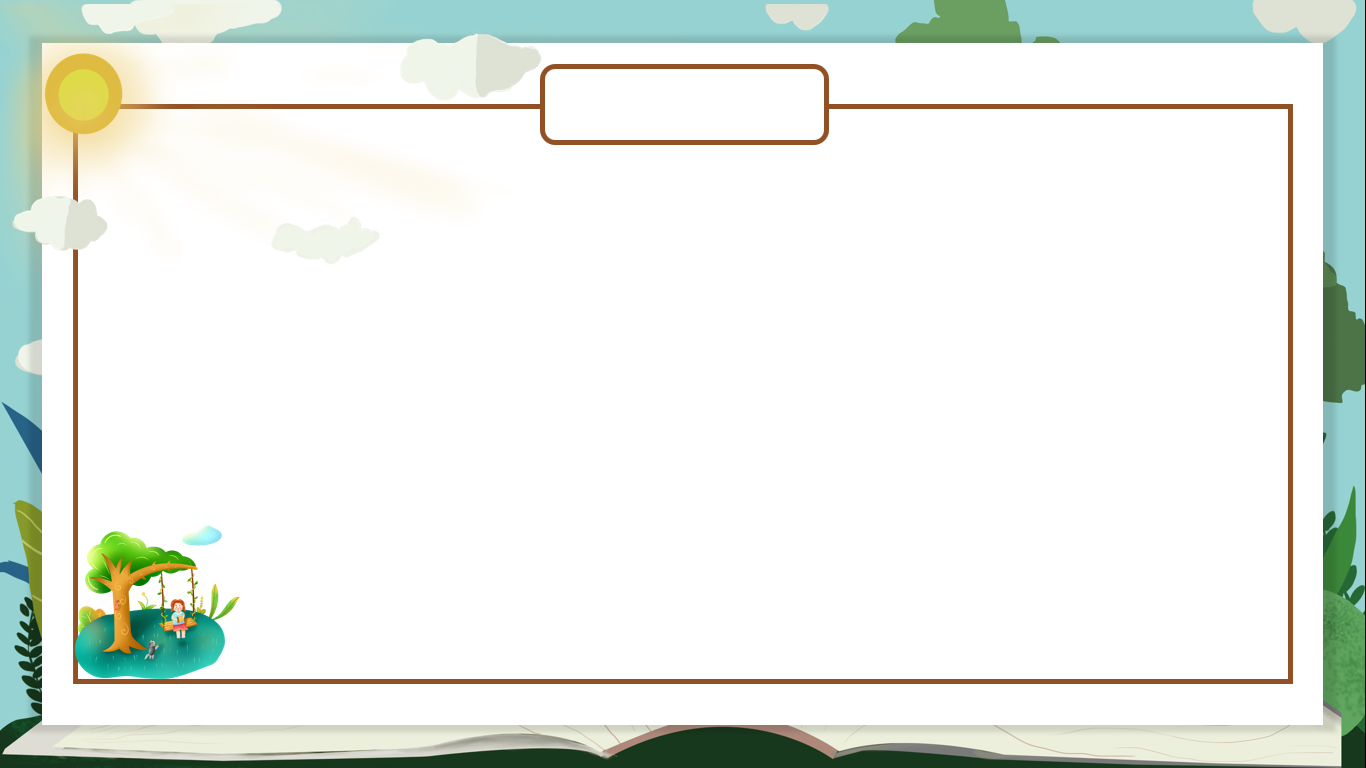 Câu 1
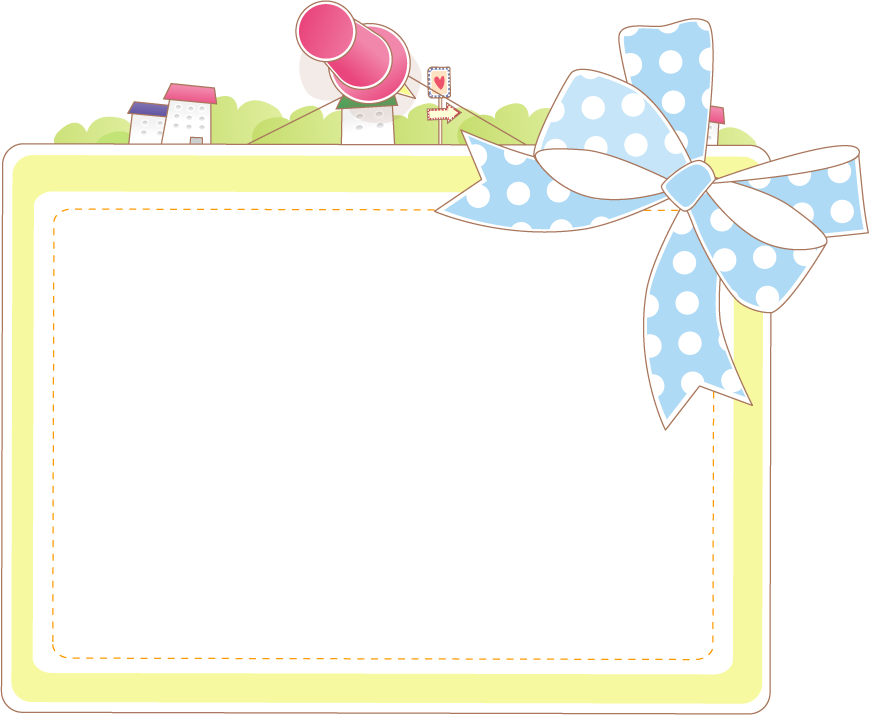 Sắp xếp các kí tự sau tạo thành một từ có nghĩa: 
ê/ t/ l/ i/ k/ ệ
Liệt kê
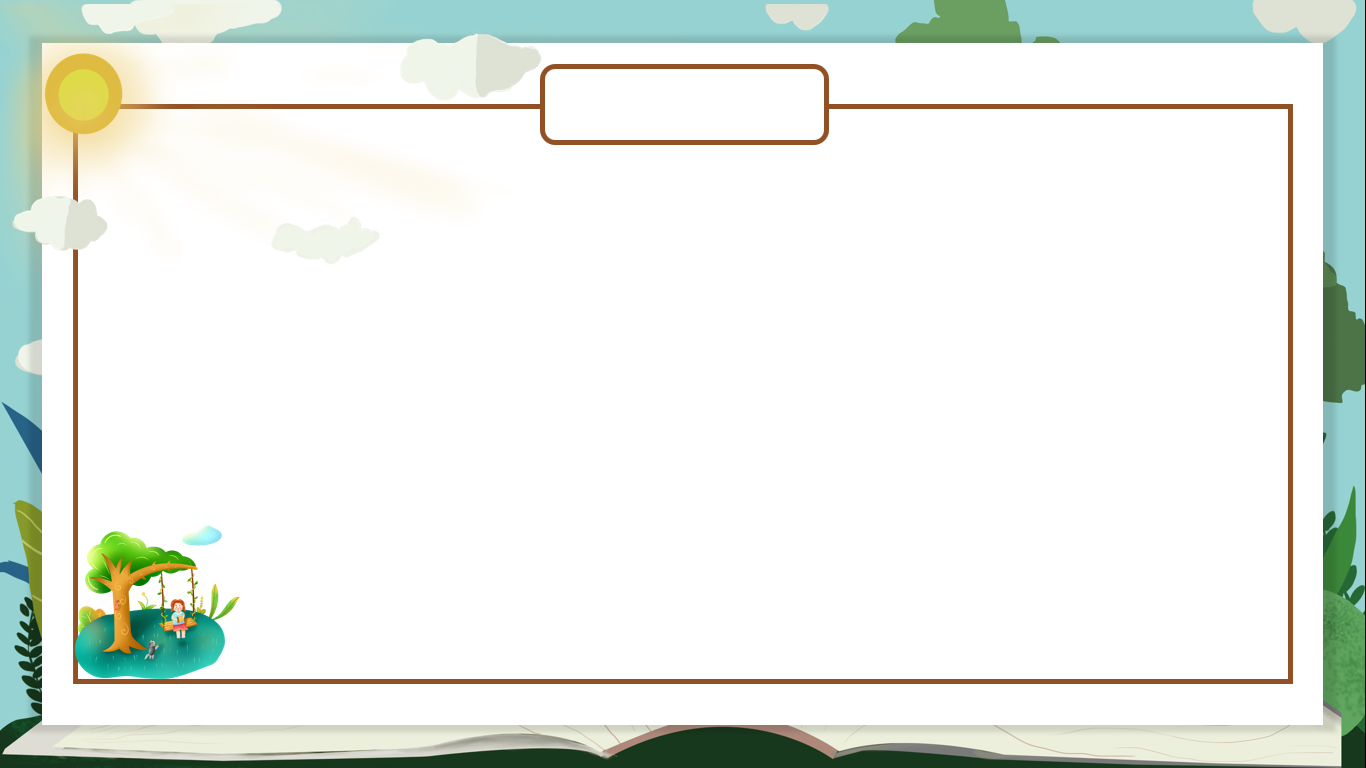 Câu 2
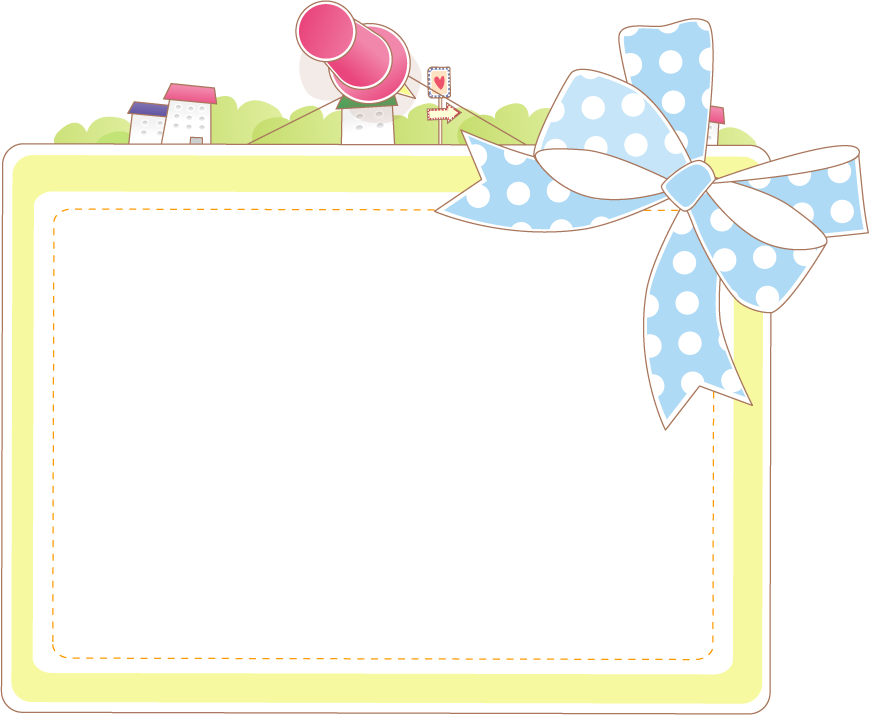 Sắp xếp các kí tự sau tạo thành một từ có nghĩa: 
n/ậ/g/n/ừ/g/p/n/g
Ngập ngừng
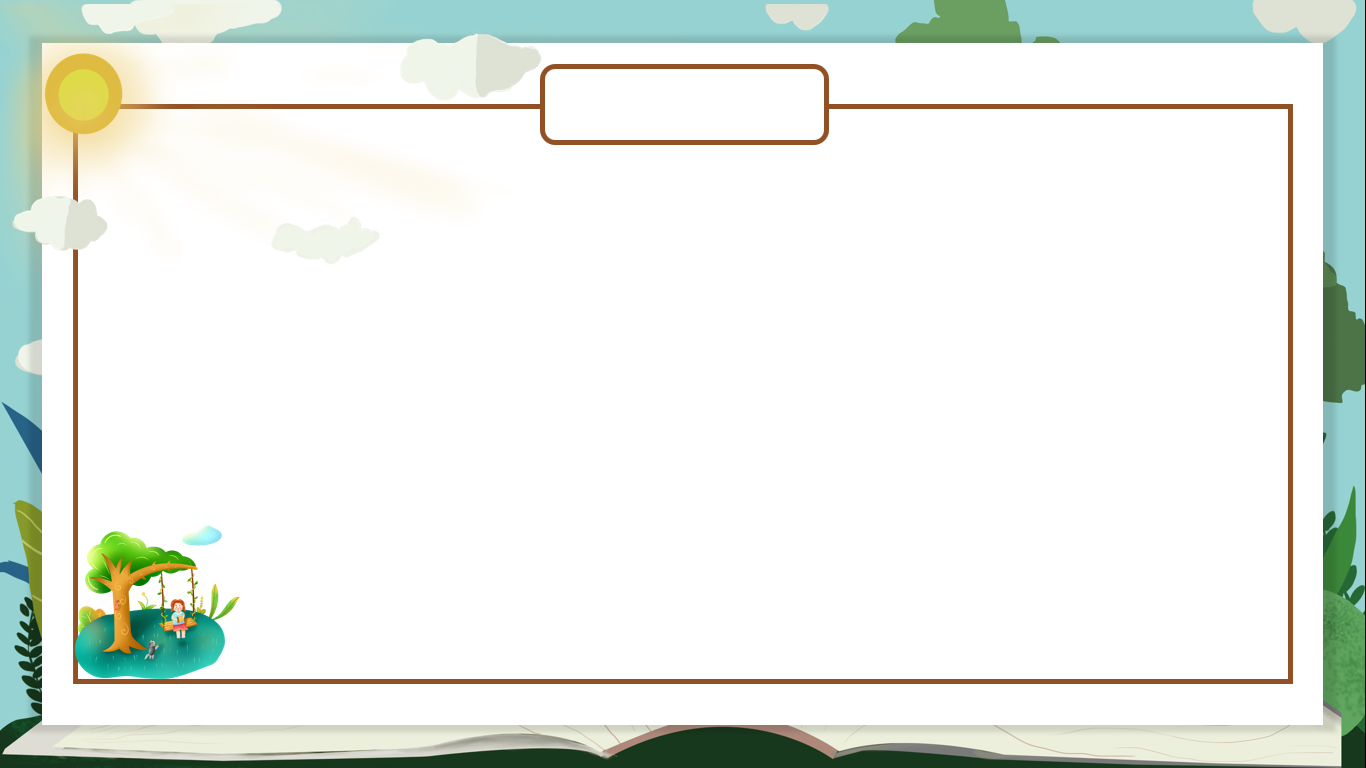 Câu 3
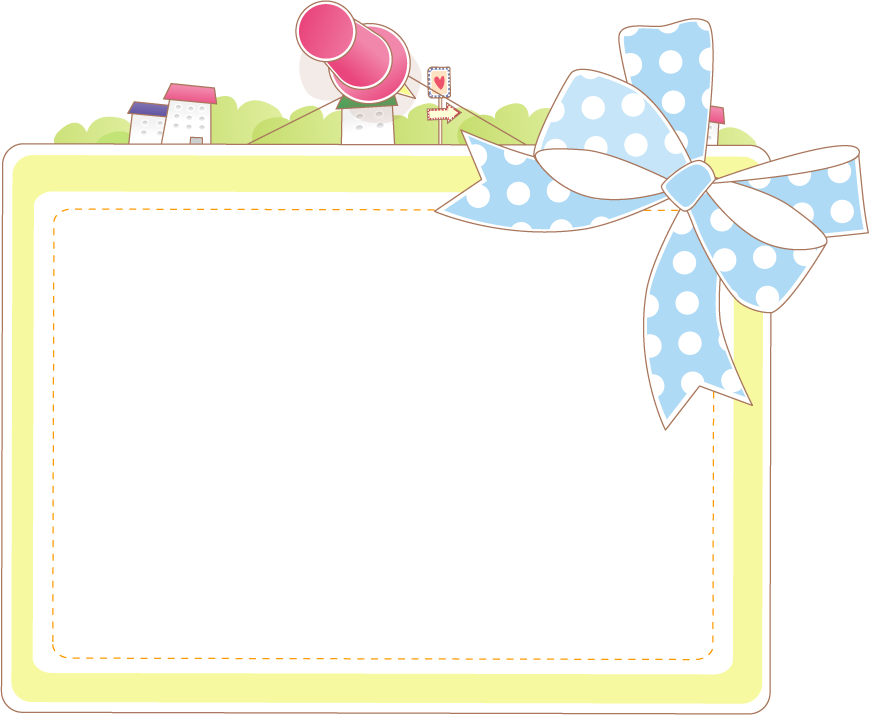 Sắp xếp các kí tự sau tạo thành một từ có nghĩa: 
m/â/b/c/i/h/ế/m
Châm biếm
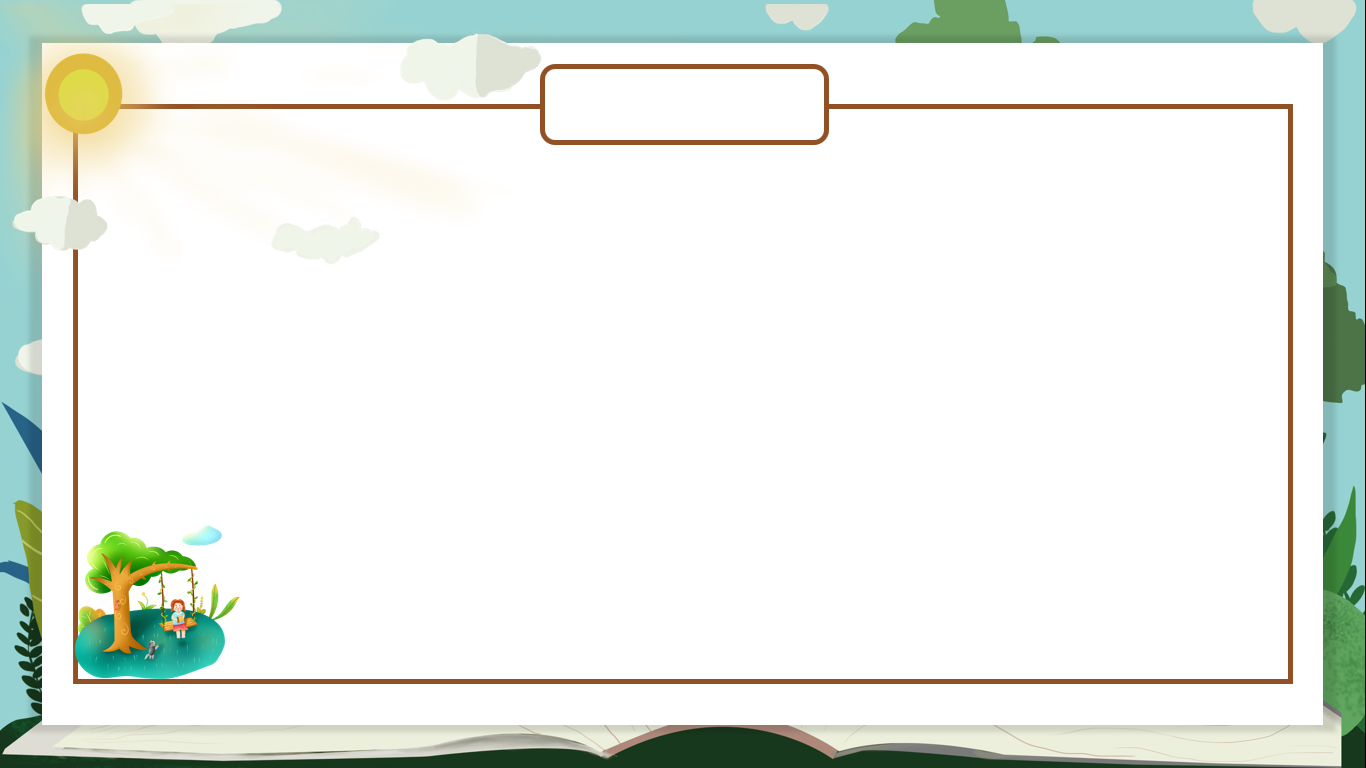 Câu 4
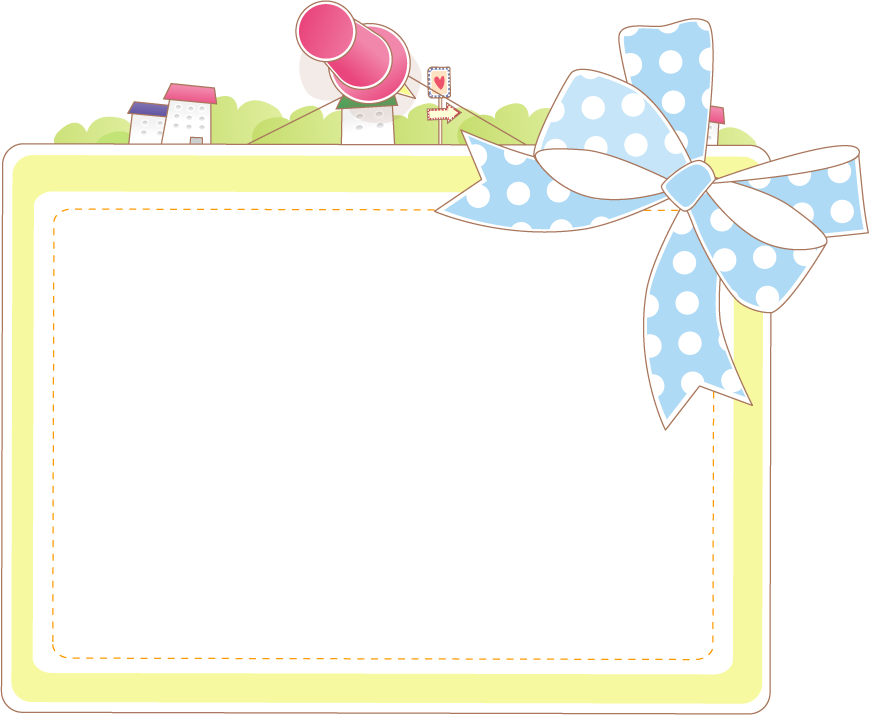 Sắp xếp các kí tự sau tạo thành một từ có nghĩa: 
q/ắ/n/u/ã/g/n/g/t
Ngắt quãng
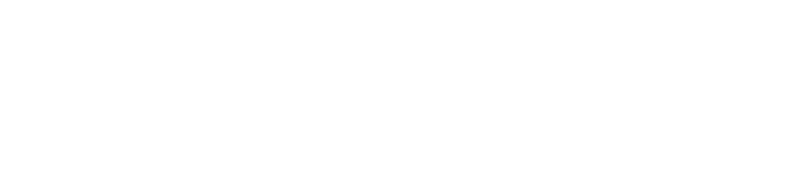 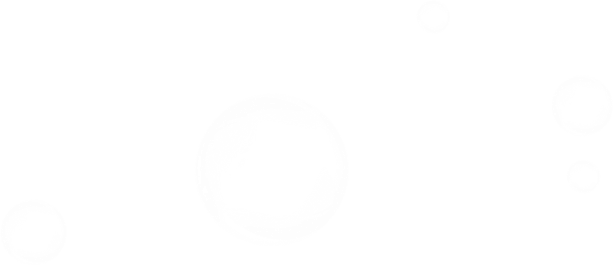 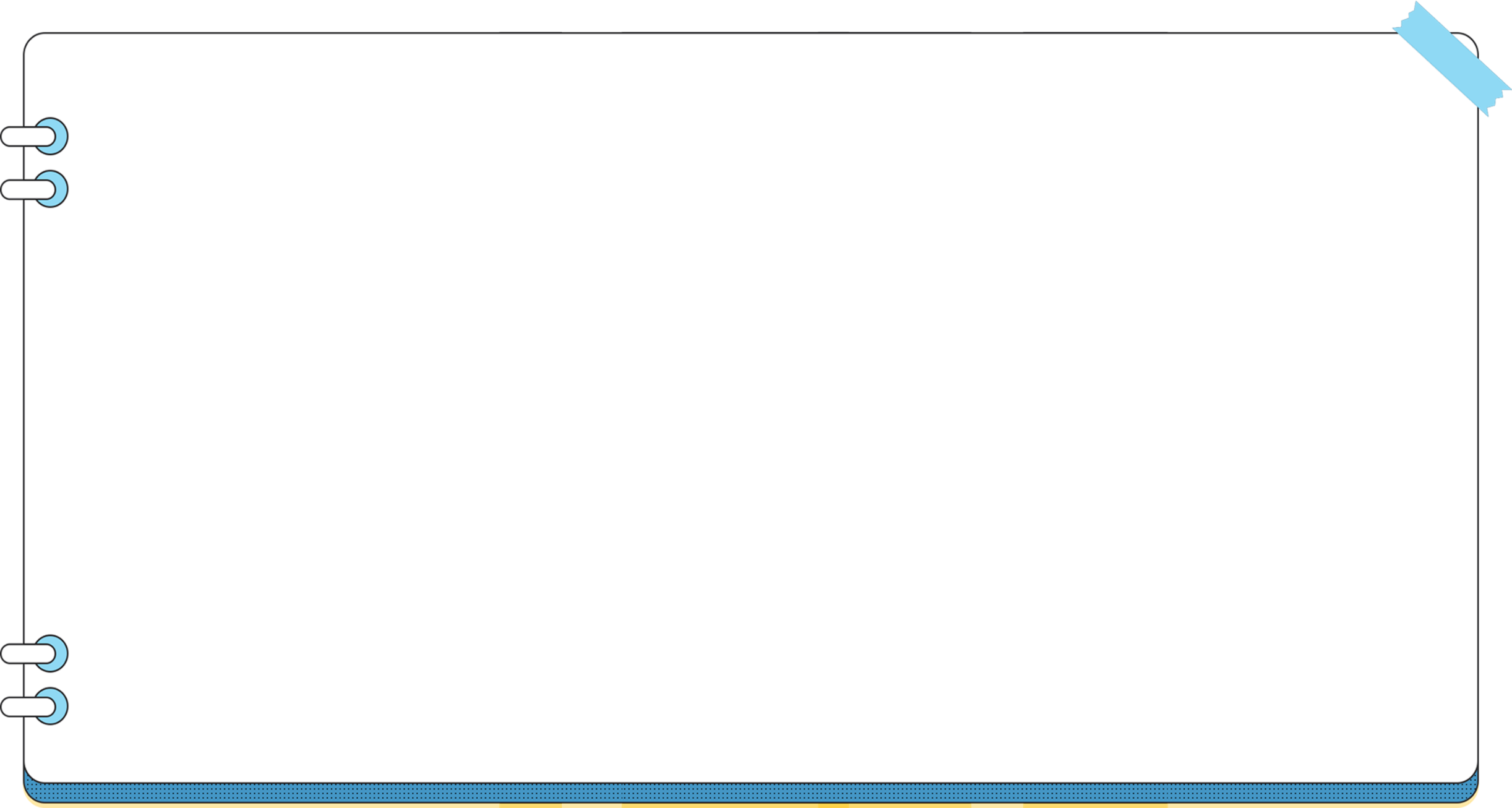 02
Hình thành 
kiến thức
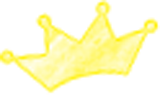 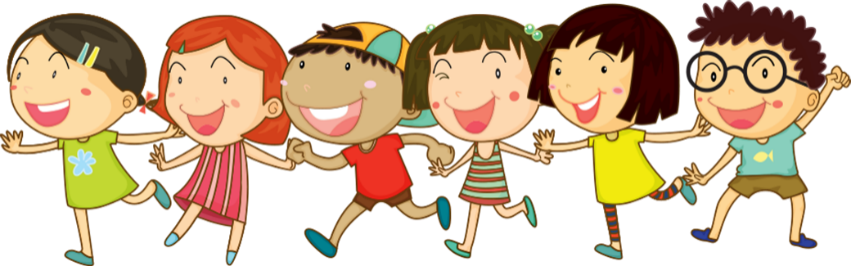 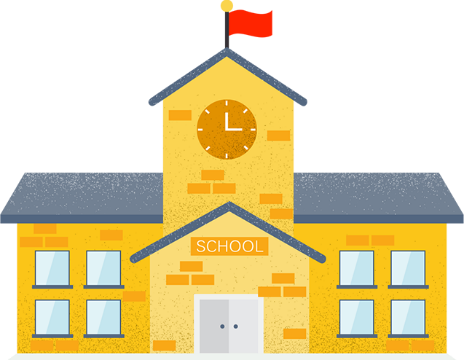 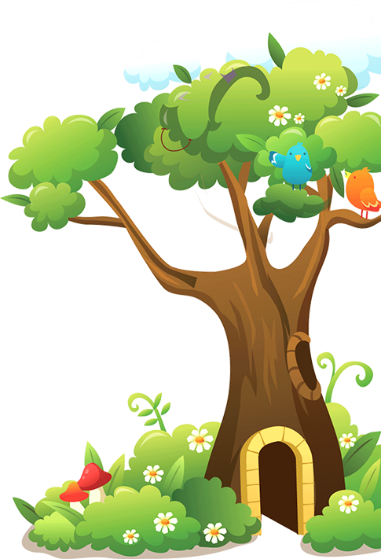 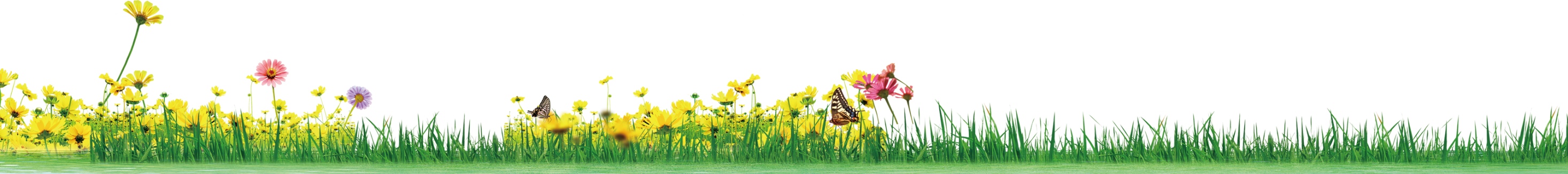 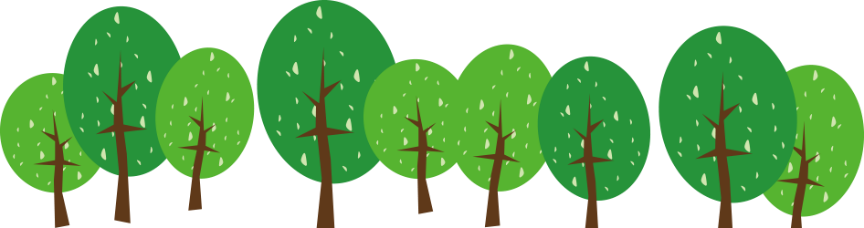 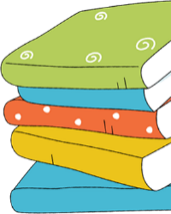 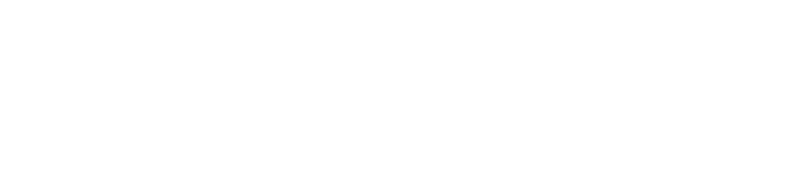 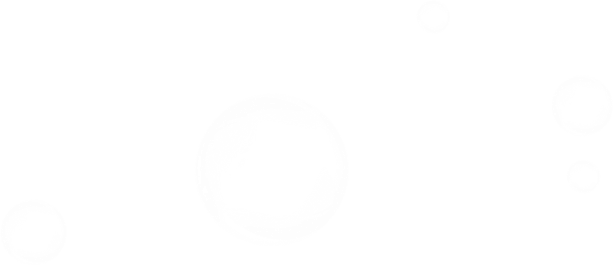 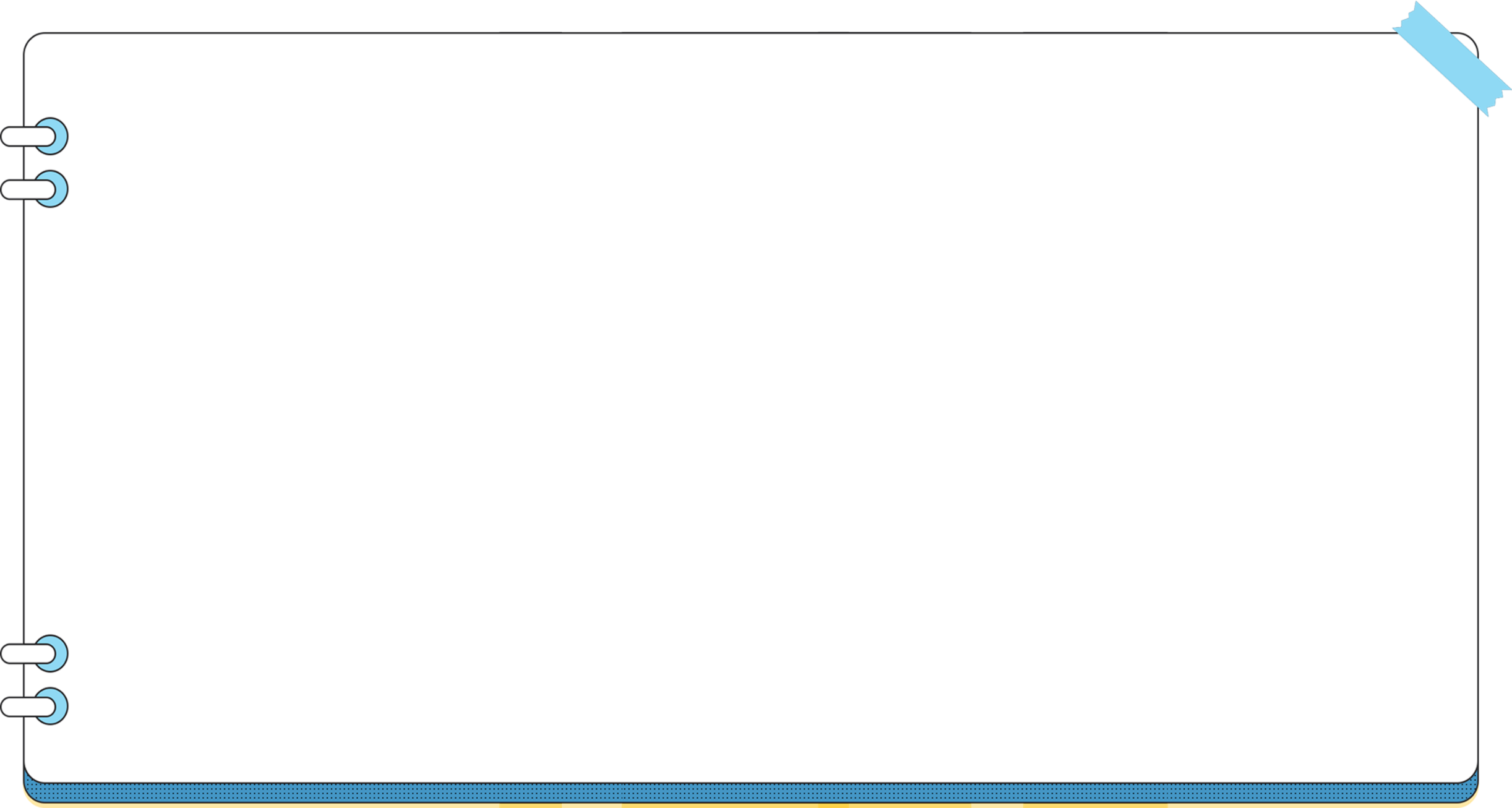 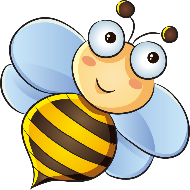 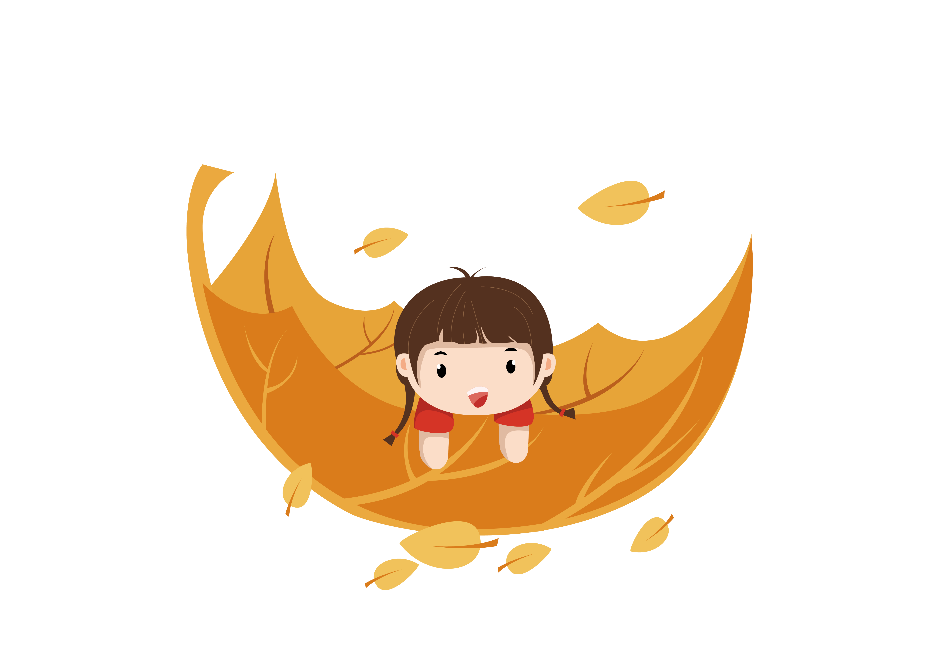 I/ TRI THỨC TIẾNG VIỆT
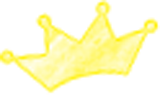 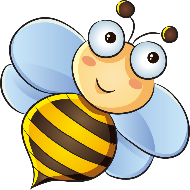 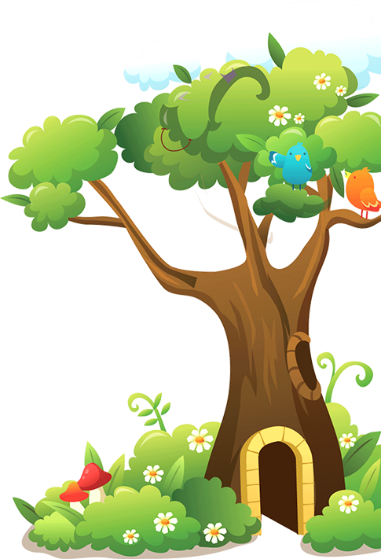 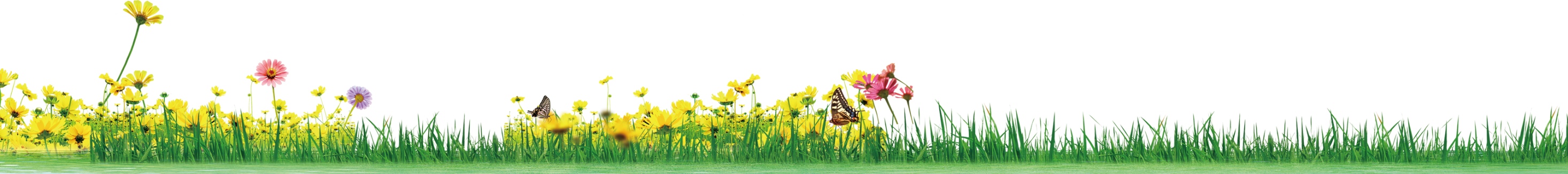 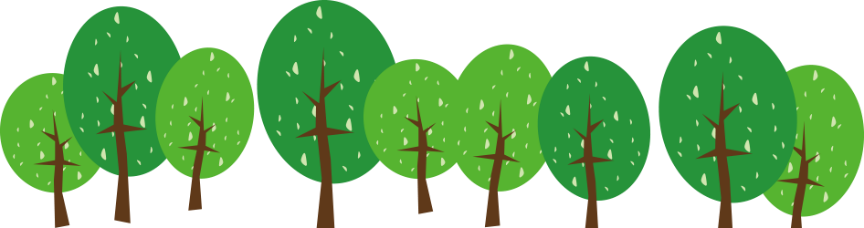 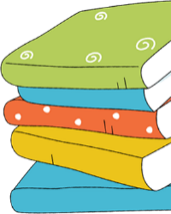 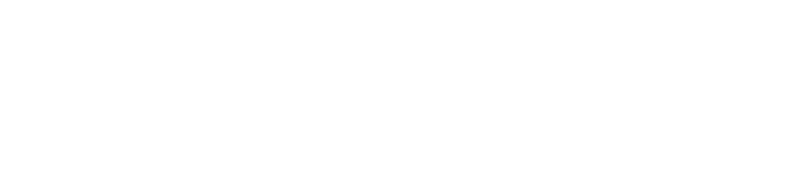 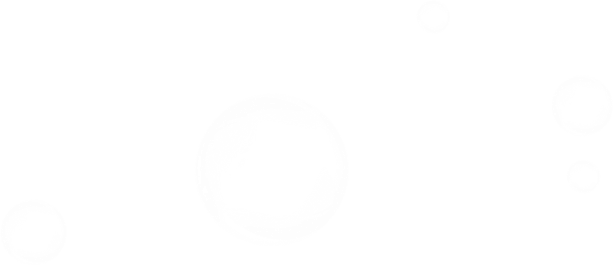 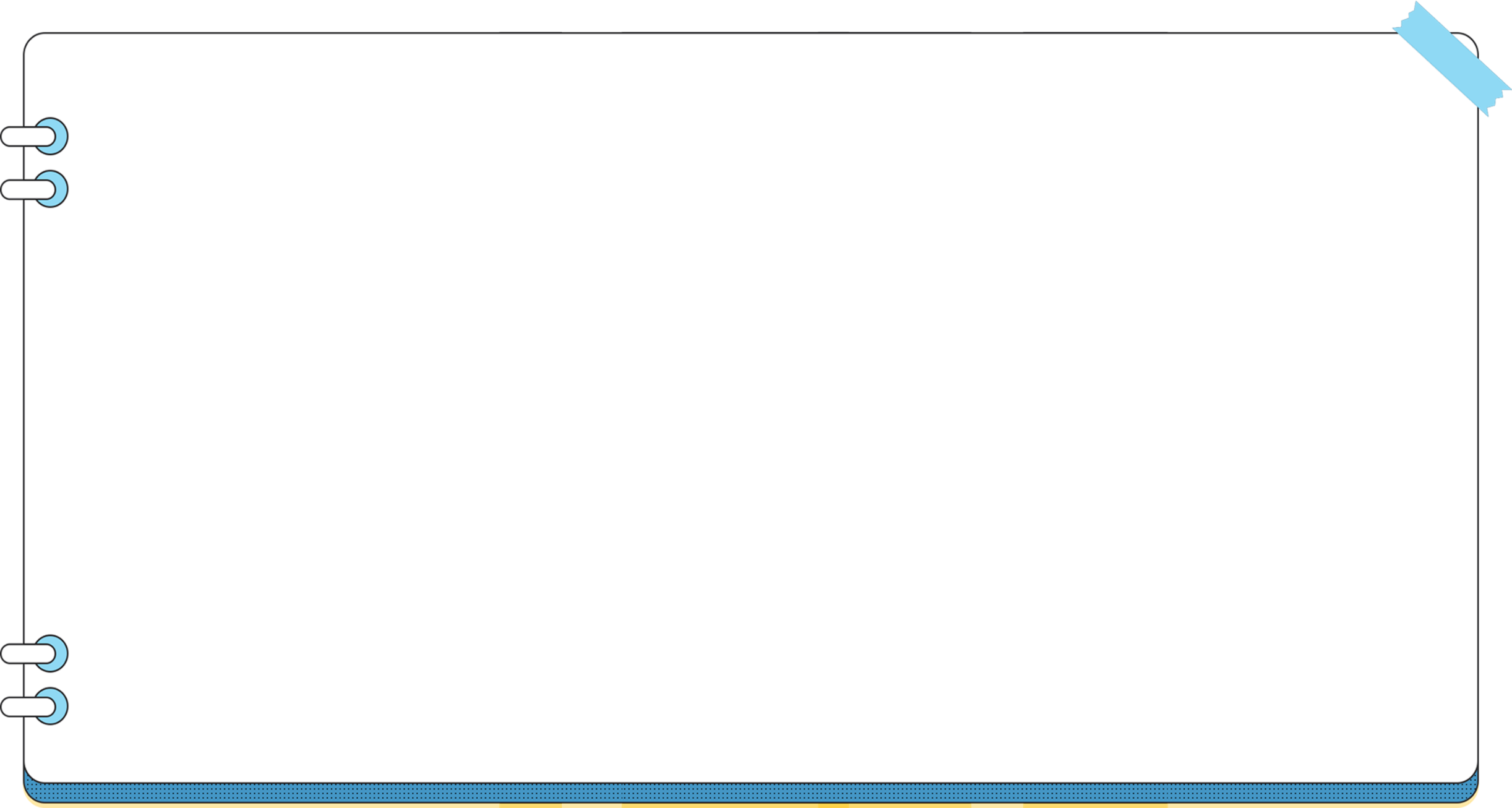 1.
Khái niệm: (SGK/ 32)
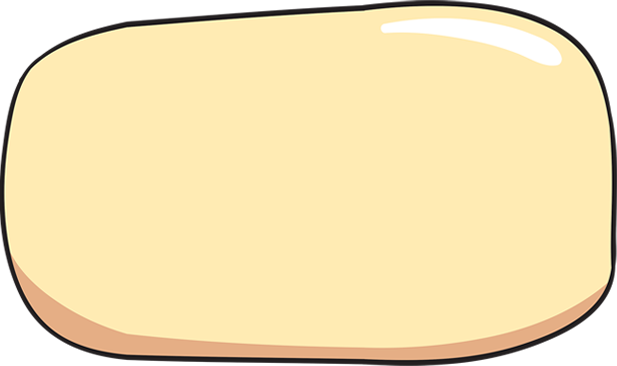 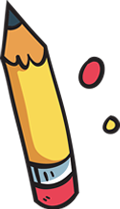 Dấu chấm lửng còn gọi là dấu ba chấm, được kí hiệu bởi ba dấu chấm (…), là một trong những loại dấu câu thường gặp trong văn viết.
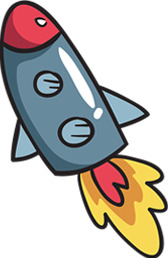 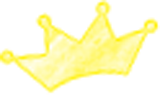 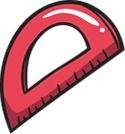 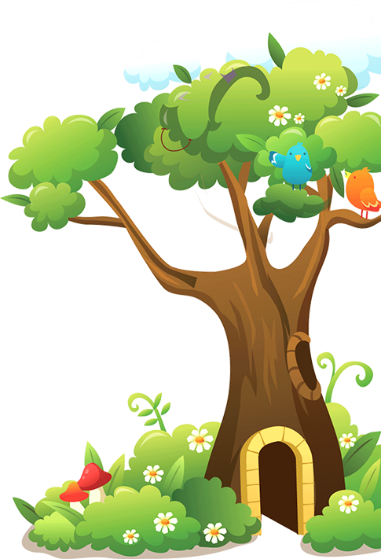 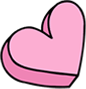 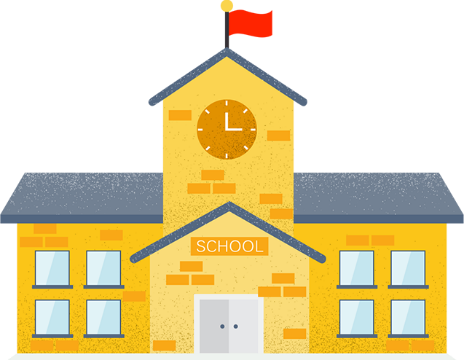 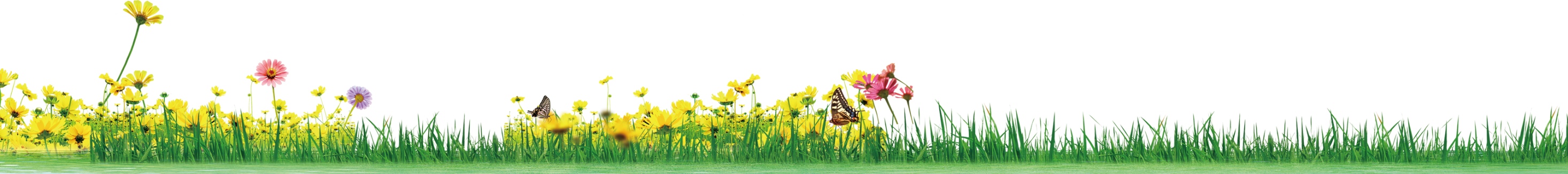 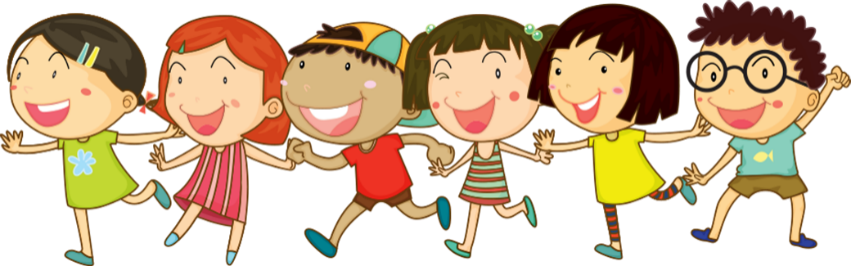 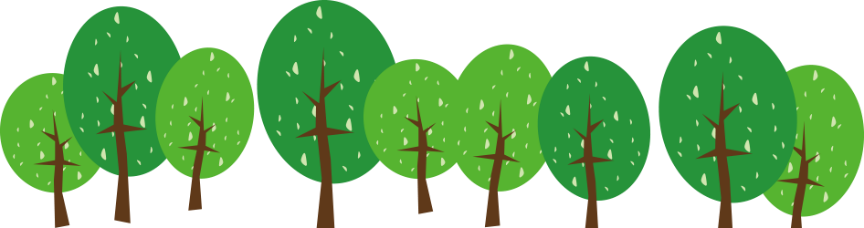 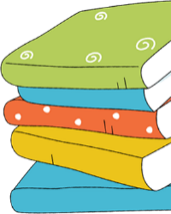 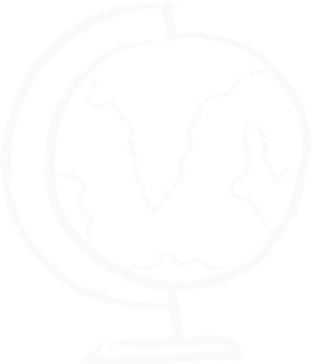 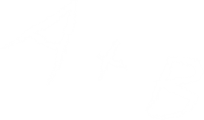 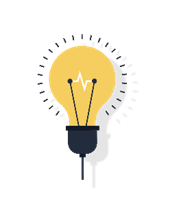 2. Công dụng:(xem SGK/33)
Biểu đạt ý còn nhiều sự vật, hiện tượng tương tự chưa liệt kê hết.
Làm giãn nhịp điệu câu văn, chuẩn bị cho sự xuất hiện của một từ ngữ, biểu thị nội dung bất ngờ hay hài hước, châm biếm.
01
02
03
04
05
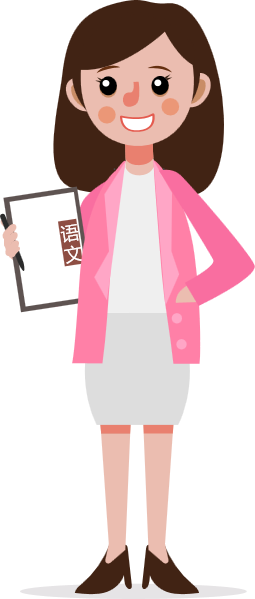 Mô phỏng âm thanh kéo dài, ngắt quãng.
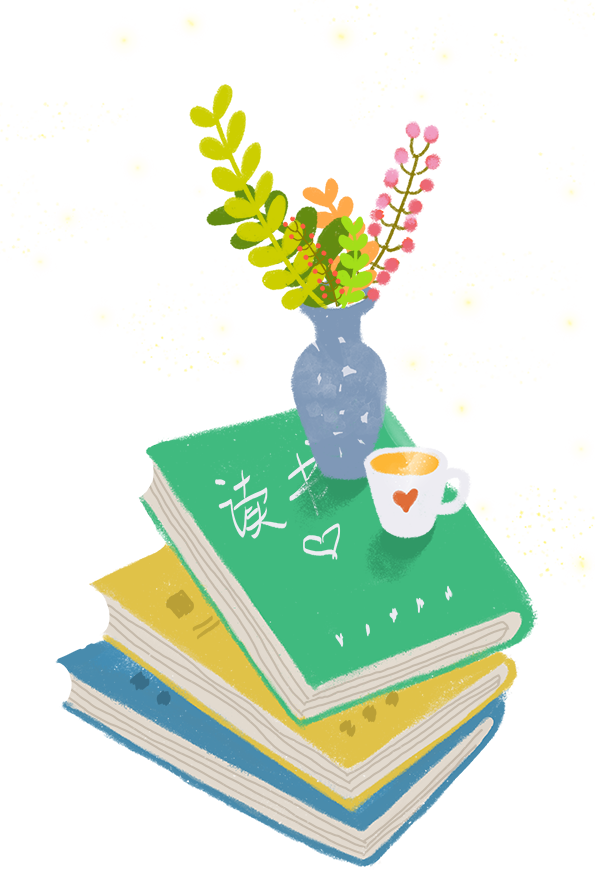 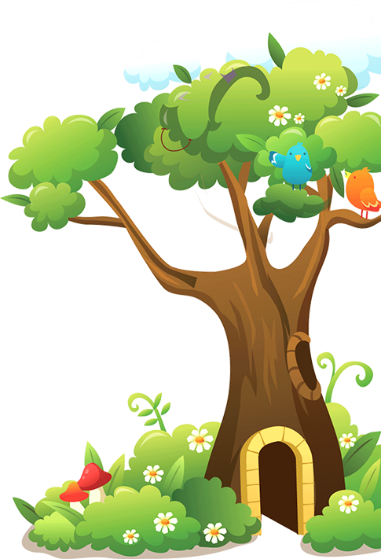 Biểu thị lời trích dẫn bị lược bớt.
Thể hiện chỗ lời nói bỏ dở hay ngập ngừng, ngắt quãng
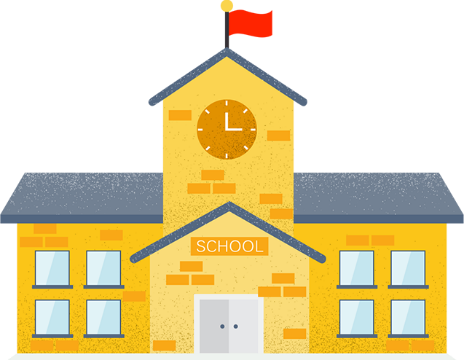 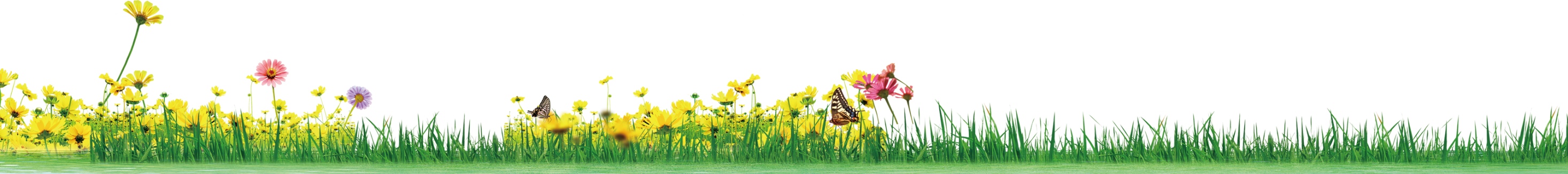 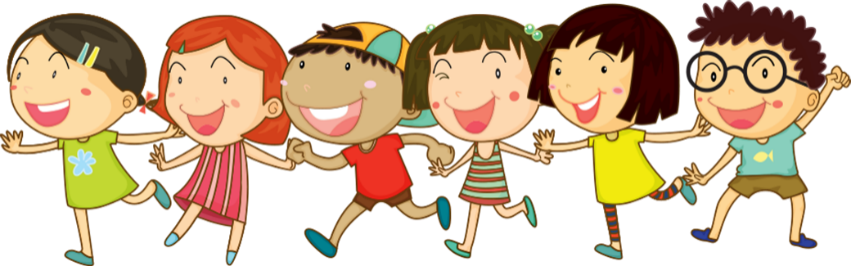 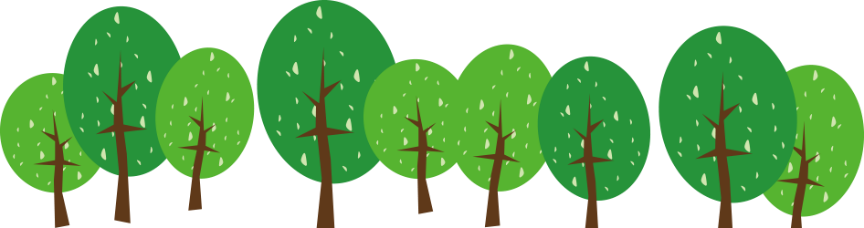 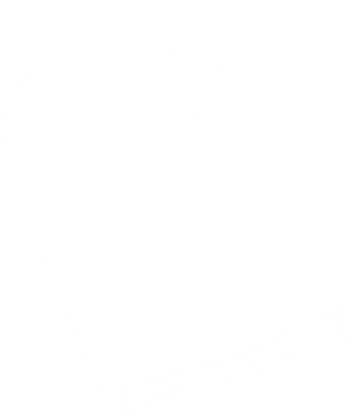 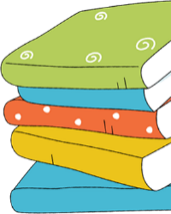 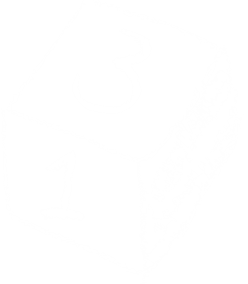 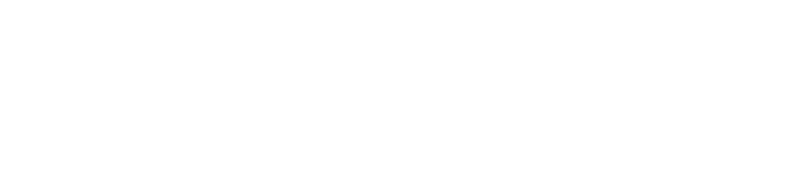 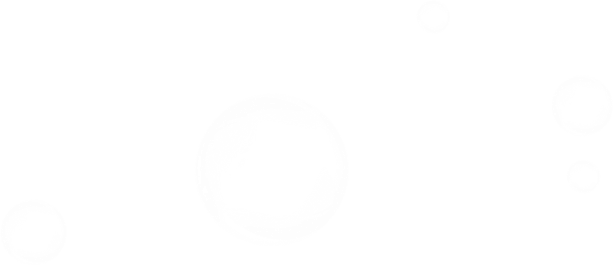 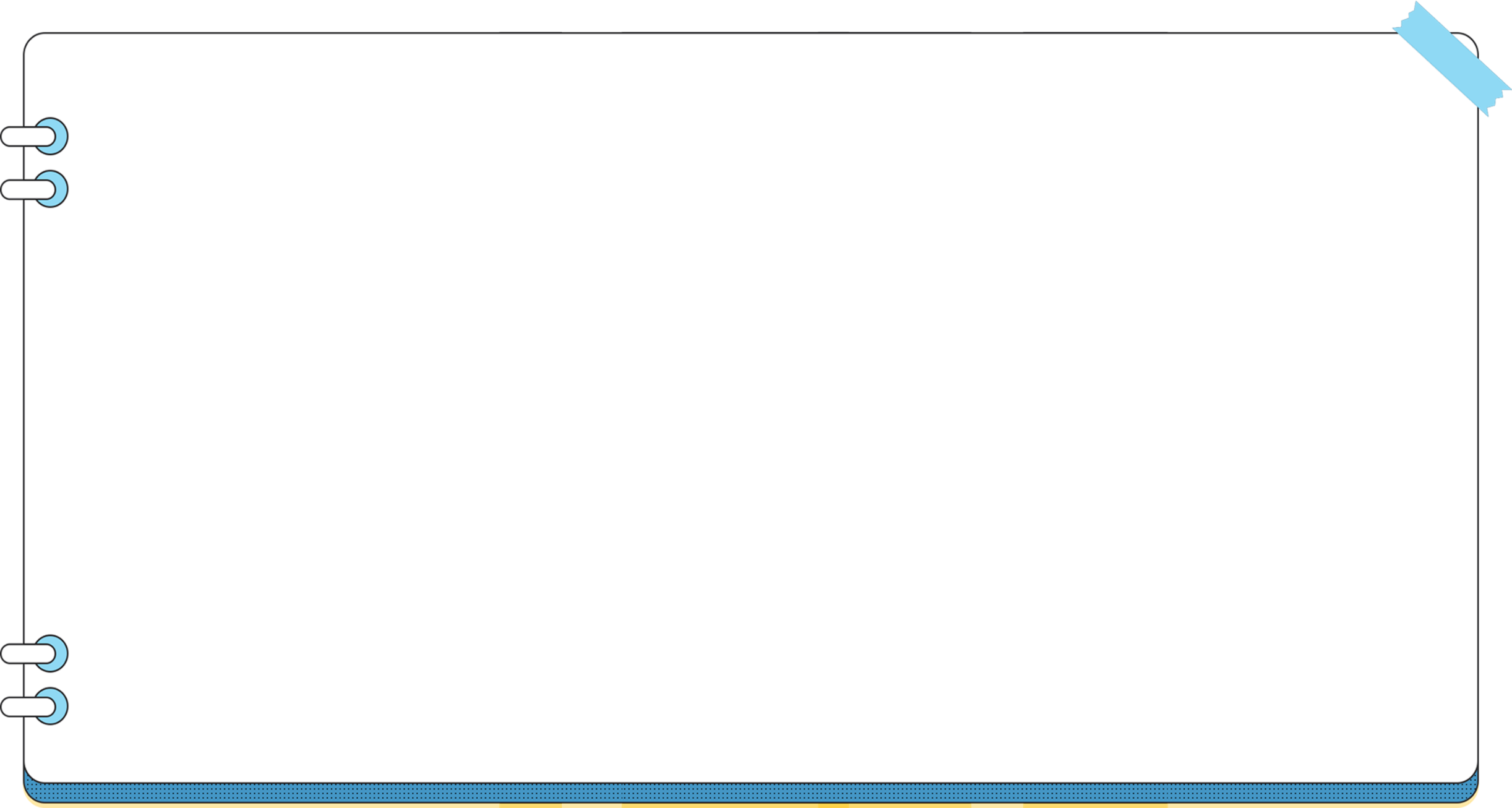 II. THỰC HÀNH
TIẾNG VIỆT
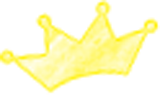 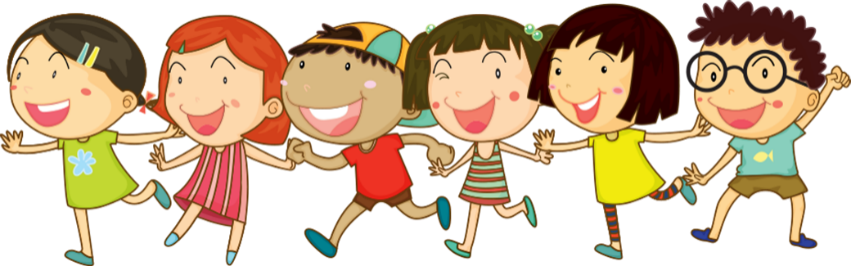 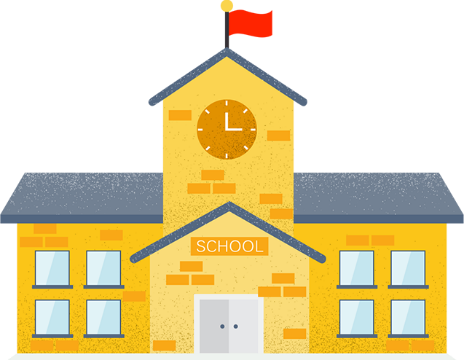 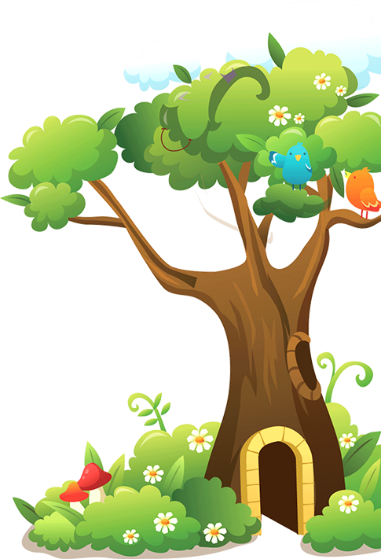 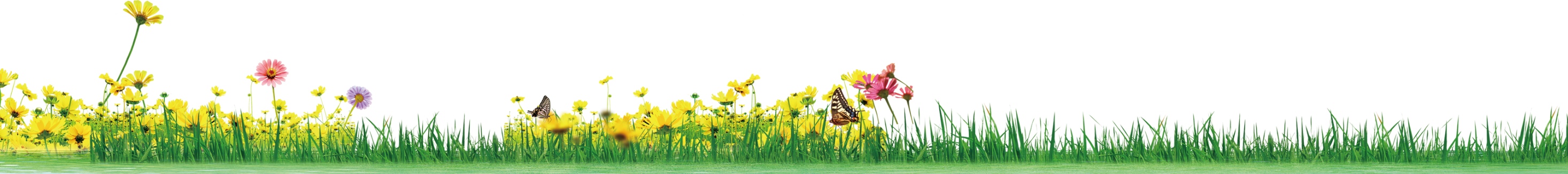 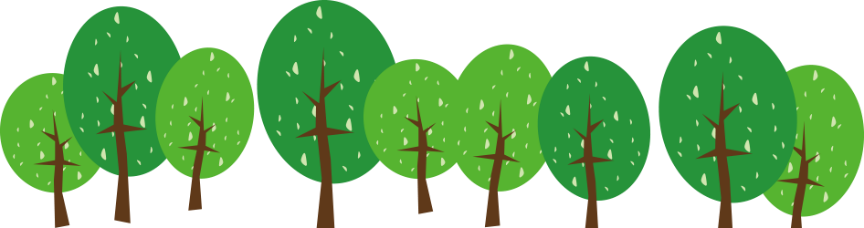 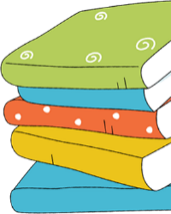 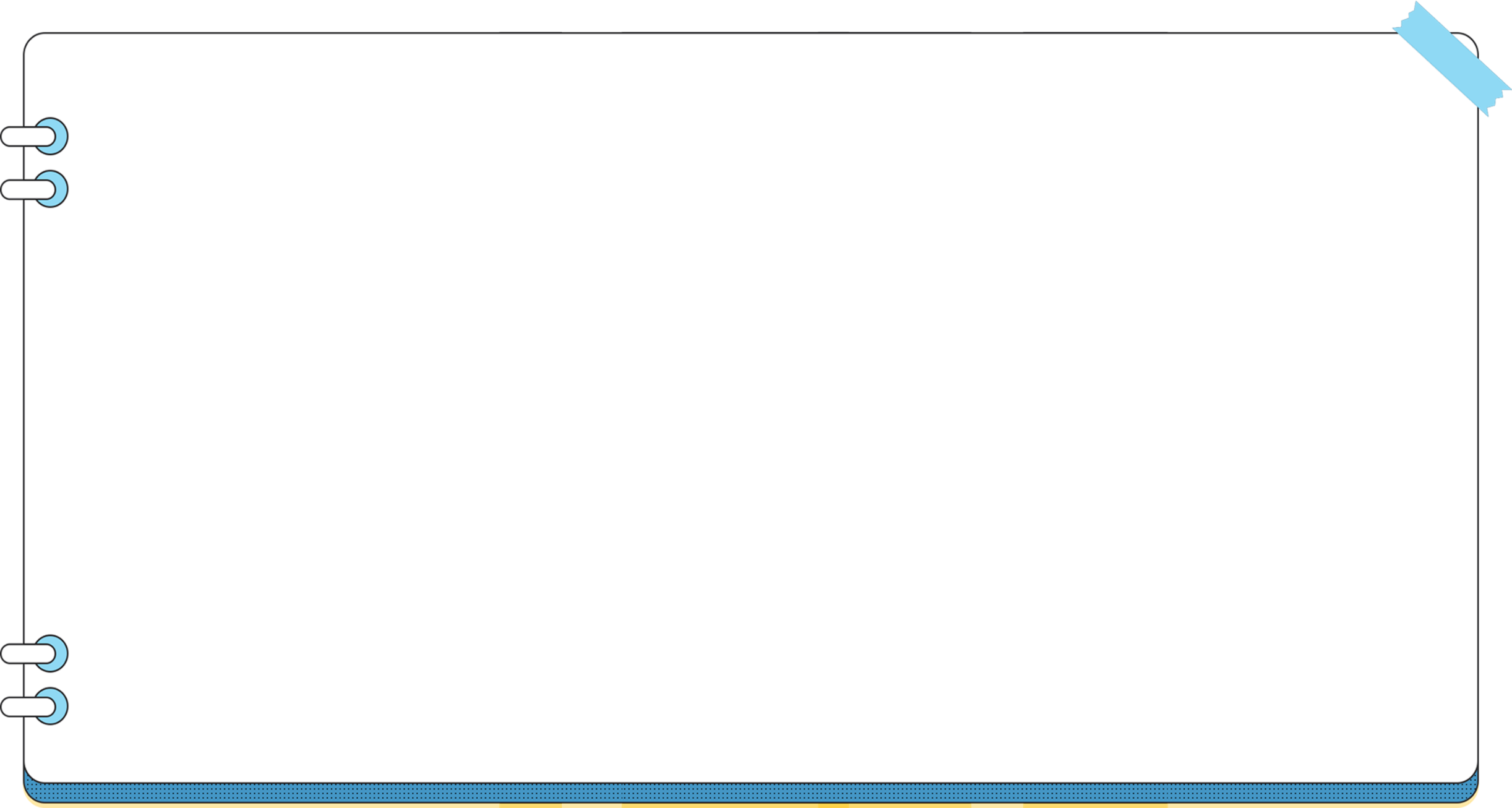 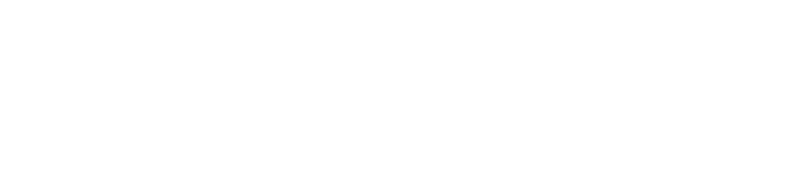 BÀI TẬP 1: Nêu công dụng của dấu chấm lửng được sử dụng trong mỗi câu văn, đoạn văn:
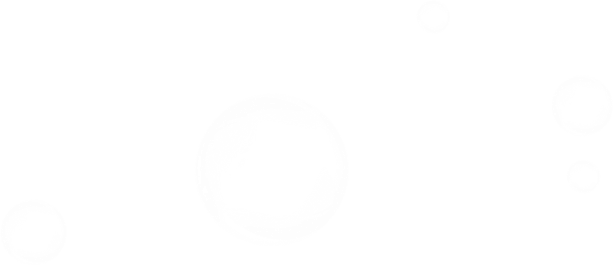 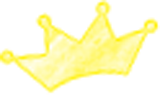 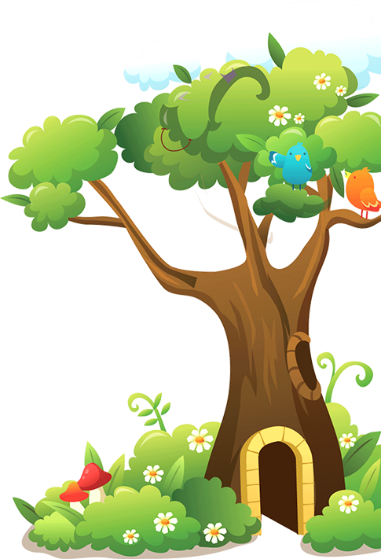 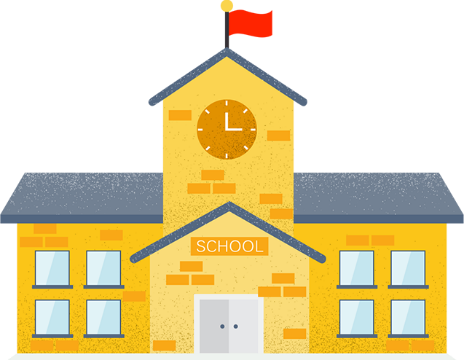 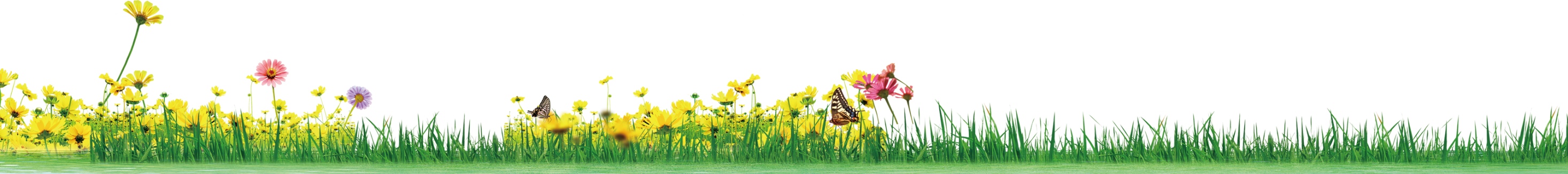 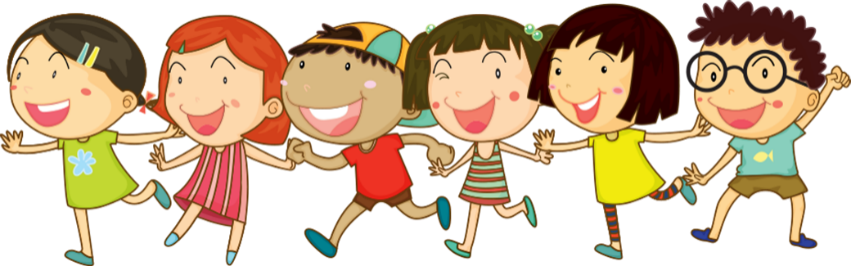 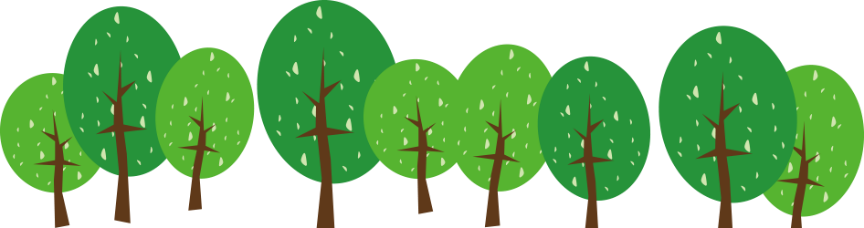 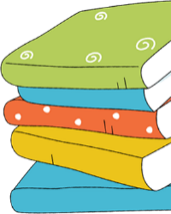 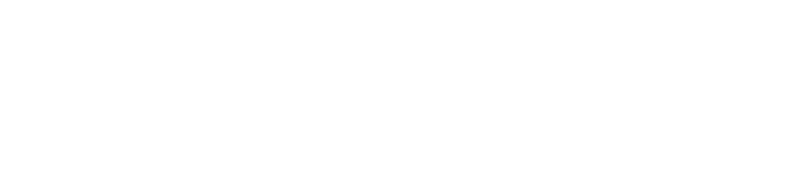 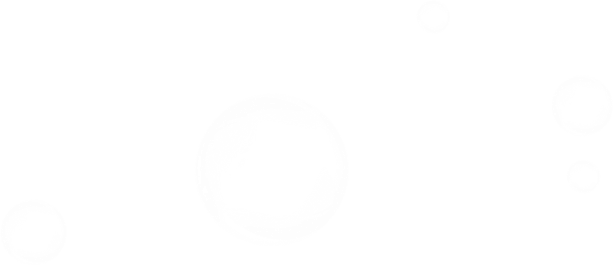 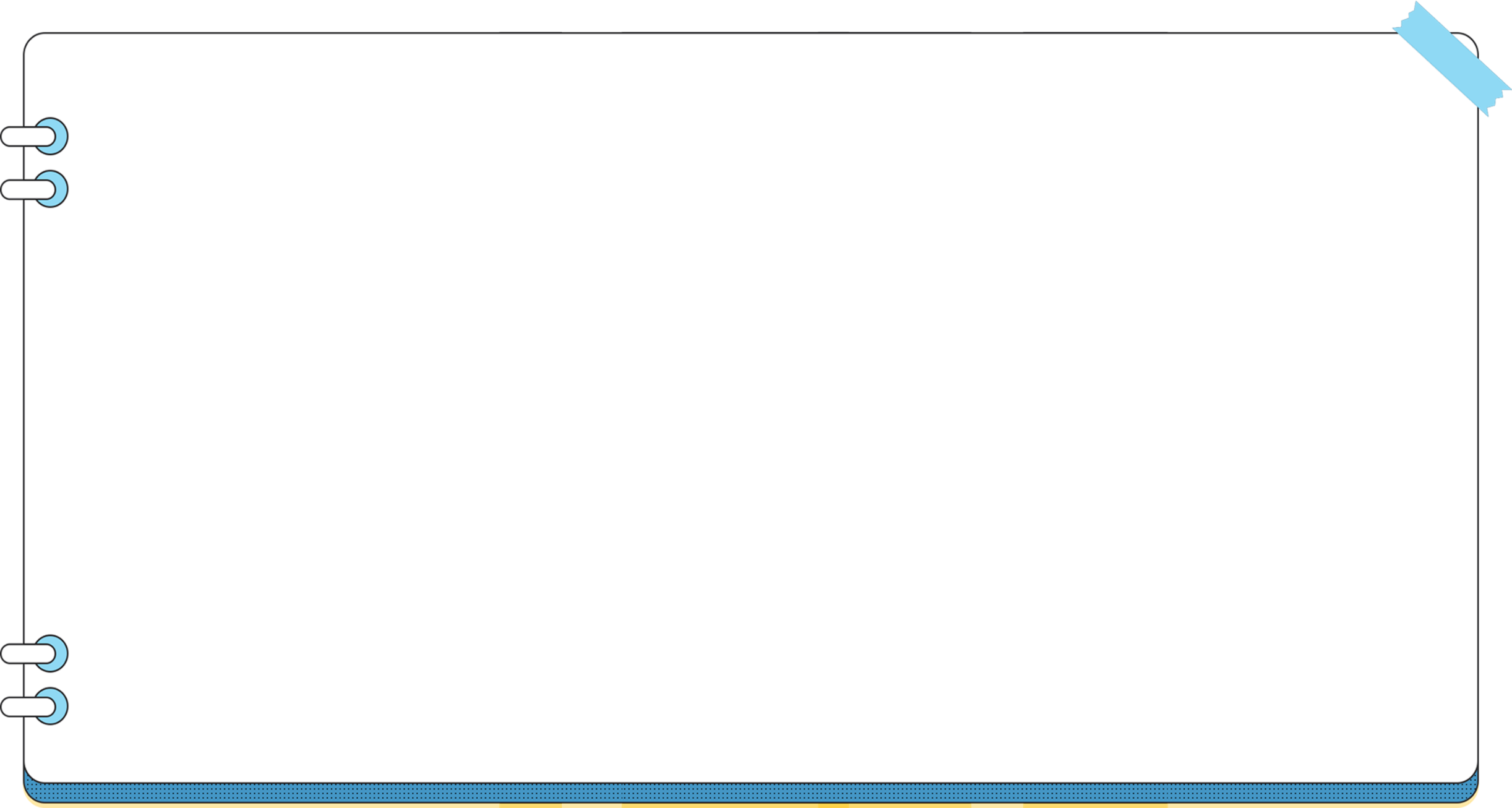 BÀI TẬP 2: Nêu công dụng của dấu chấm lửng trong hai đoạn thơ sau:
Xin bệ hạ hãy nguôi cơn giận, 
      Xét lại cho tường tận kẻo mà…

b. – Chính mày khuấy nước, ai quên đâu là
      Mày còn nói xấu ta năm ngoái…
                    (La Phông ten, Chó sói và chiên con)
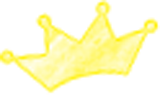 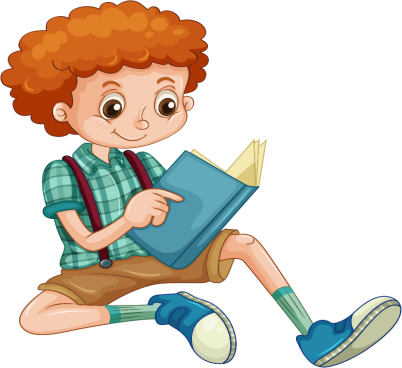 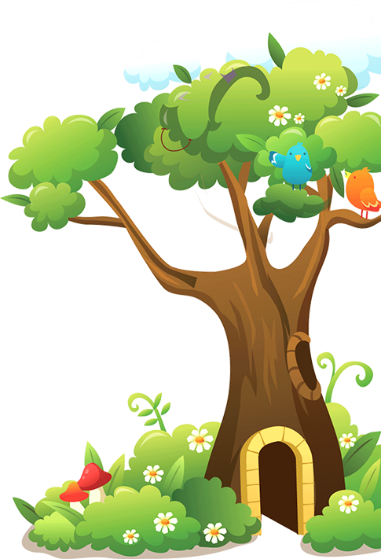 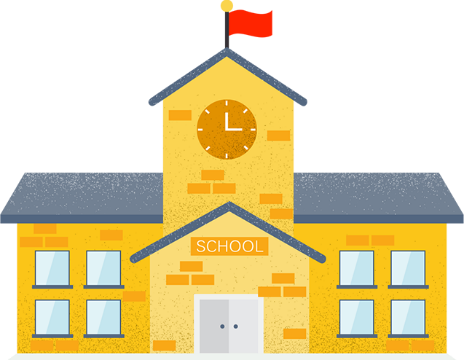 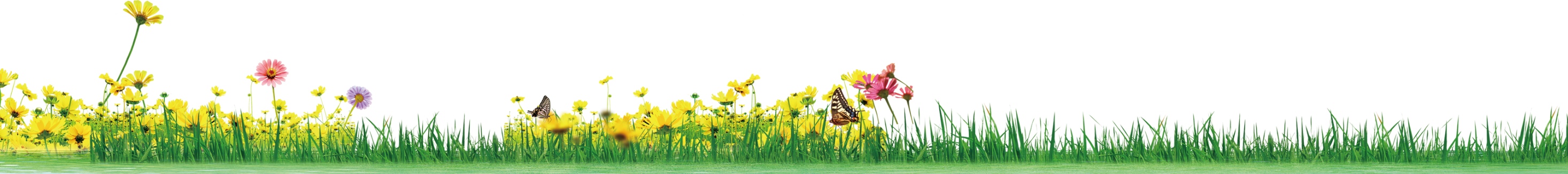 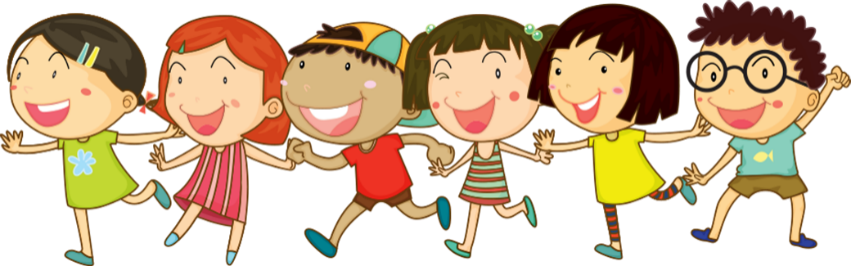 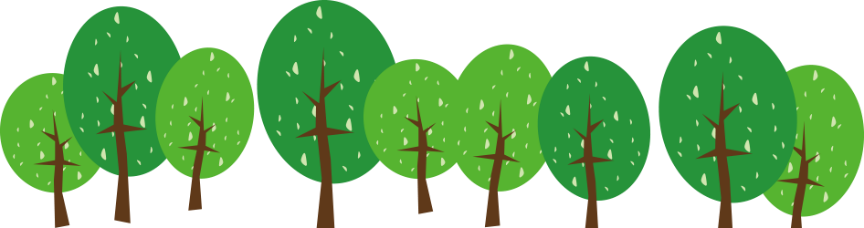 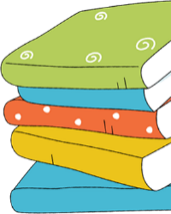 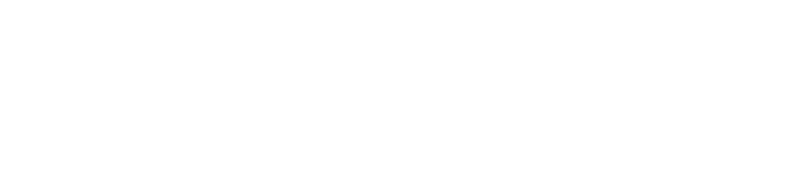 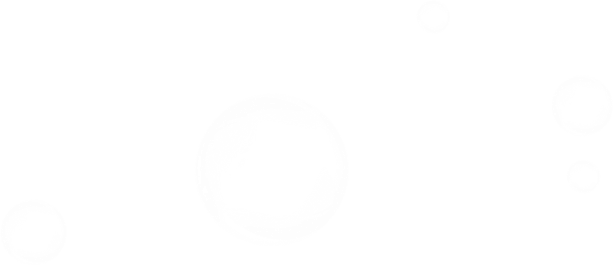 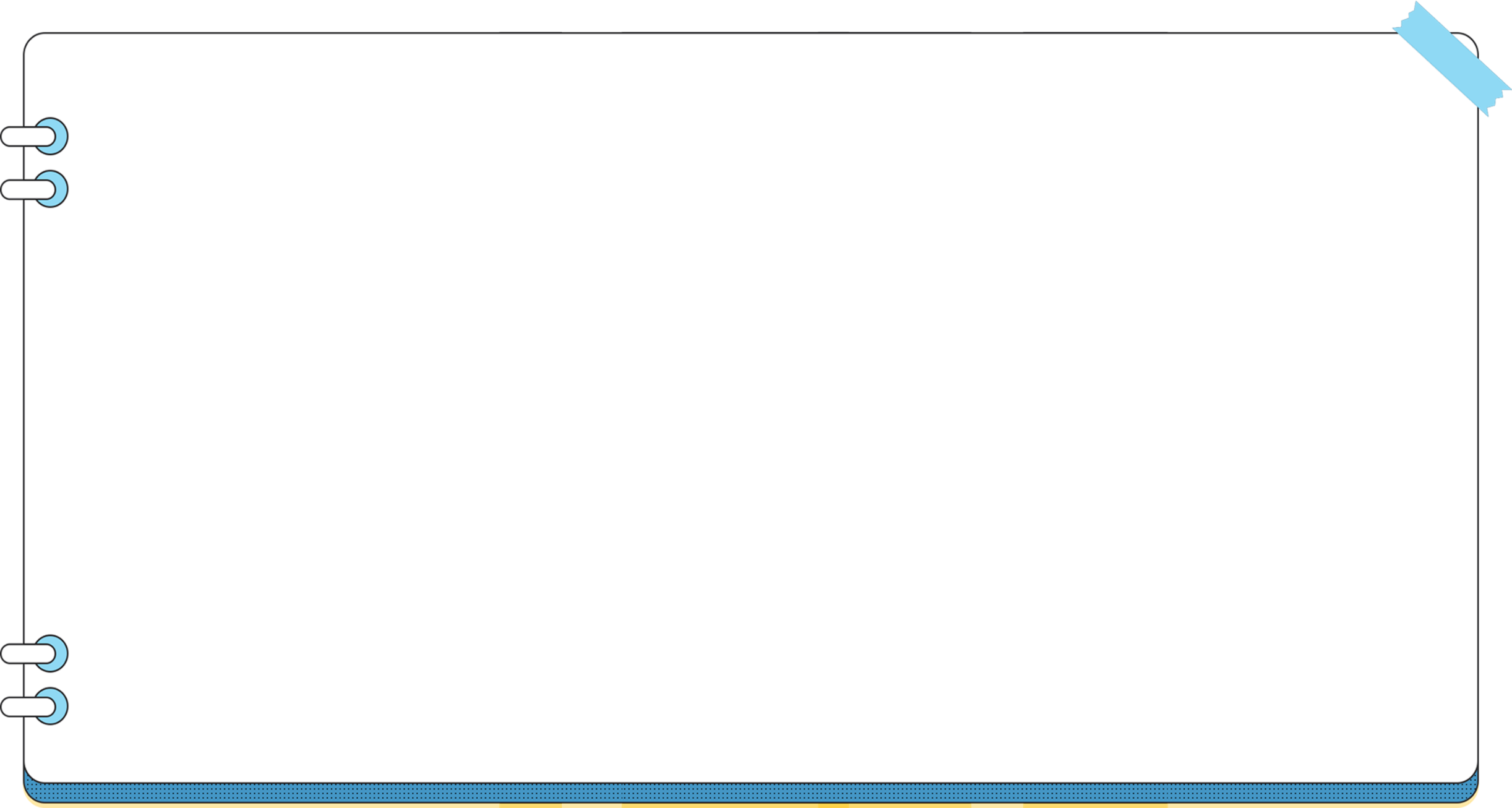 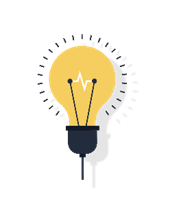 a. Dấu chấm lửng thể hiện lời nói ngập ngừng của Chiên con khi bị sói bắt nạt.
b. Dấu chấm lửng thể hiện  còn nhiều  ý chưa liệt kê hết
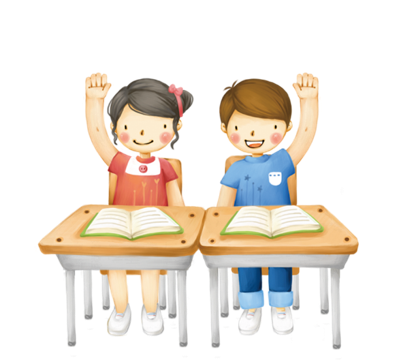 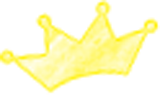 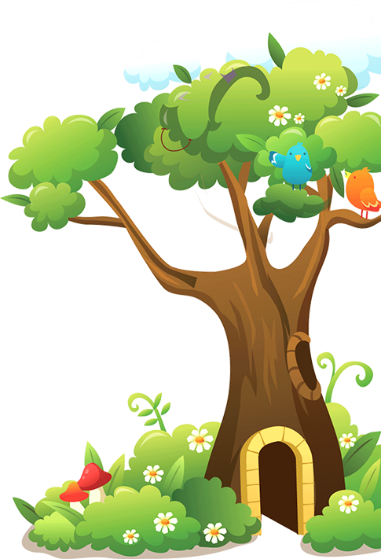 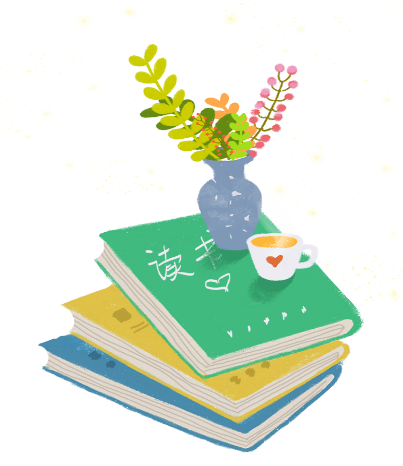 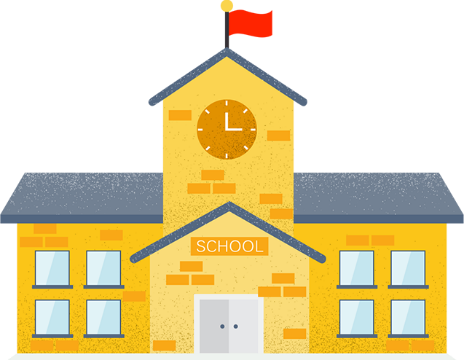 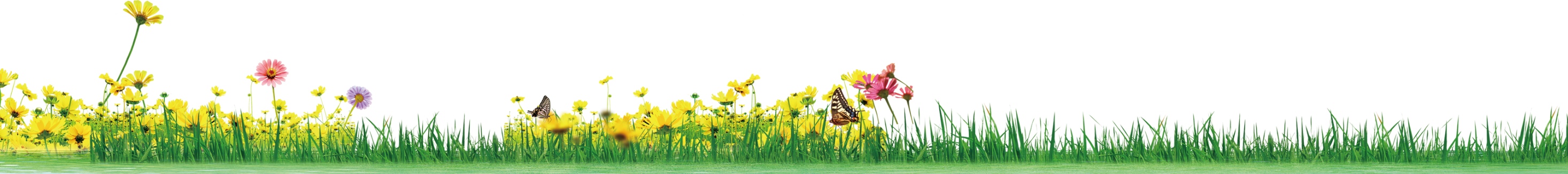 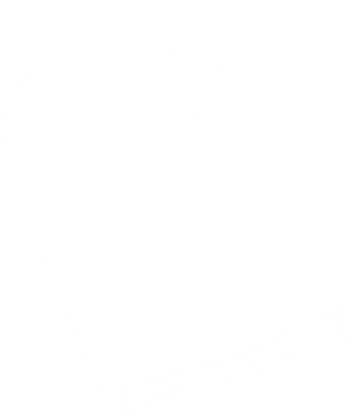 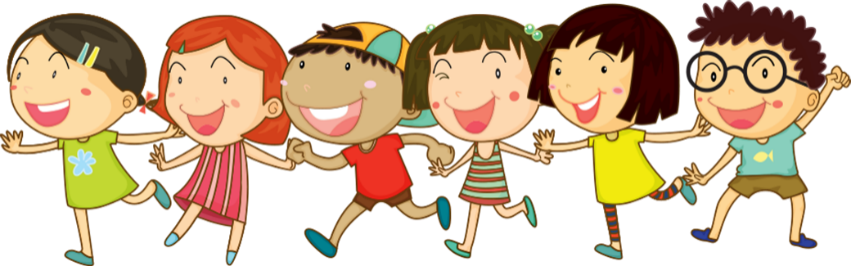 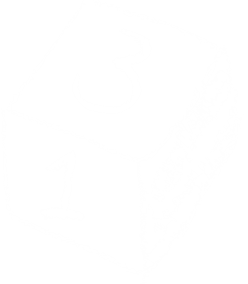 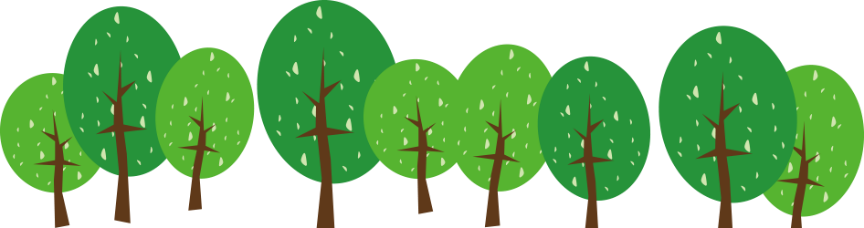 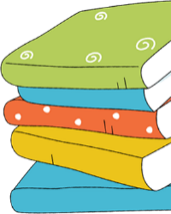 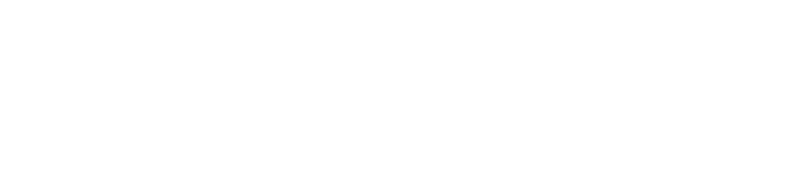 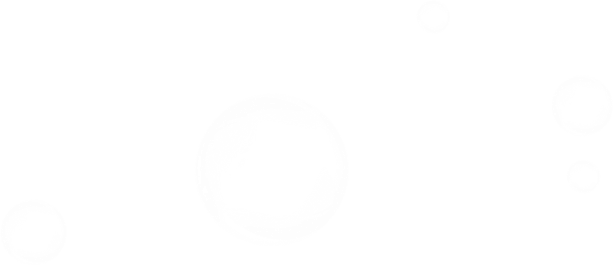 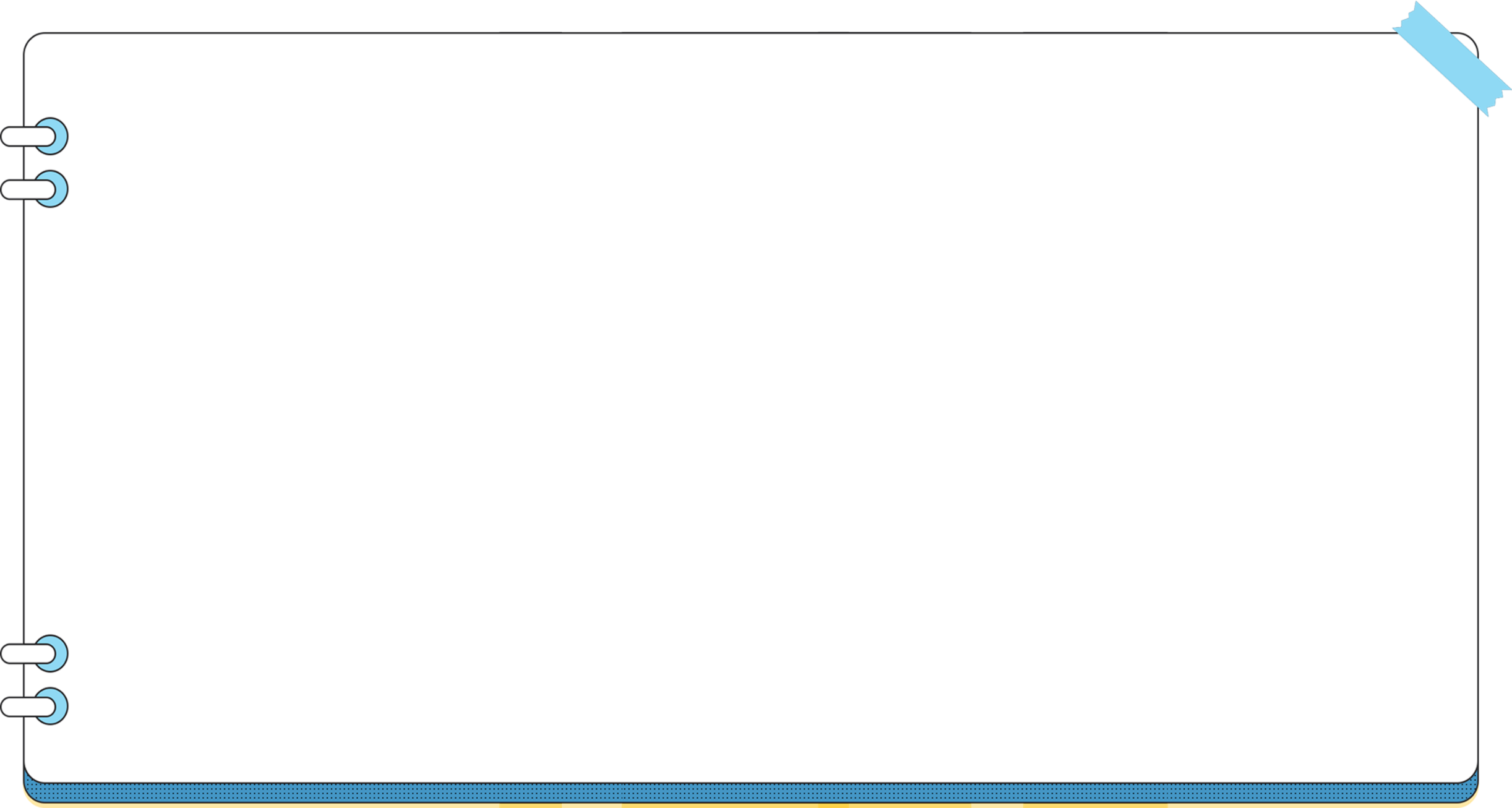 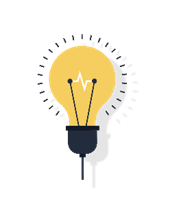 Bài tập 3:Chỉ ra điểm tương đồng và khác biệt giữa cách diễn đạt với cùng chi tiết: (SGK/42)
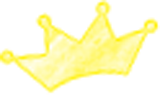 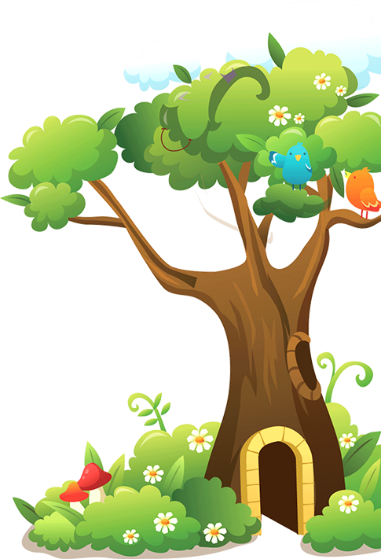 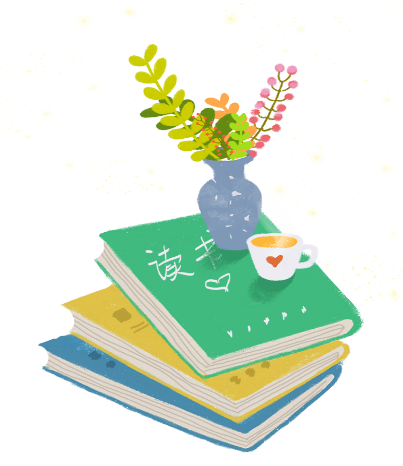 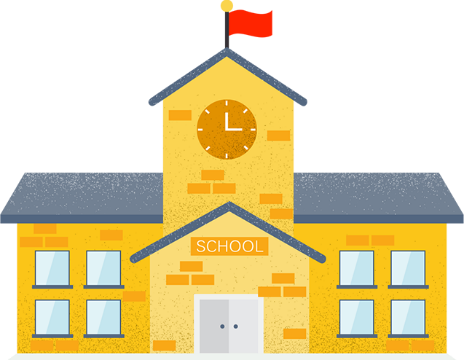 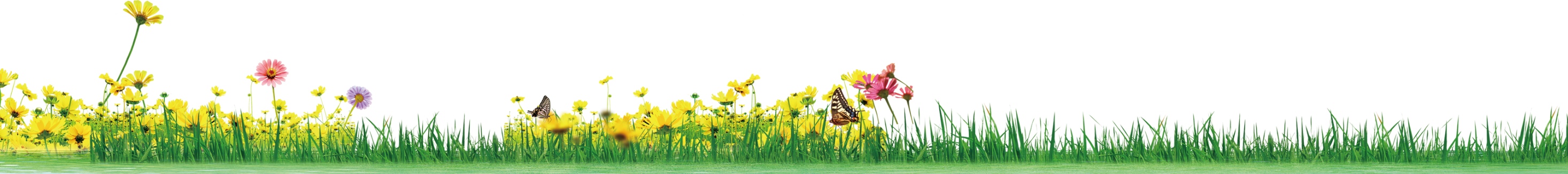 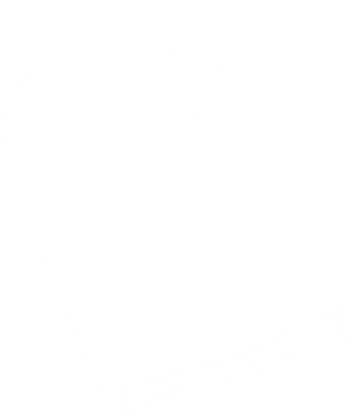 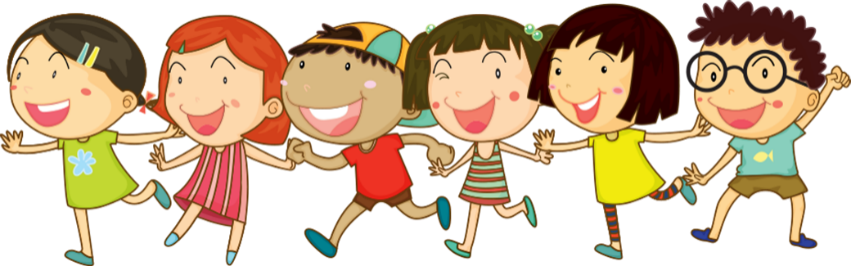 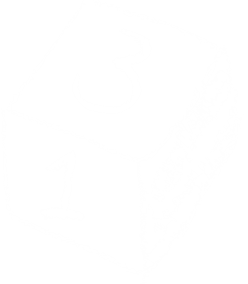 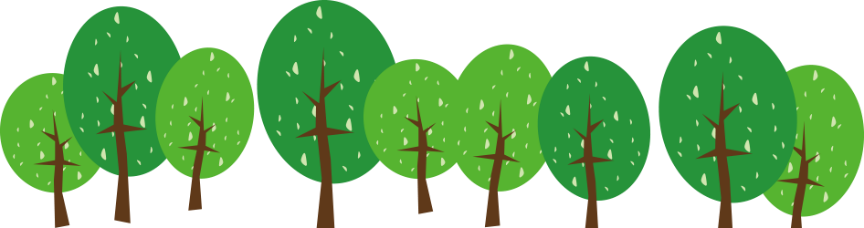 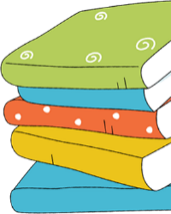 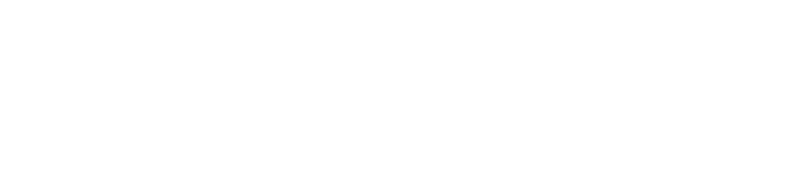 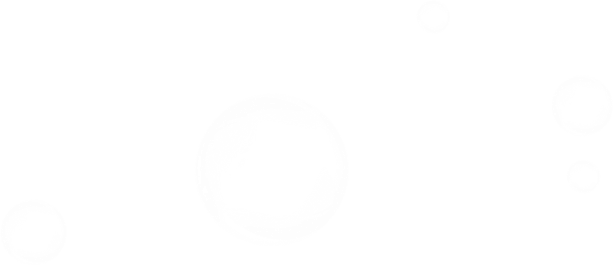 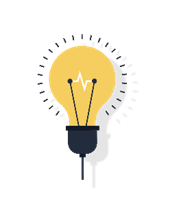 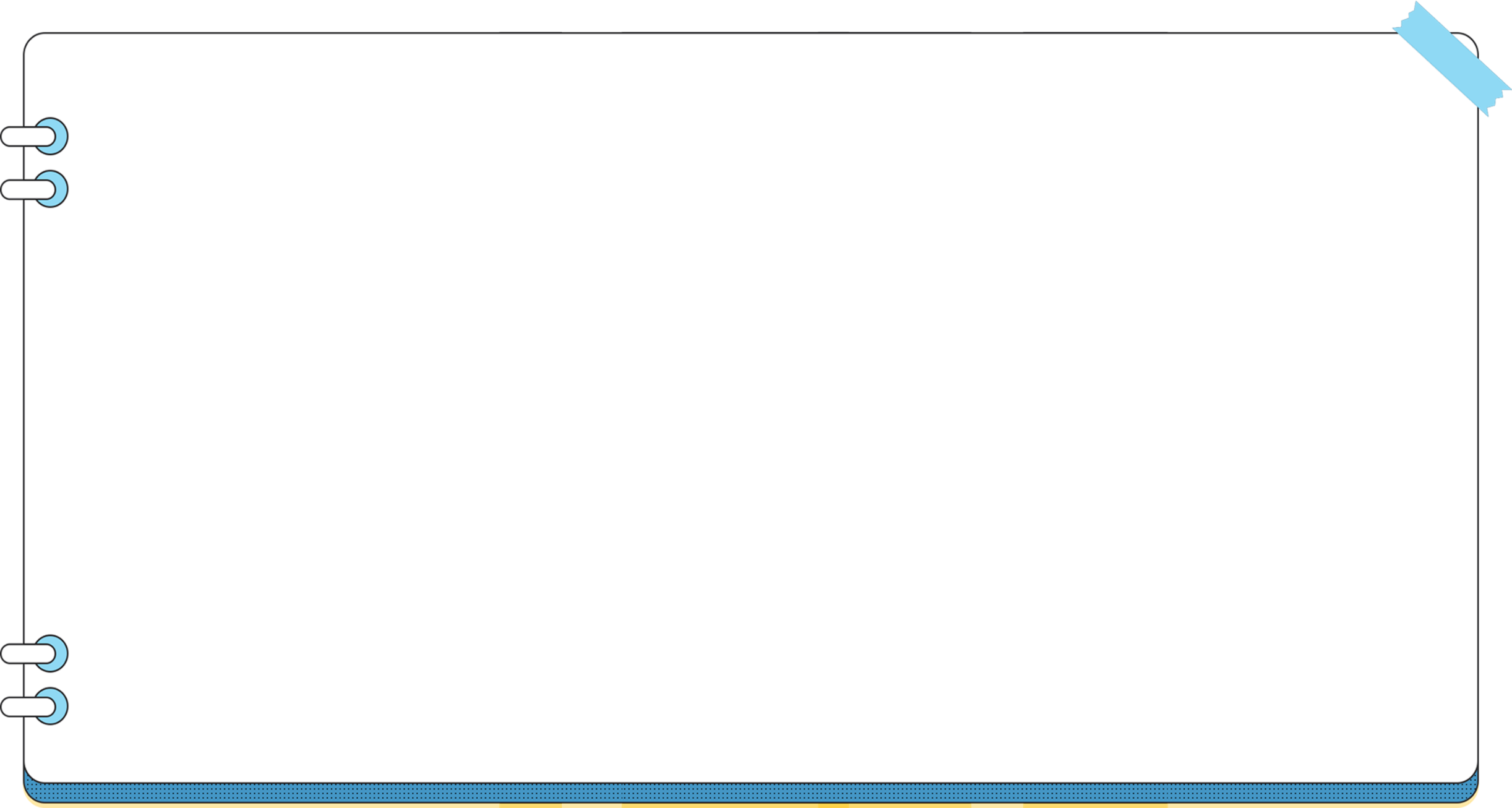 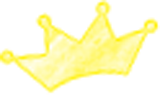 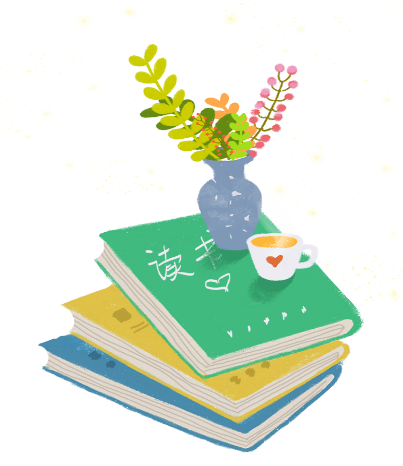 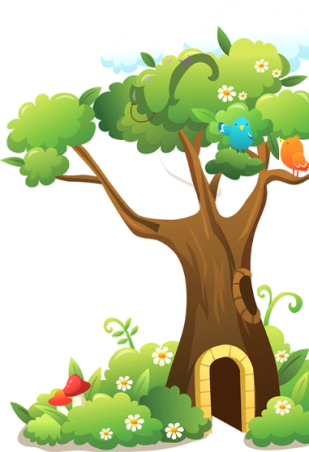 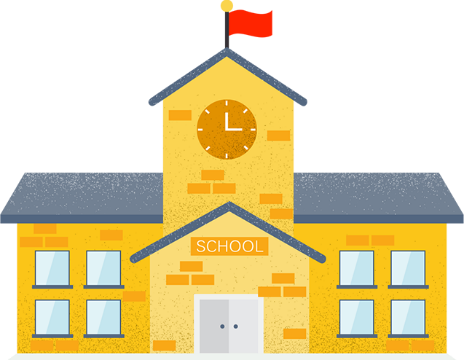 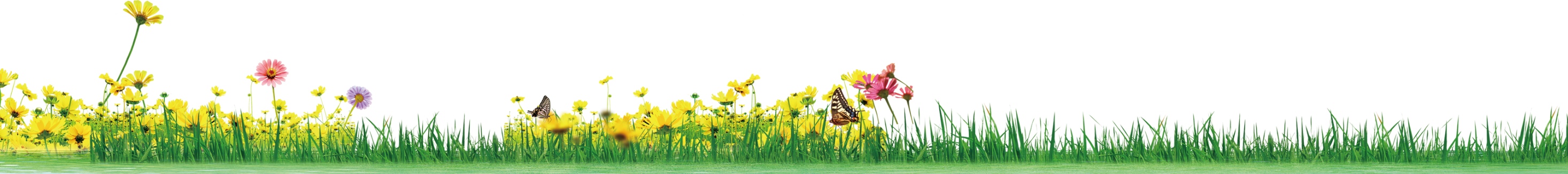 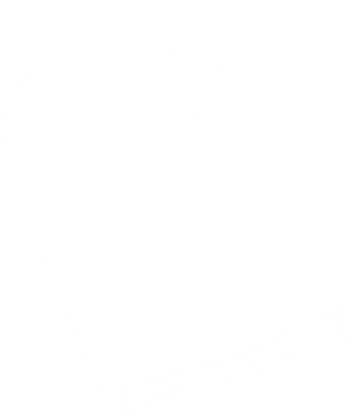 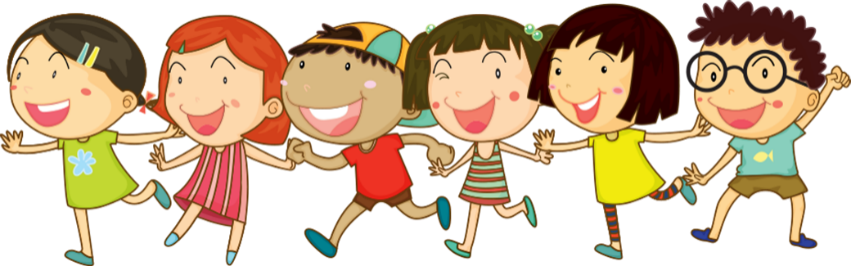 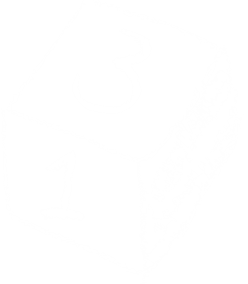 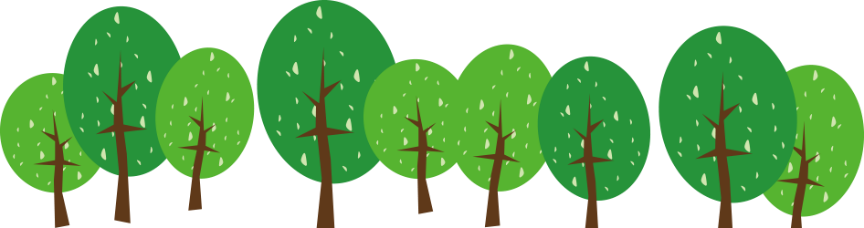 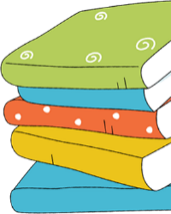 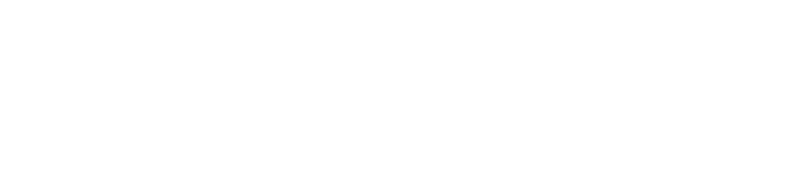 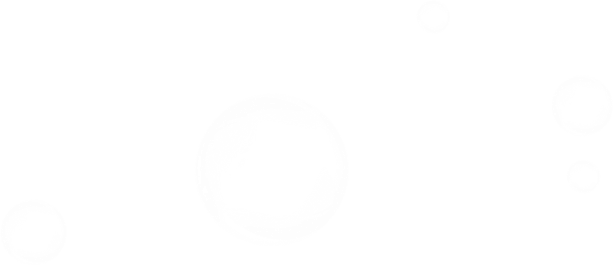 Bài tập 4: So sánh công dụng của việc dùng dấu chấm lửng trong các câu văn và đoạn văn (SGK/42)
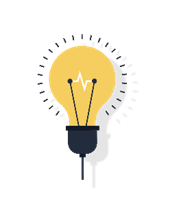 a. Dấu chấm lửng đầu-> biểu thị lời trích dẫn bị lược bớt.
a. Dấu chấm lửng thứ hai  -> Thể hiện chỗ lời nói bị bỏ dở
b. Cả hai dấu chấm lửng đều dùng để biểu thị lời trích dẫn bị lược bớt
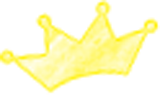 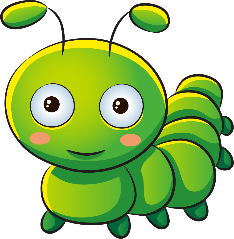 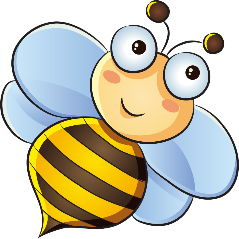 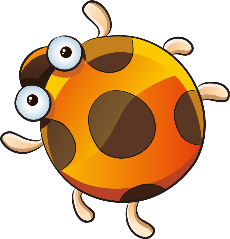 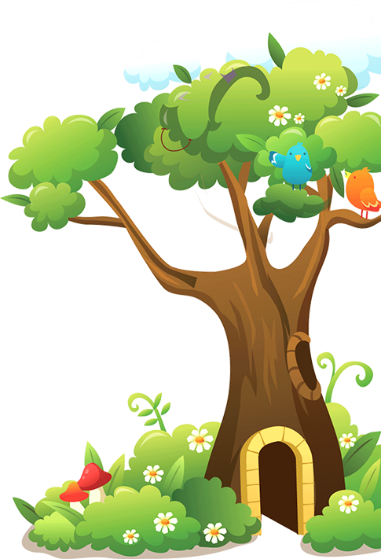 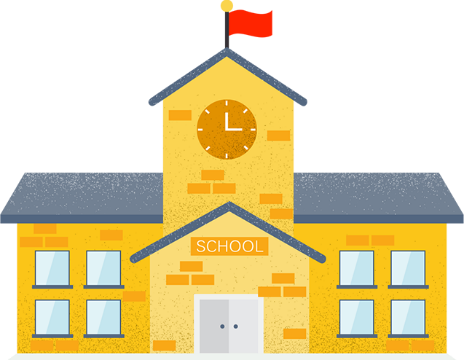 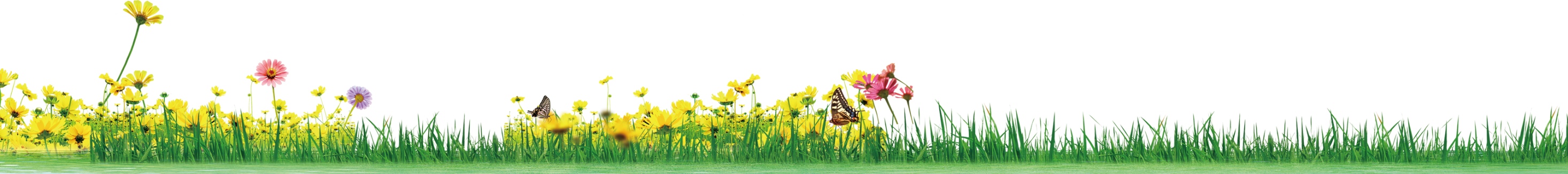 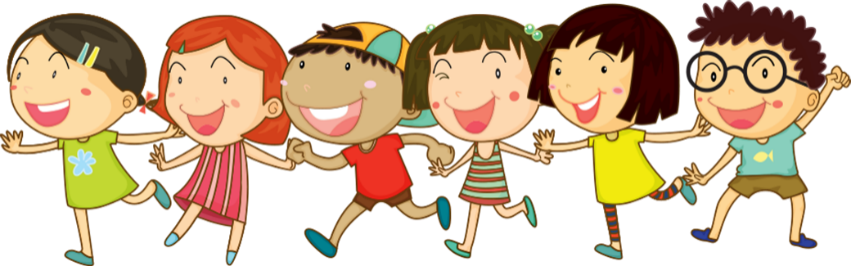 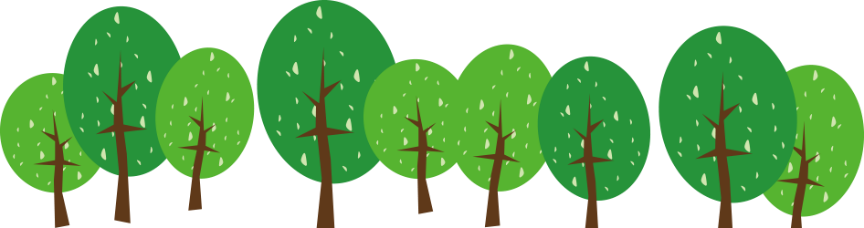 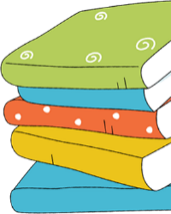 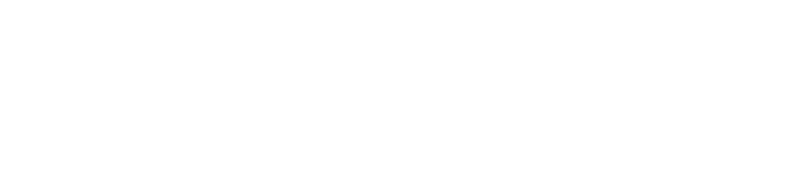 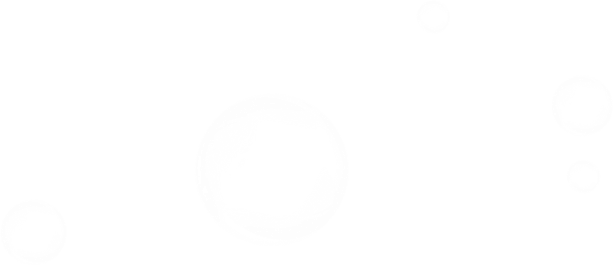 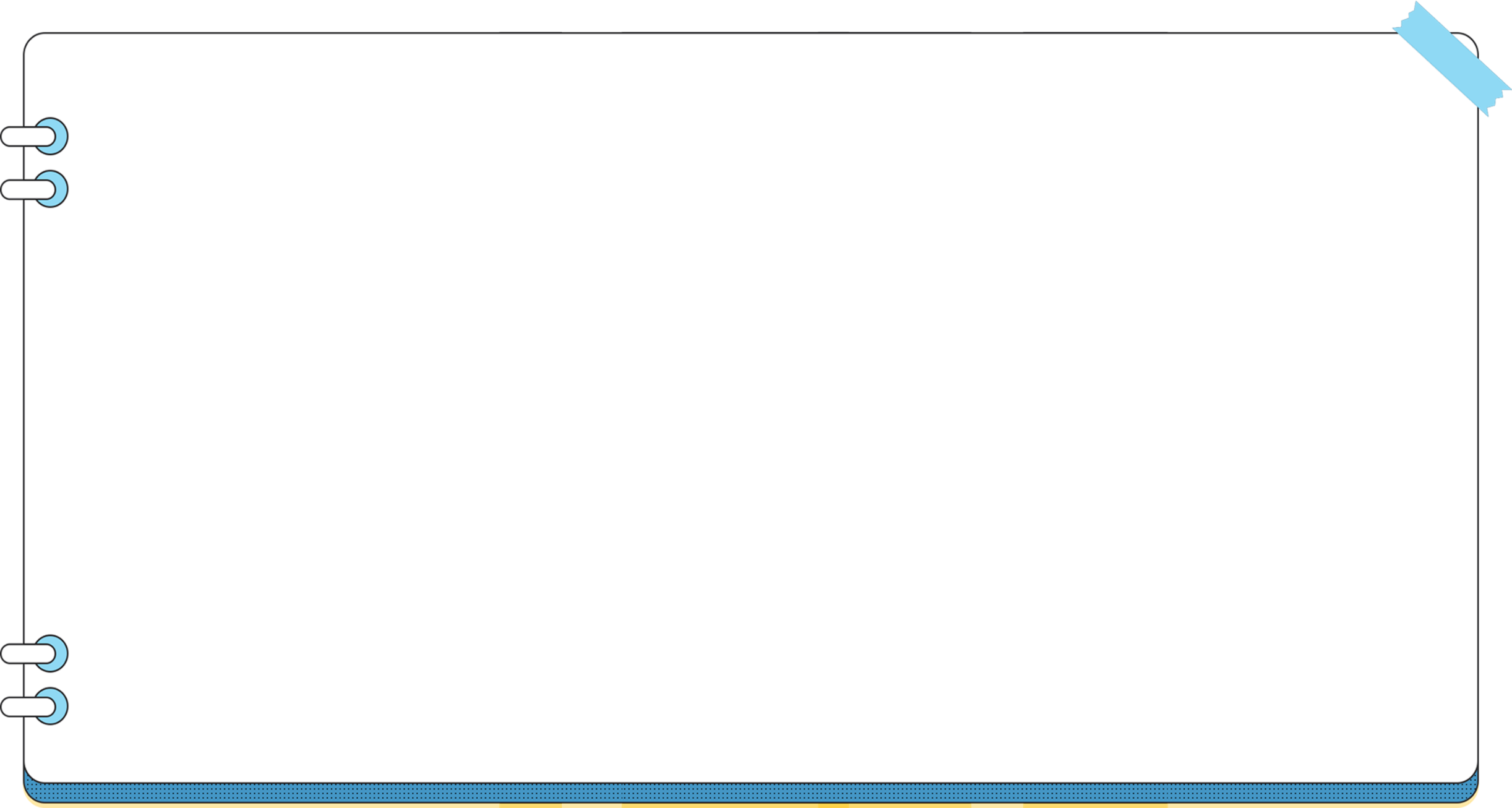 Bài tập 5: Cách sử dụng dấu chấm lửng trong các đoạn trích có gì giống và khác với cách sử dụng loại dấu câu này ở trường hợp a, b trong bài tập 4 ?
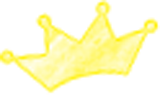 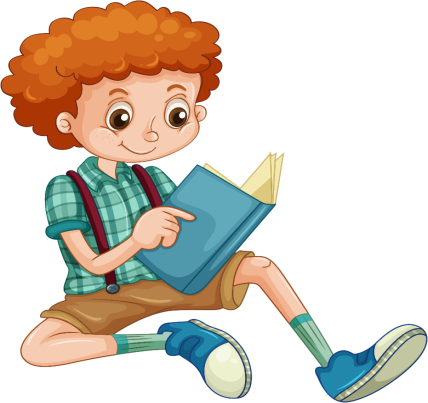 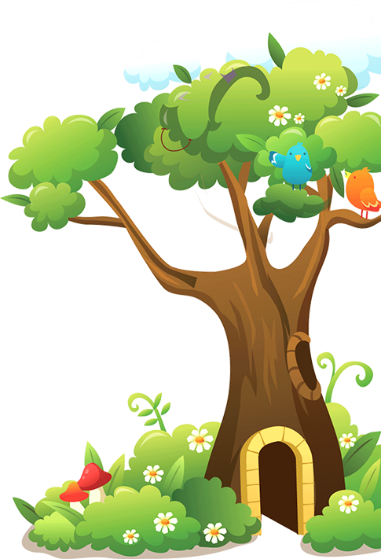 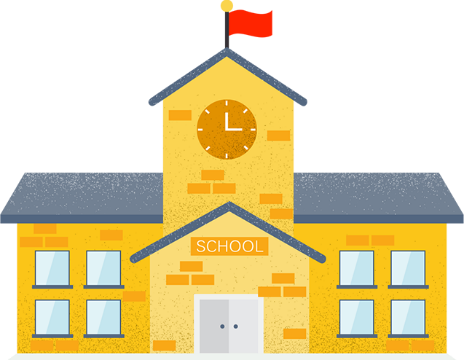 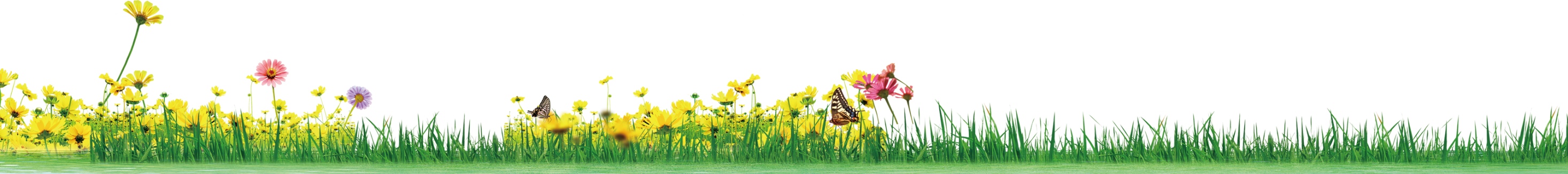 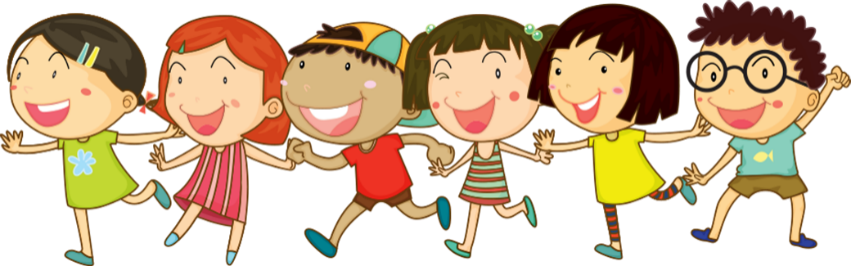 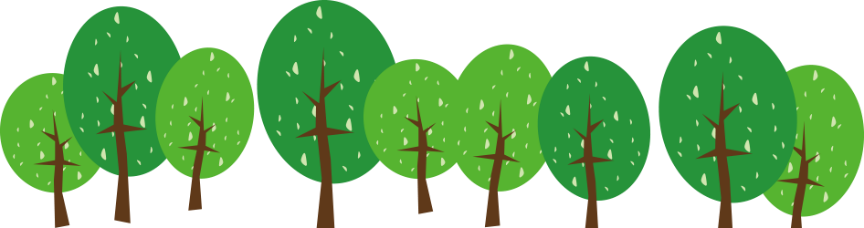 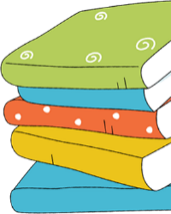 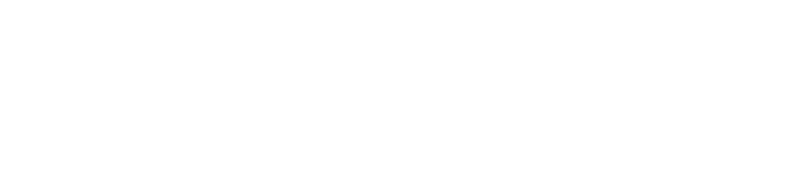 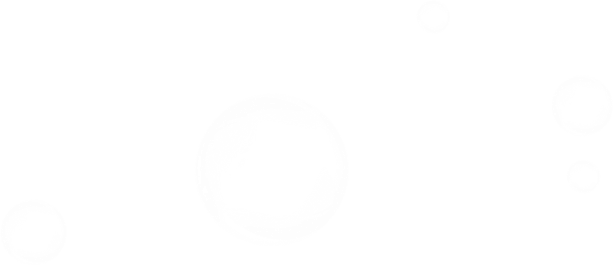 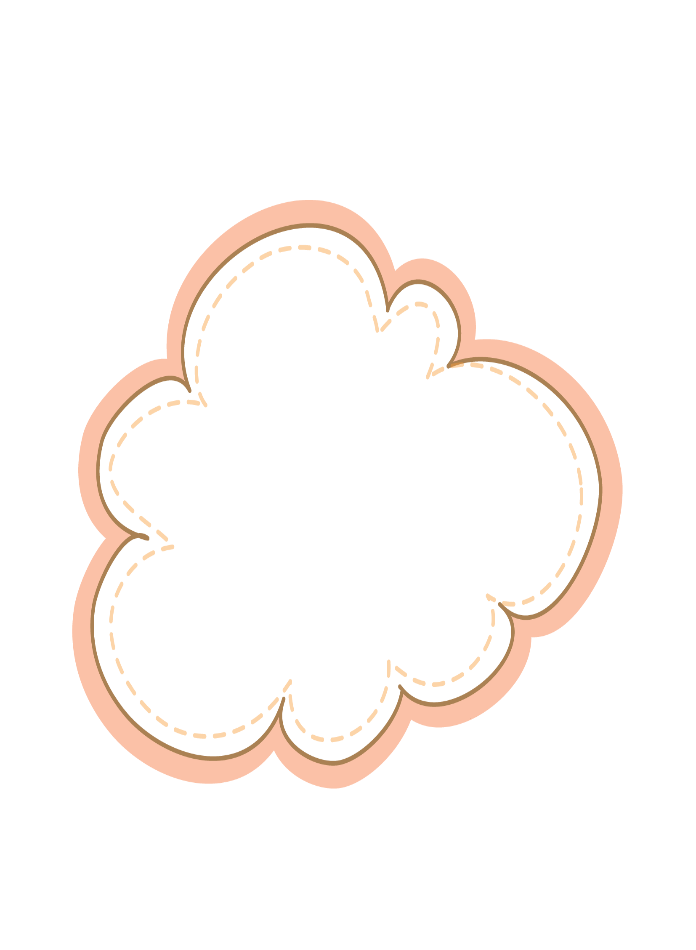 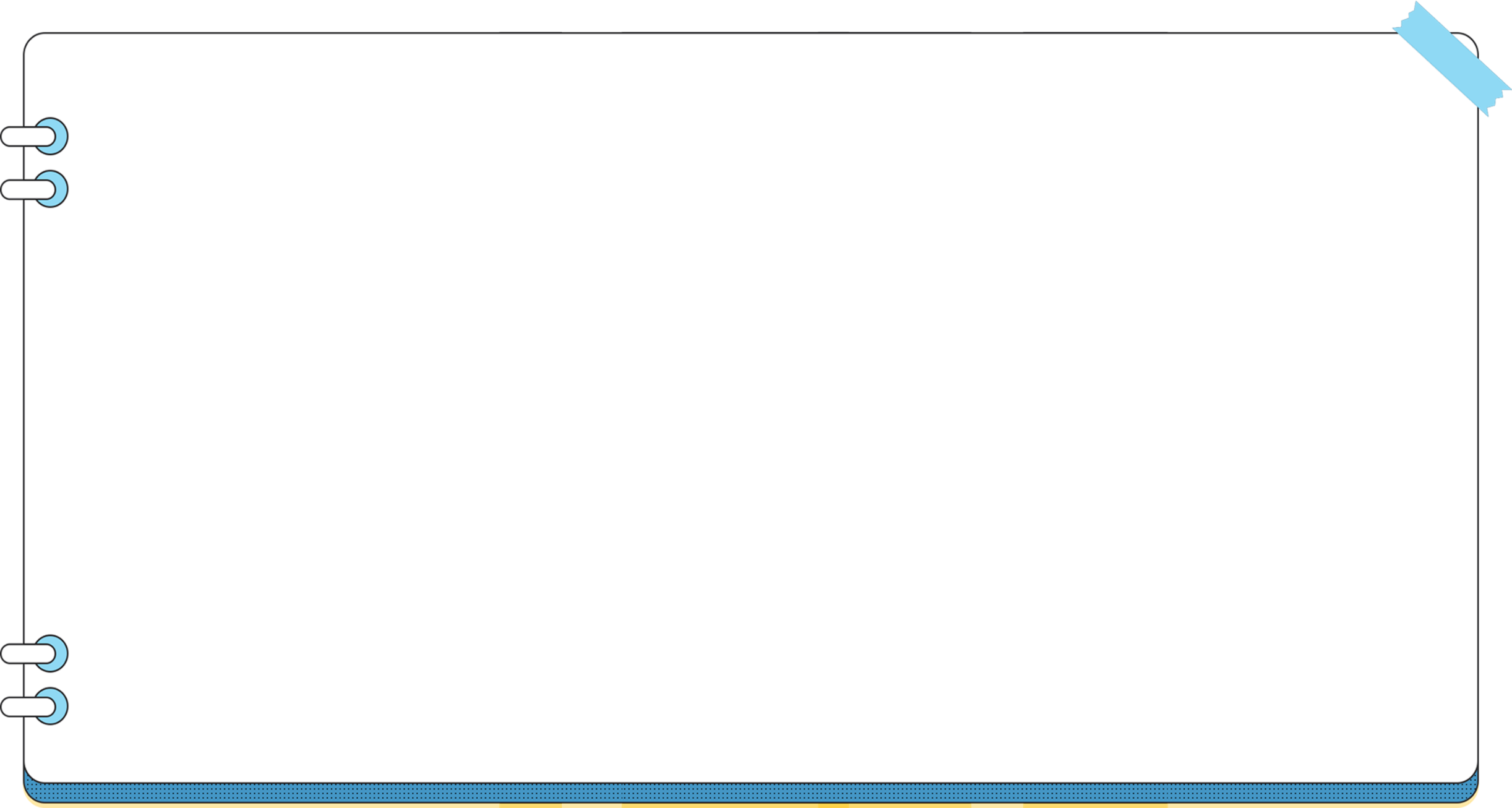 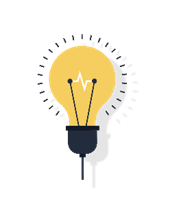 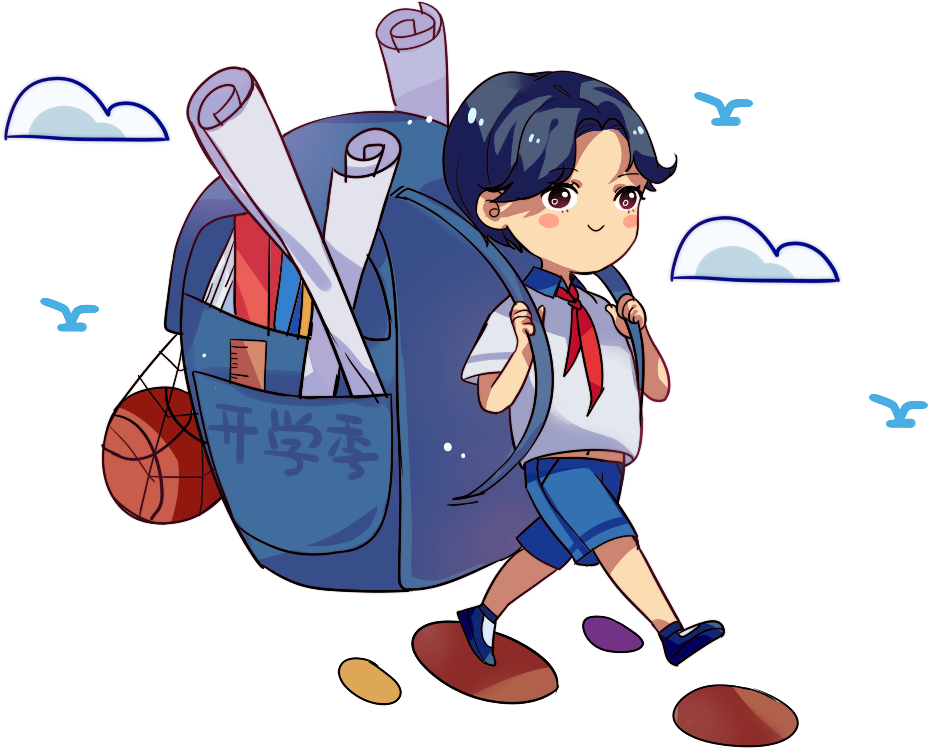 a. Dấu chấm lửng đầu tiên: biểu thị lời trích dẫn bị lược bớt.
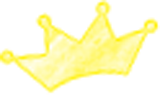 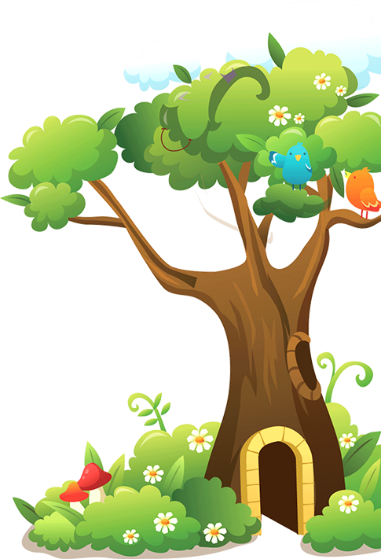 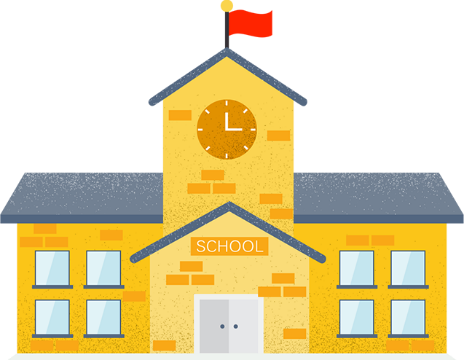 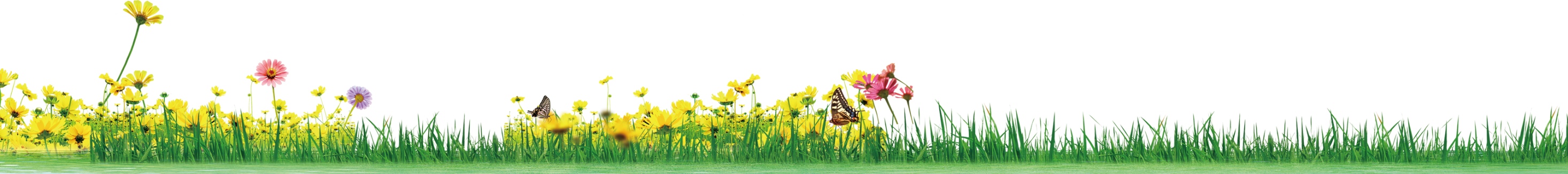 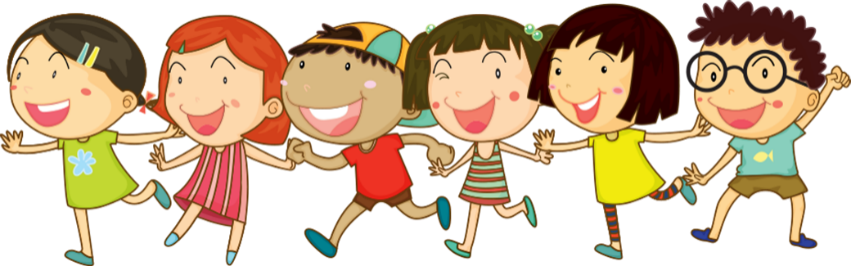 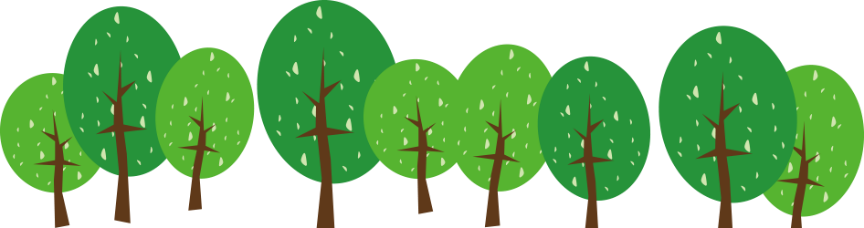 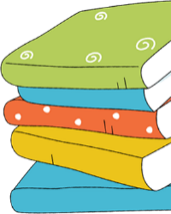 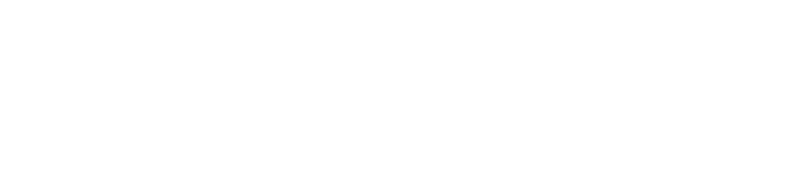 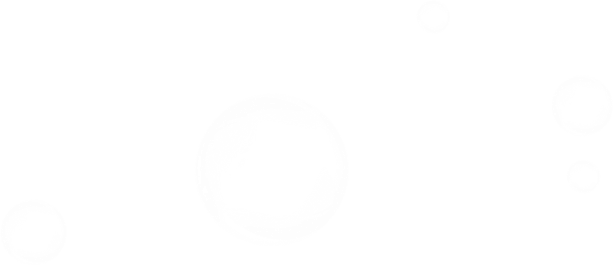 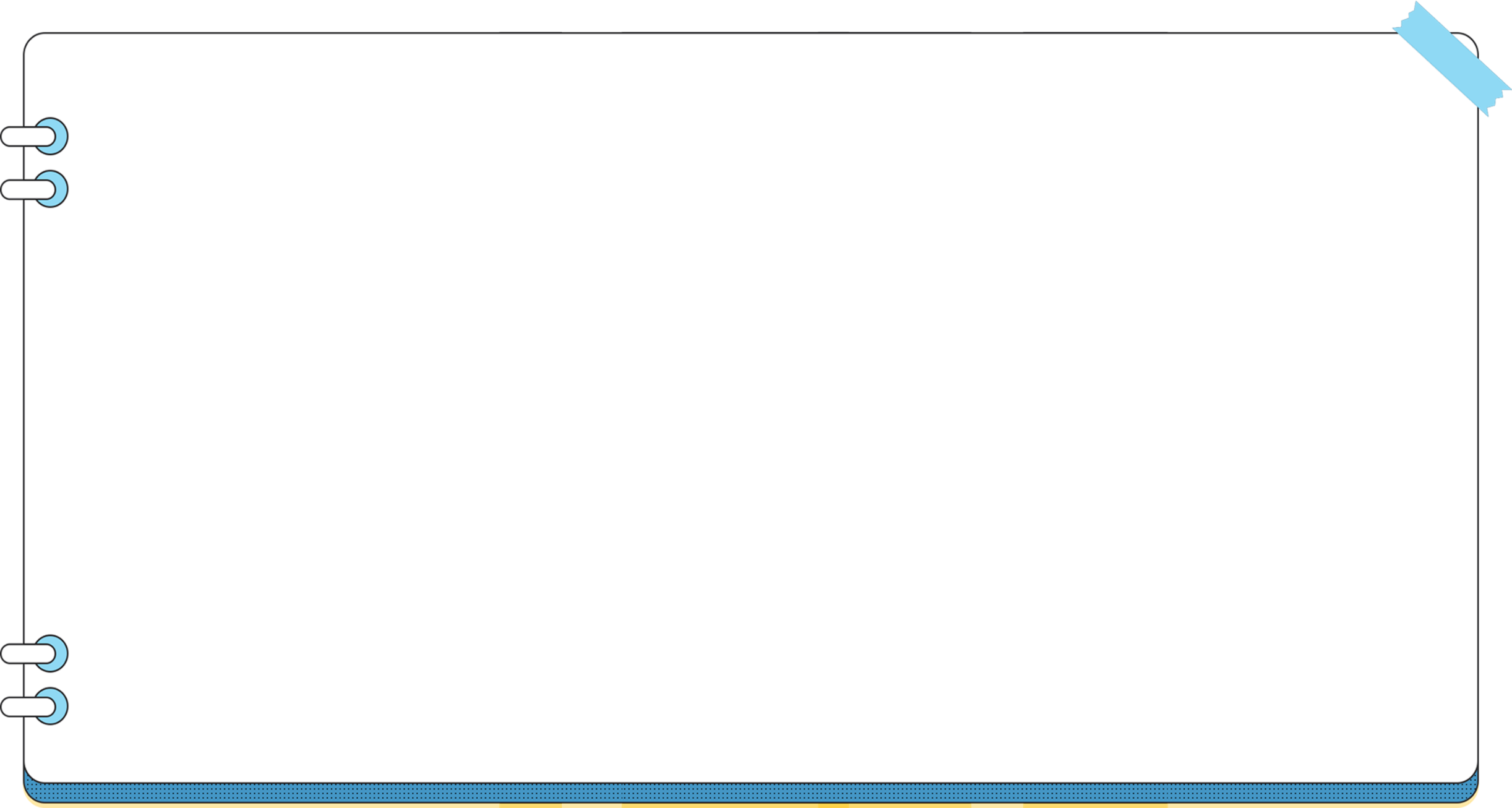 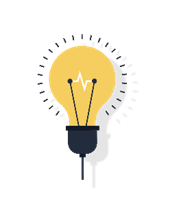 b. Dấu chấm lửng thứ nhất: “cực...cực” 
-> Mô phỏng âm thanh kéo dài, ngắt quãng của con gà trống.
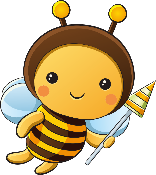 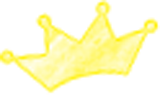 - Dấu chấm lửng thứ 2: “mặc, mặc,...”: 
-> Mô phỏng âm thanh kéo dài, ngắt quãng của con vịt.
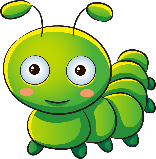 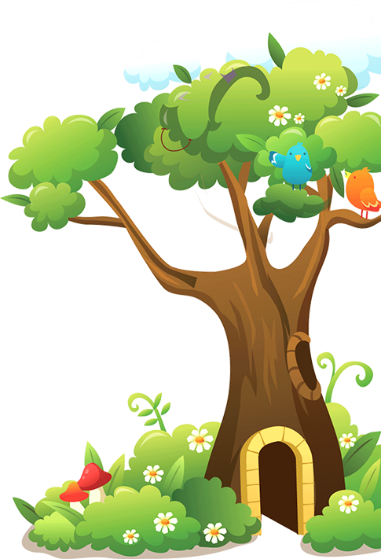 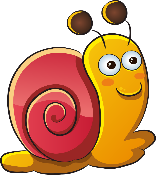 - Dấu chấm lửng thứ 3-> biểu thị lời trích dẫn bị lược bớt.
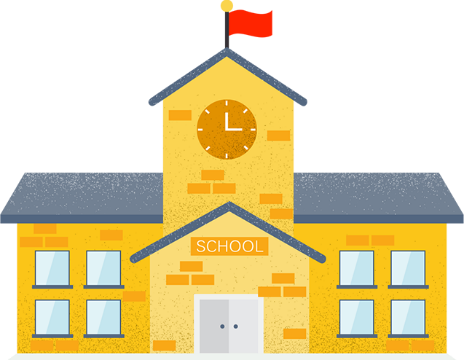 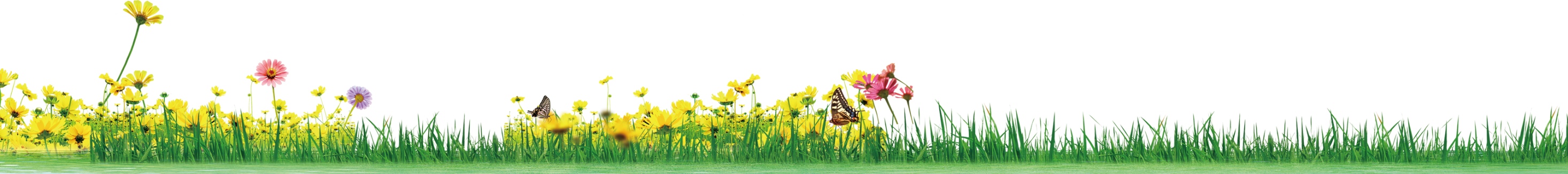 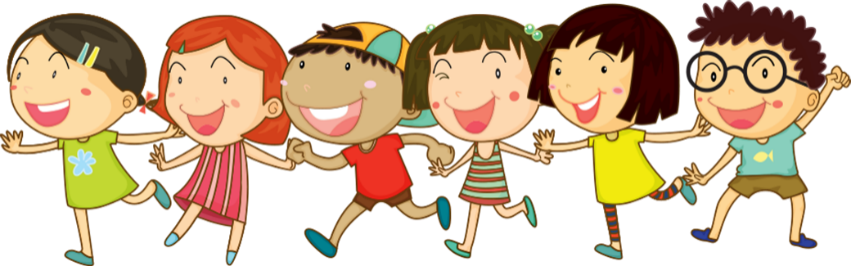 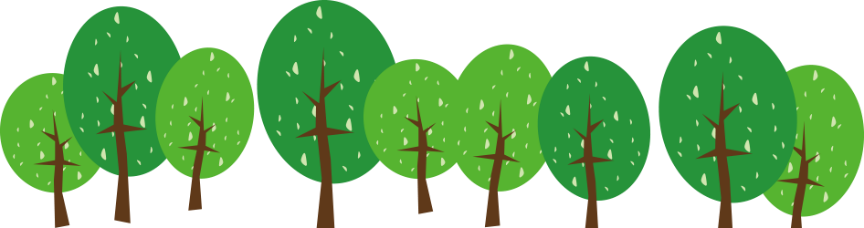 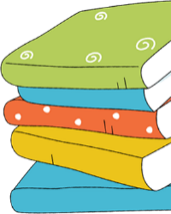 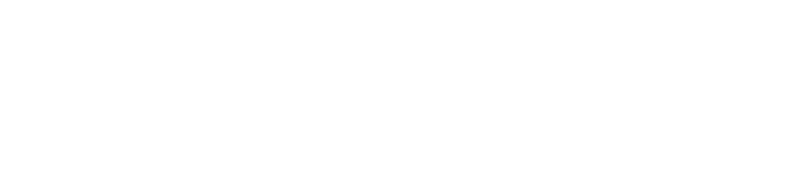 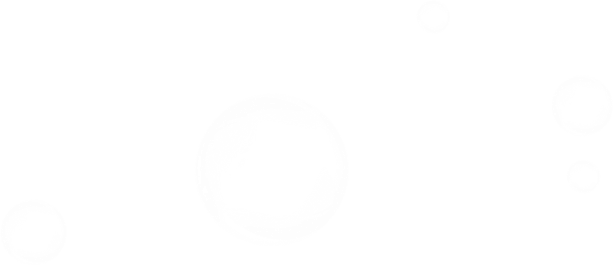 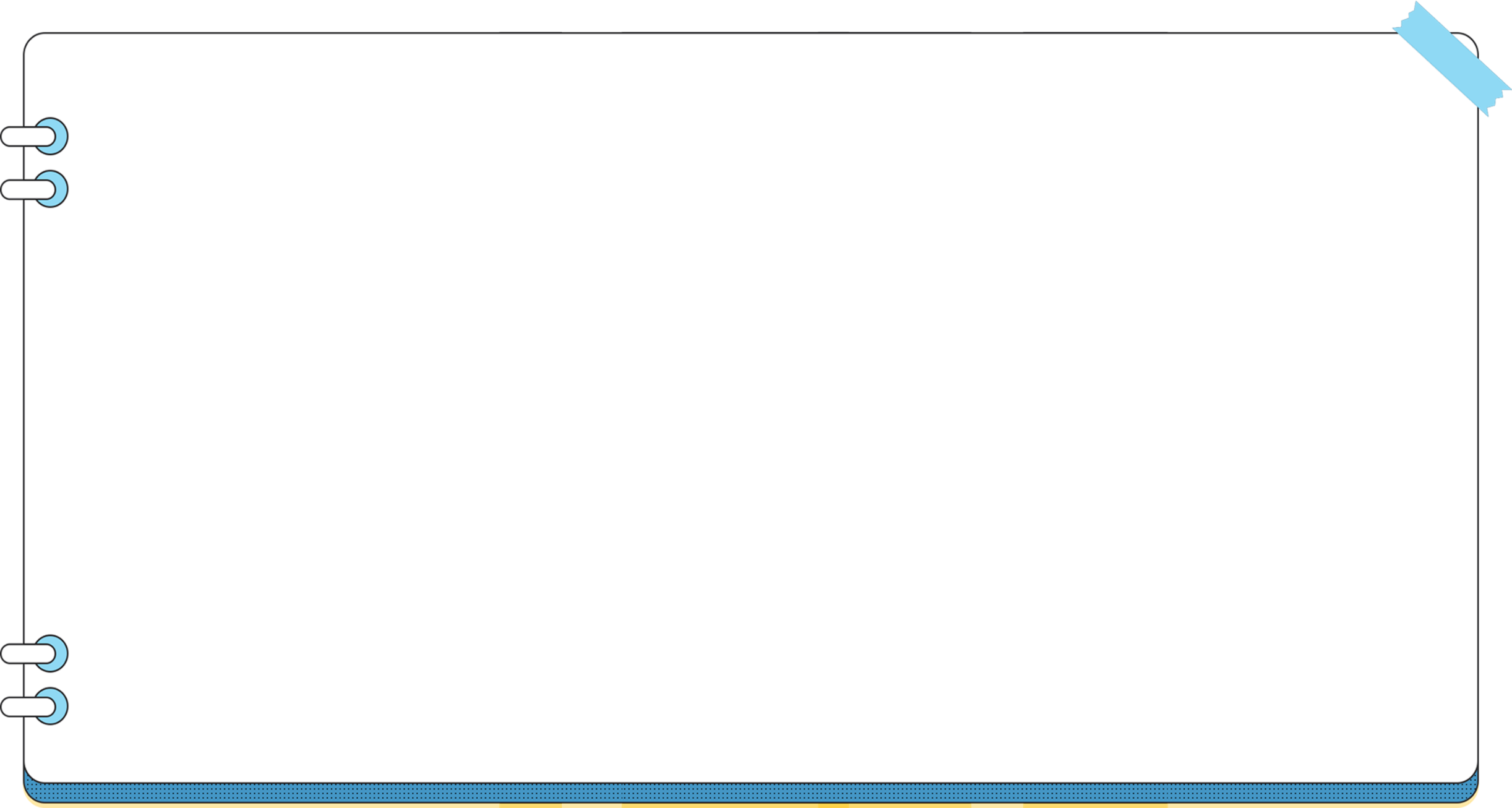 III/ VẬN DỤNG
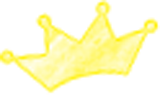 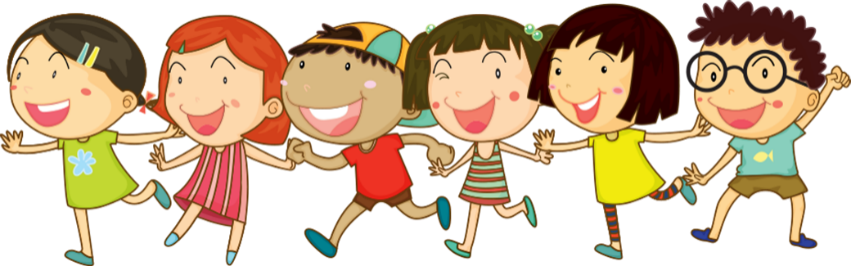 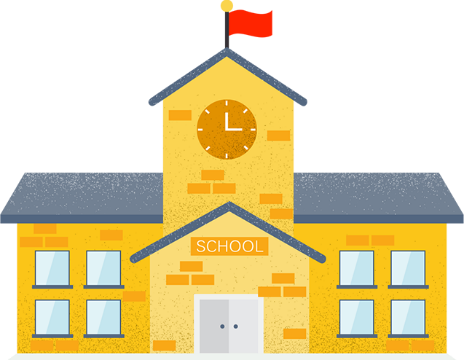 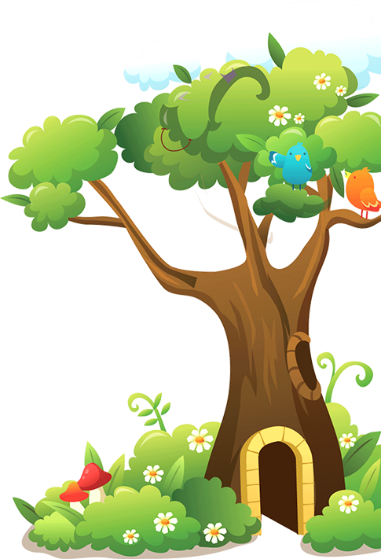 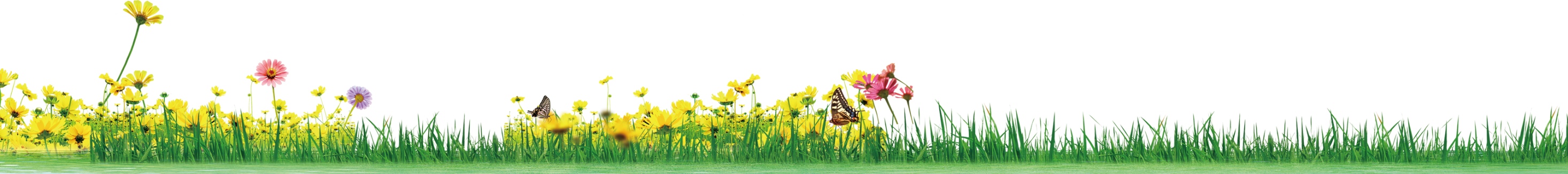 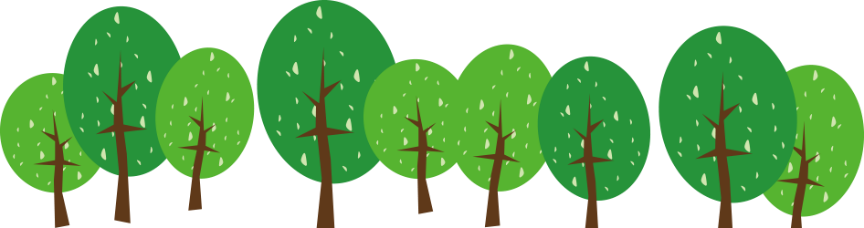 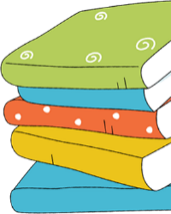 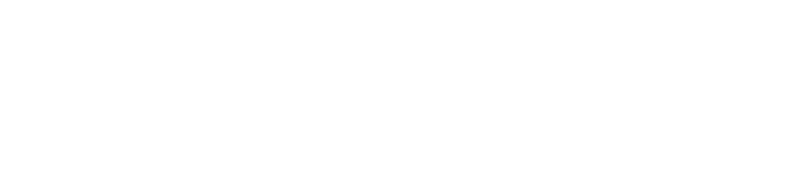 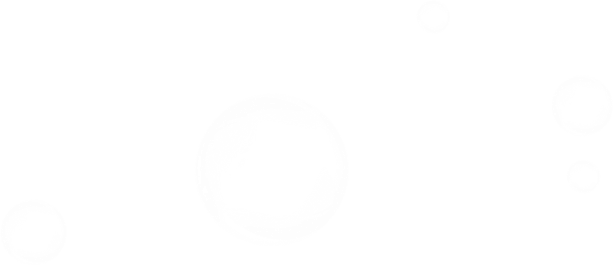 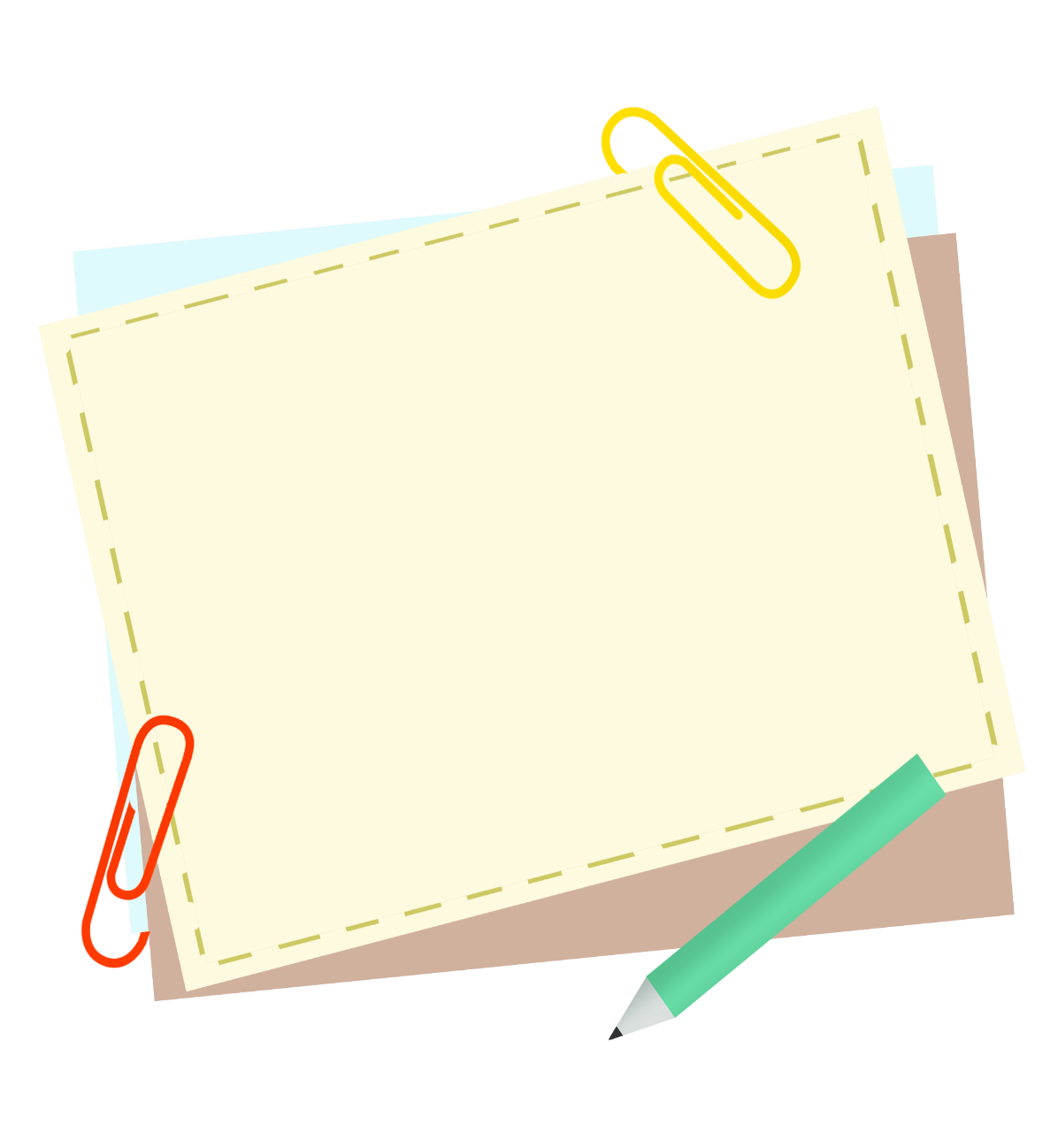 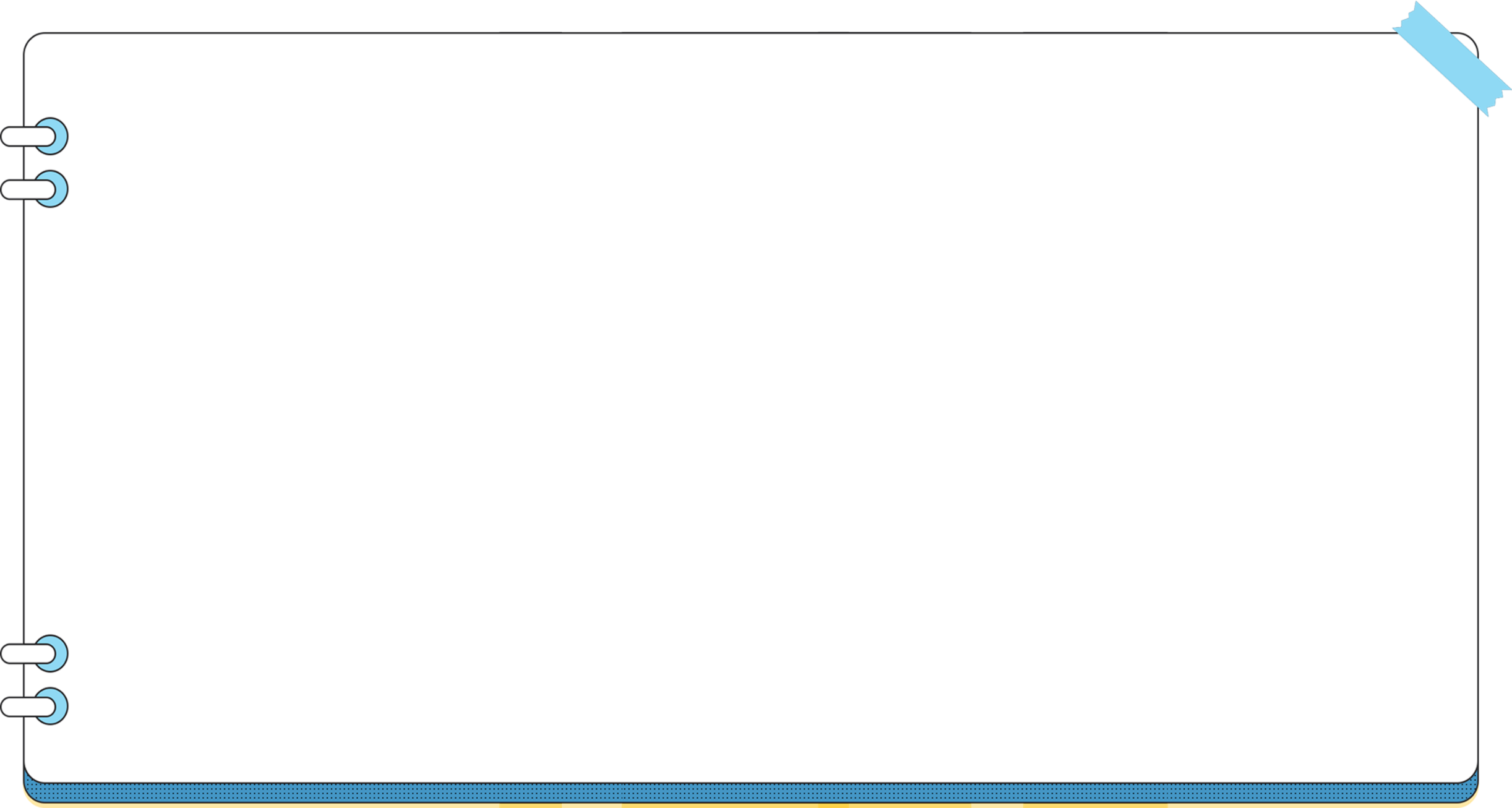 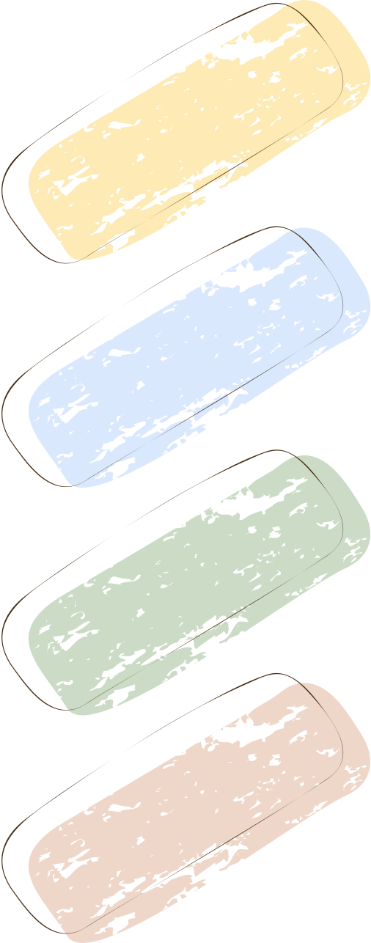 Viết một đoạn văn (khoảng 3-5 câu) nói về bài học mà em rút ra được từ một truyện ngụ ngôn, trong đó có sử dụng dấu chấm lửng
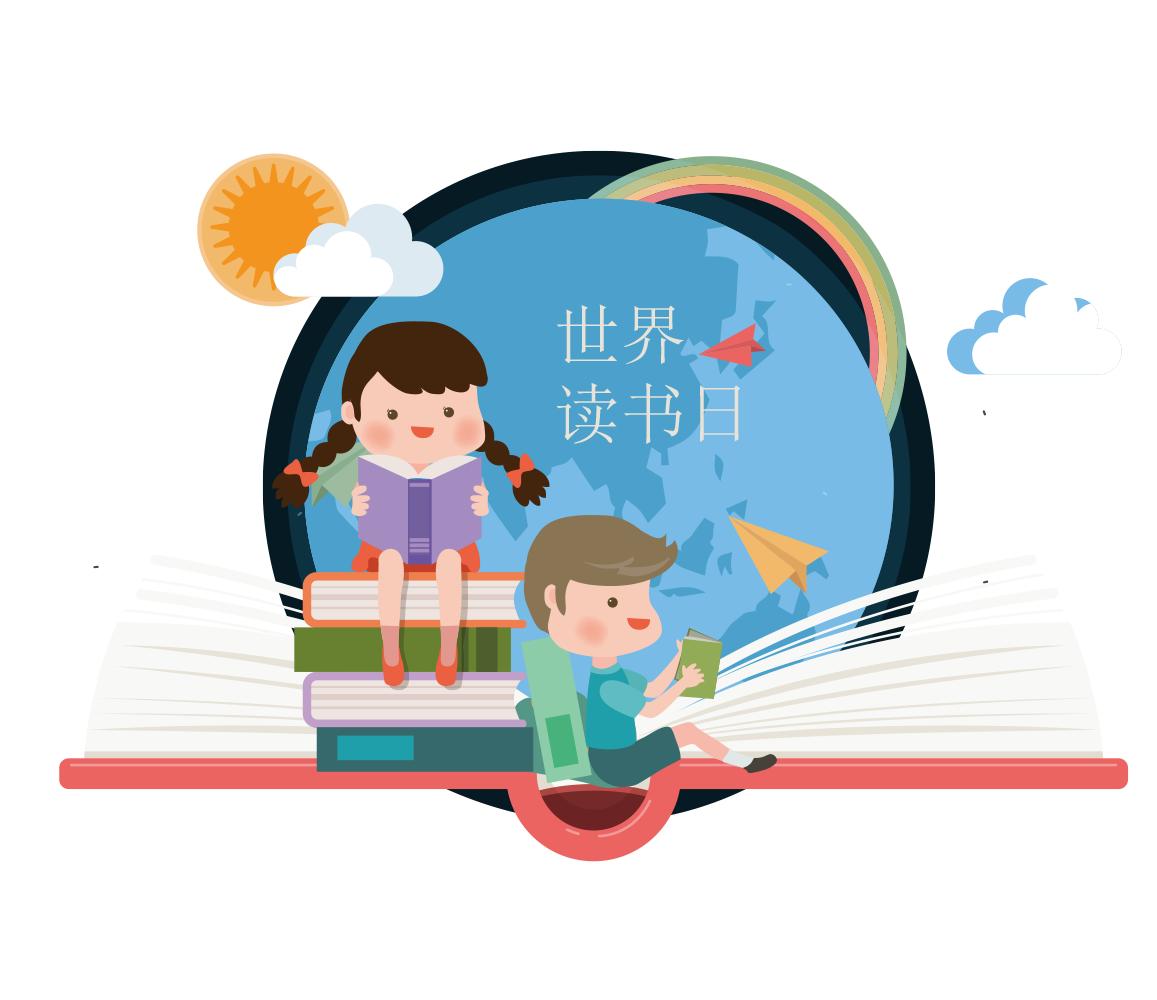 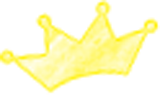 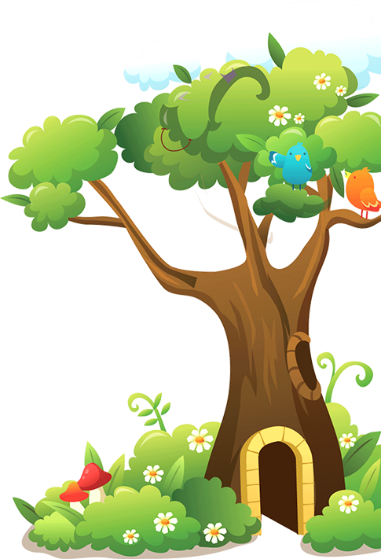 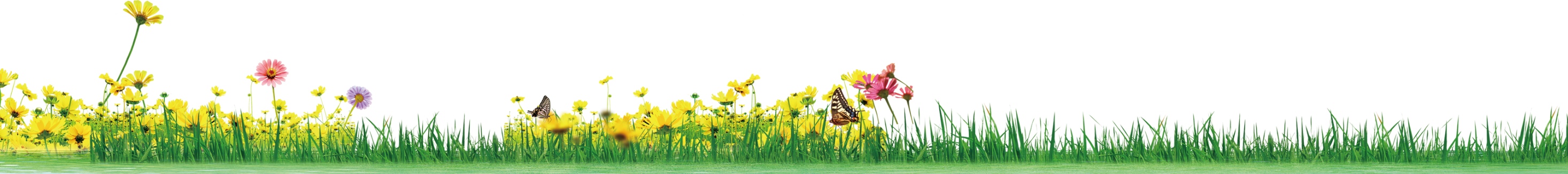 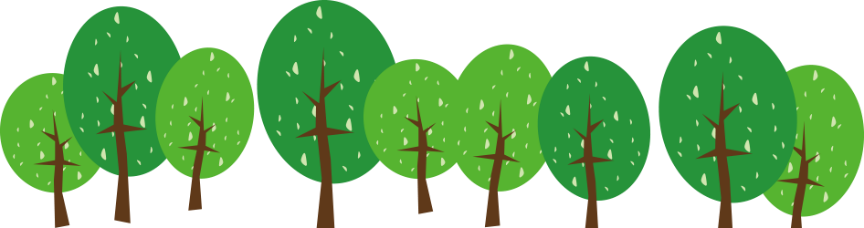 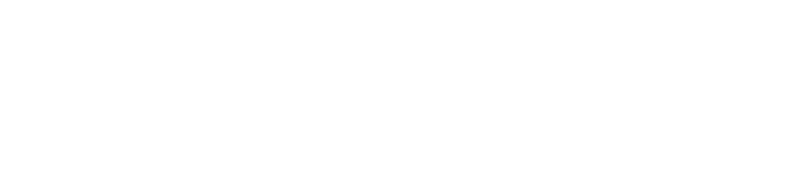 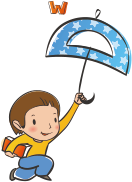 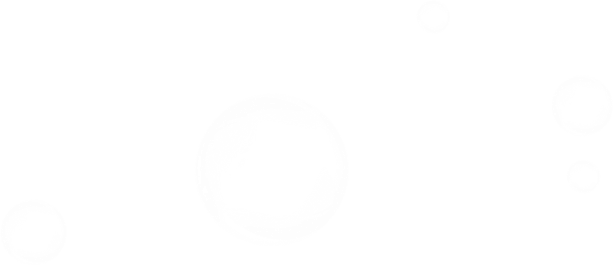 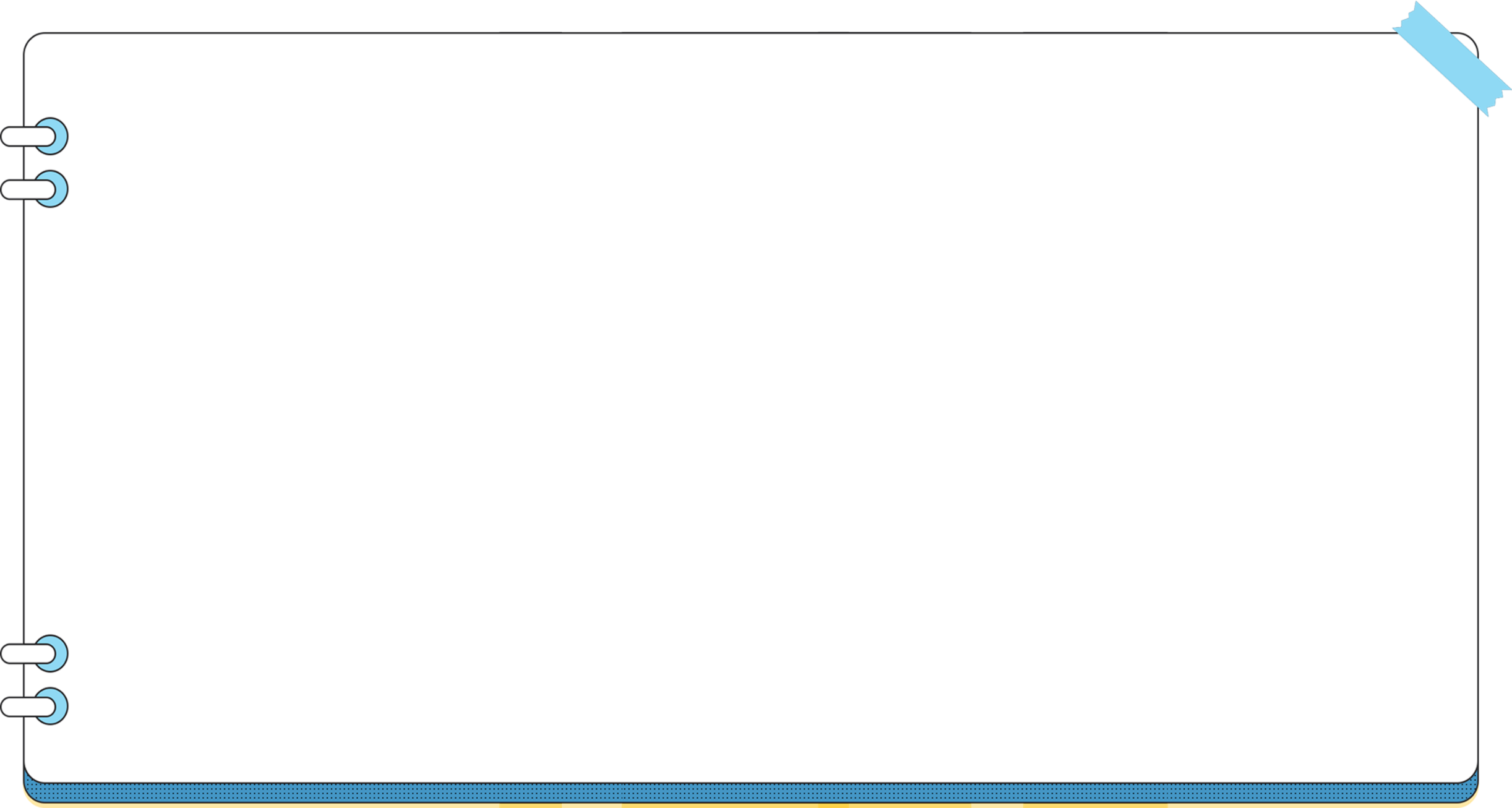 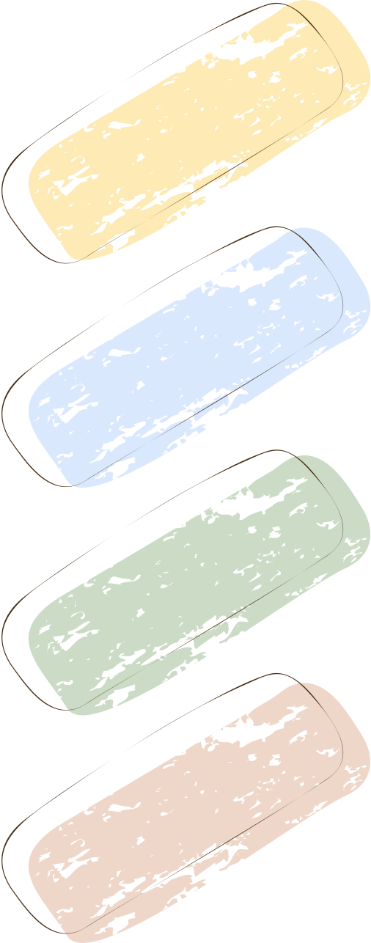 Đoạn văn :
        Truyện ngụ ngôn “Ếch ngồi đáy giếng” kể về cách nhìn nhận, đánh giá thế giới bên ngoài chỉ qua cái miệng giếng nhỏ hẹp của ếch. Truyện ngầm phê phán những người vốn hiểu biết hạn hẹp mà tự cao, tự đại…Từ ý nghĩa câu chuyện, em thấy cần phải học hỏi để có được tầm nhìn sâu rộng. Chúng ta không nên chủ quan, kiêu ngạo…
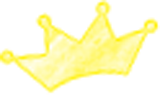 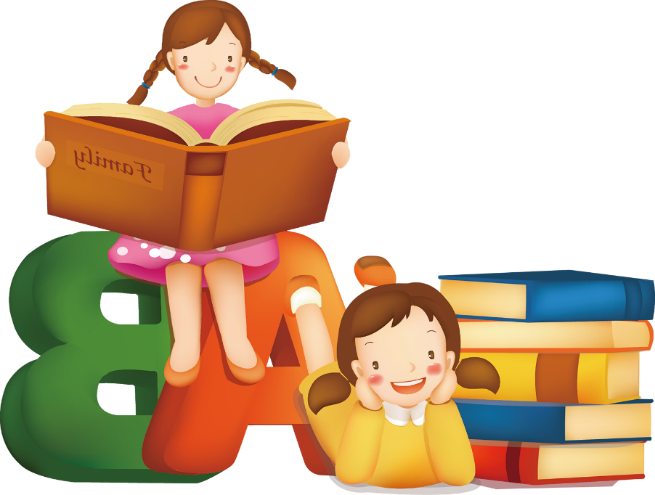 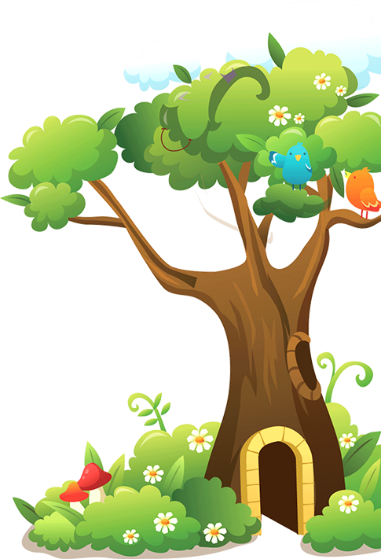 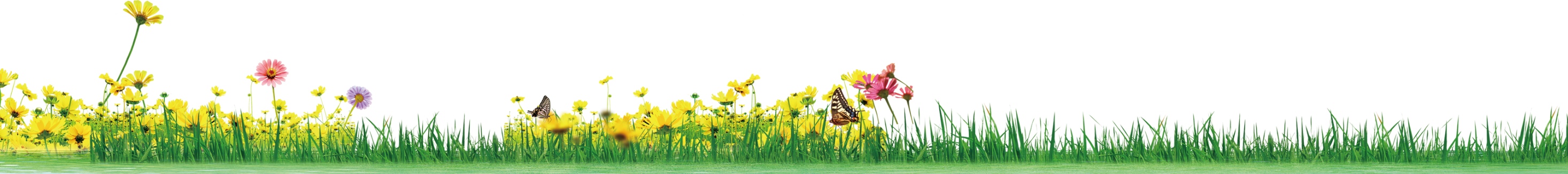 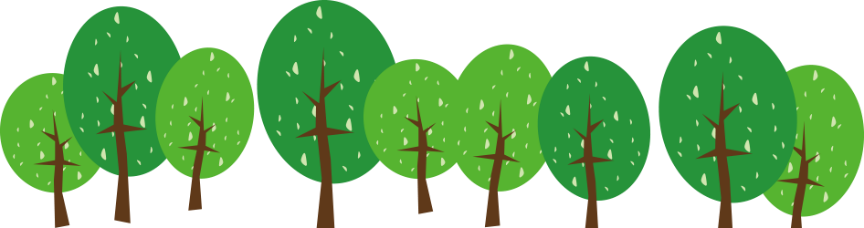 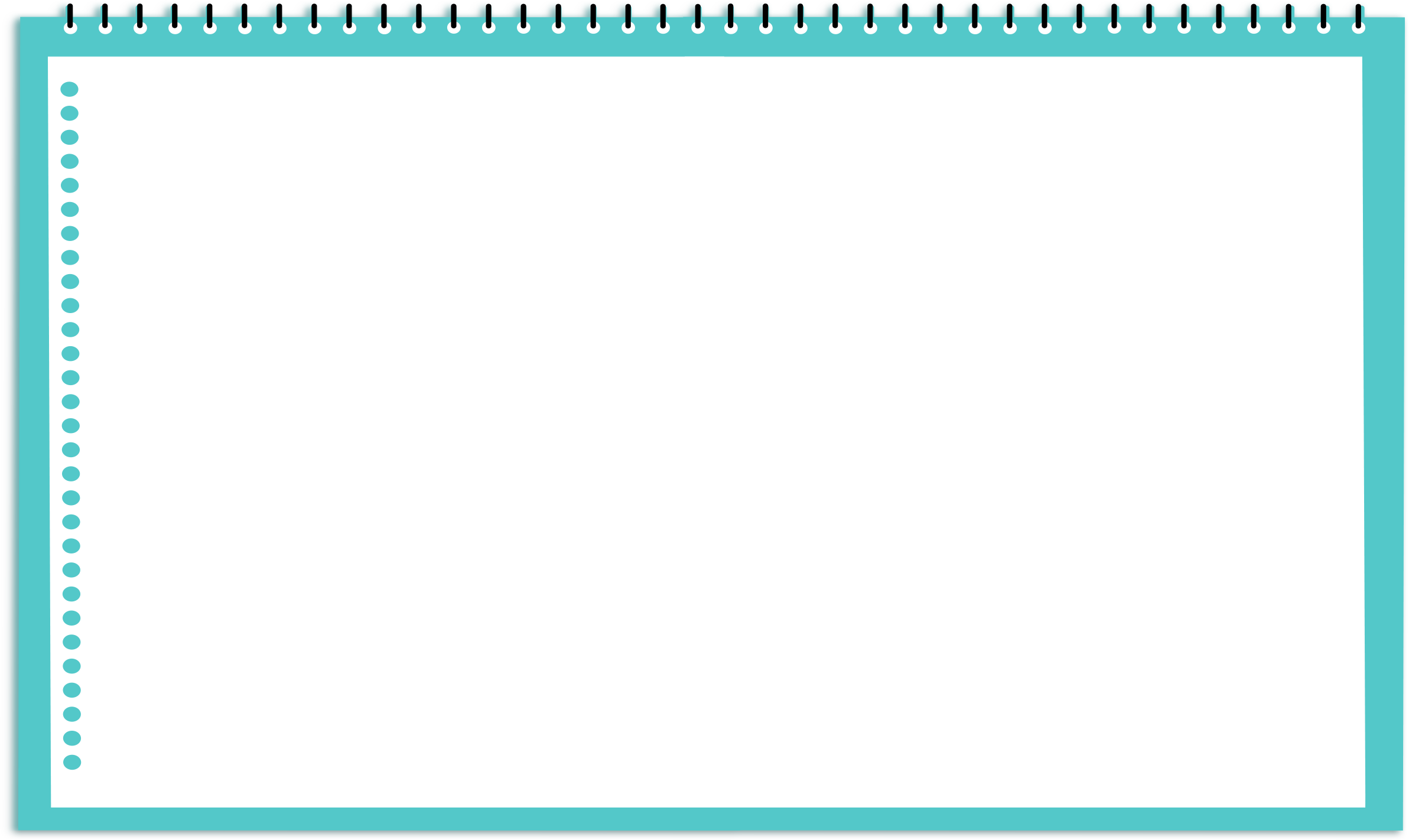 CHÚC CÁC EM 
HỌC  TỐT !
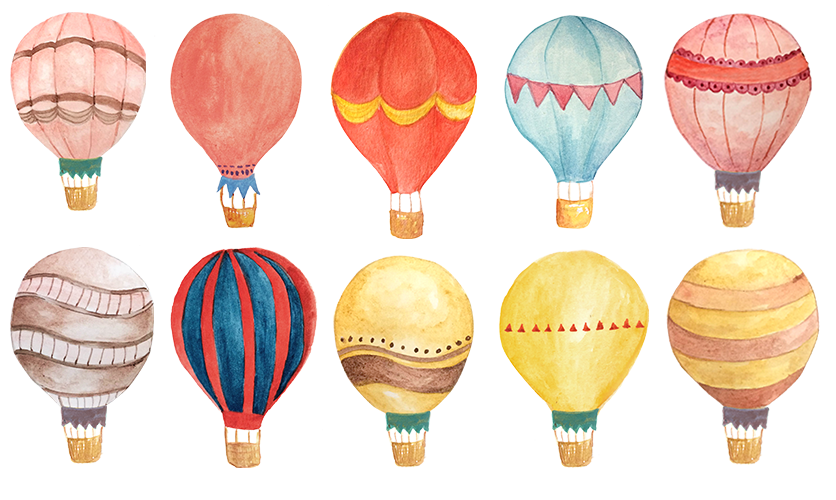 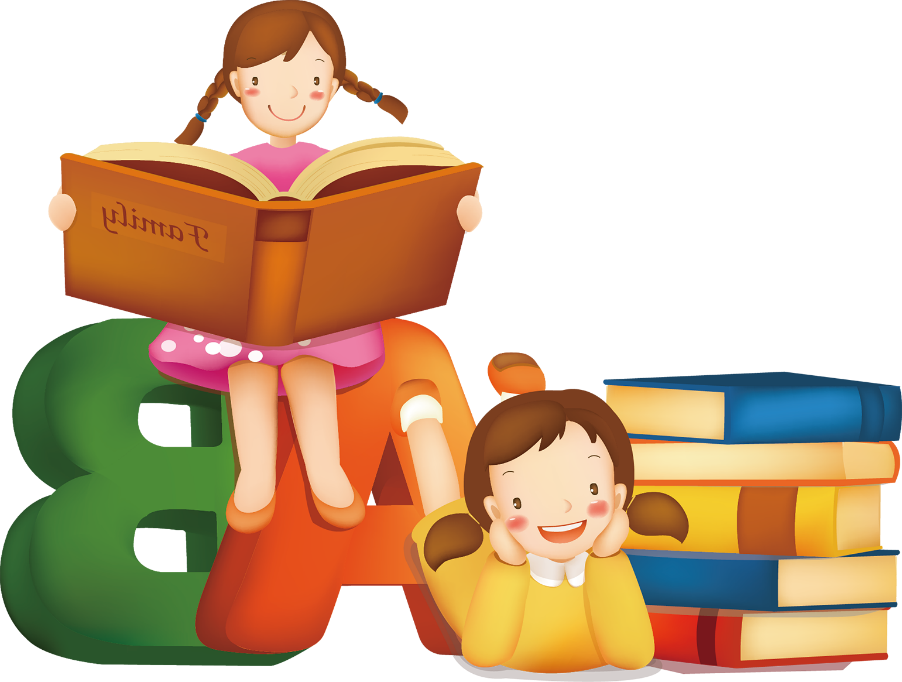 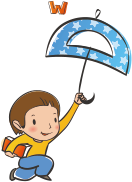 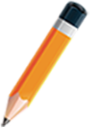 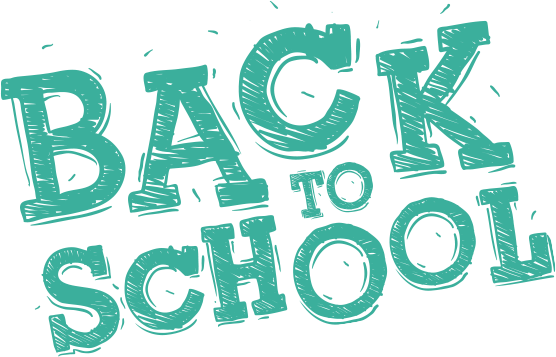